CHRIST SCORNED & BELIEVED 
In the Philippines
III. Reactions to Christ in the Philippines
C. Ron Halbrook (Louisville, KY) Keith Greer
 March 24-April 23, 2010
Train preachers
 Preach to saints and sinners 
 Each presented 80 public lessons
 15 baptized
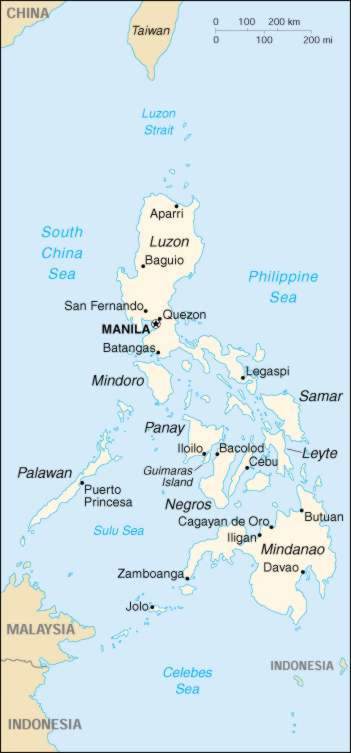 1
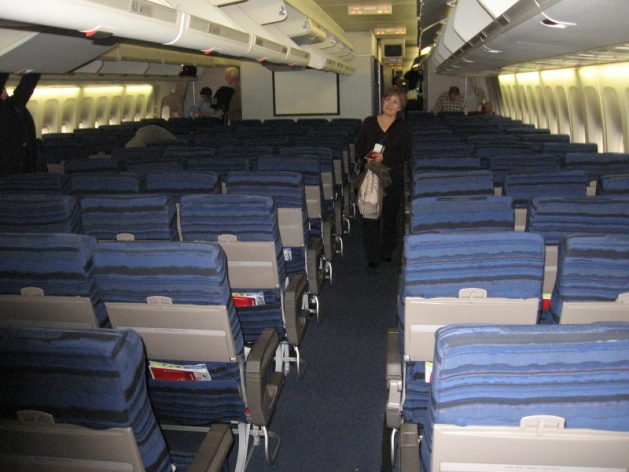 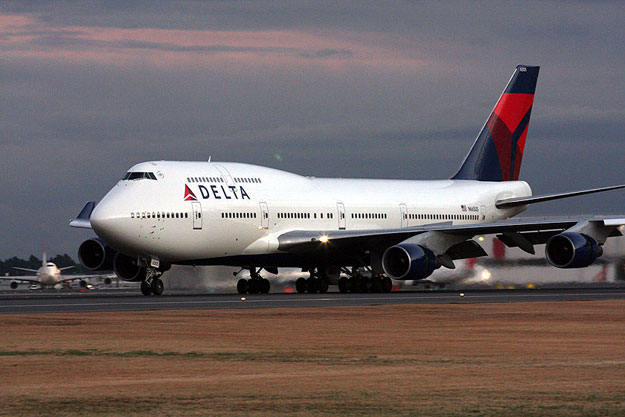 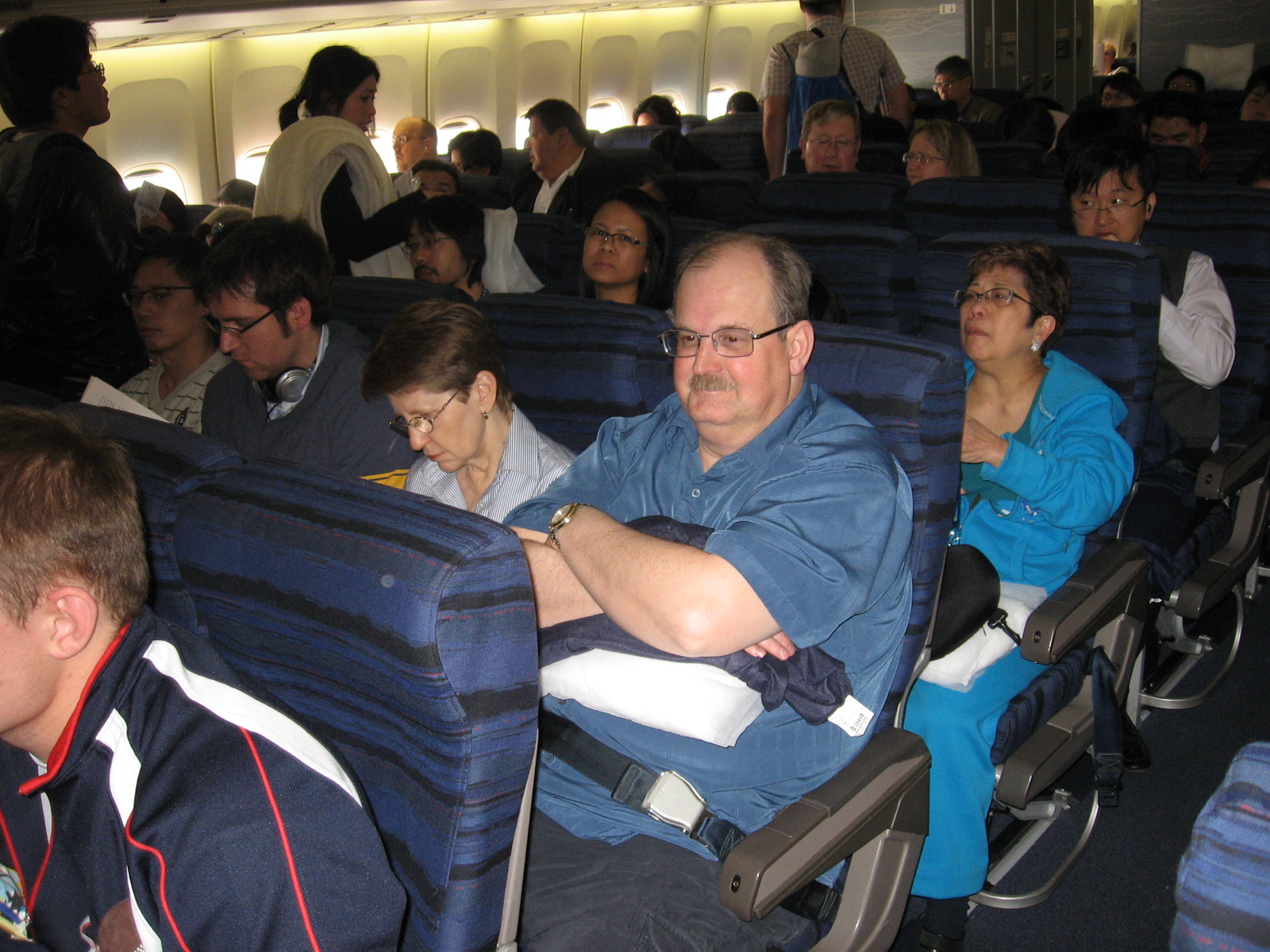 Dayton to Manila
8,400 miles
24 hours
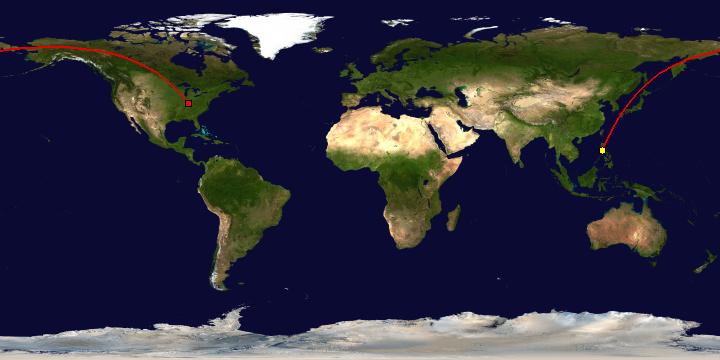 Dayton
Manila
2
CHRIST SCORNED & BELIEVED 
In the Philippines
III. Reactions to Christ in the Philippines
D. Manila Area Mar. 26-31
Saturday both at Kapitbahayan     with Ben & Elias Cruz
Sunday at Muntinlupa & Cupang with Lewelyn Lazaro
 Monday at Bell Metal shop
Tuesday at Calmba                       with Edwin de Pedro
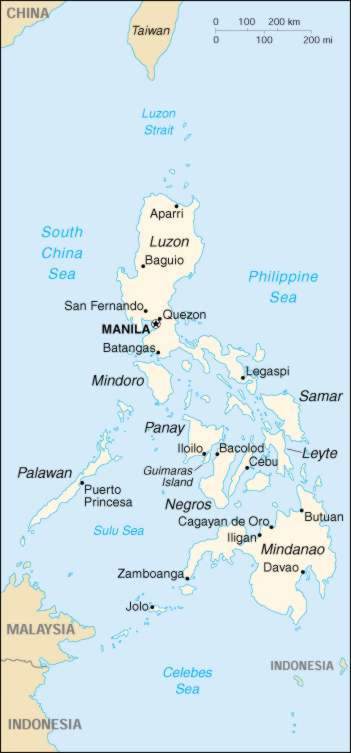 3
Travel to Kapitbahayan
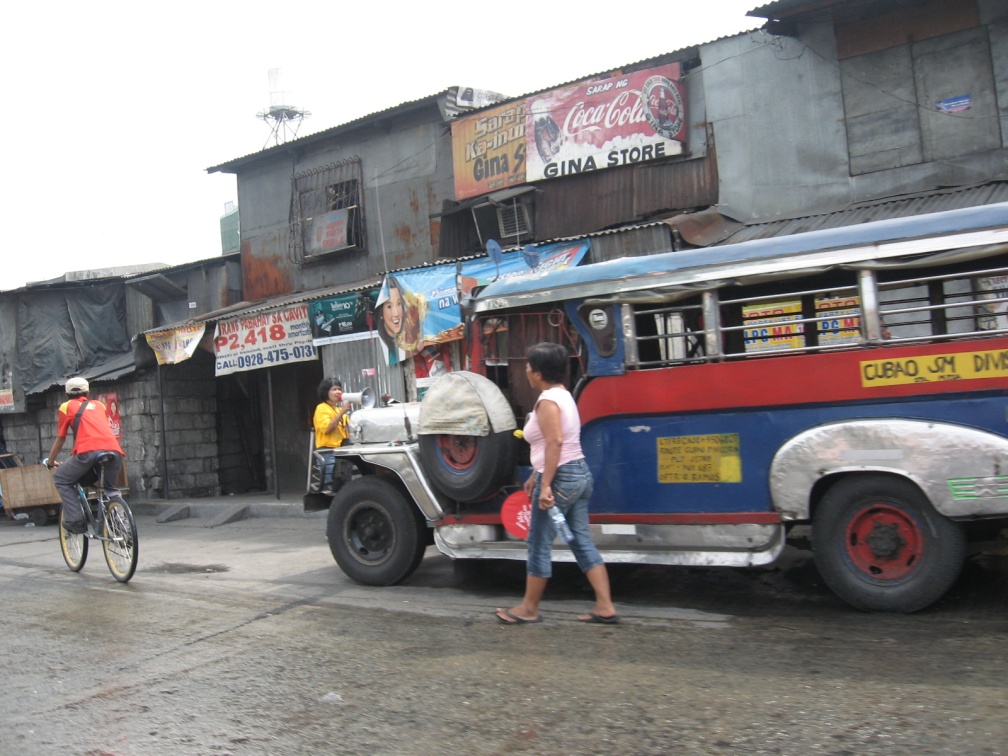 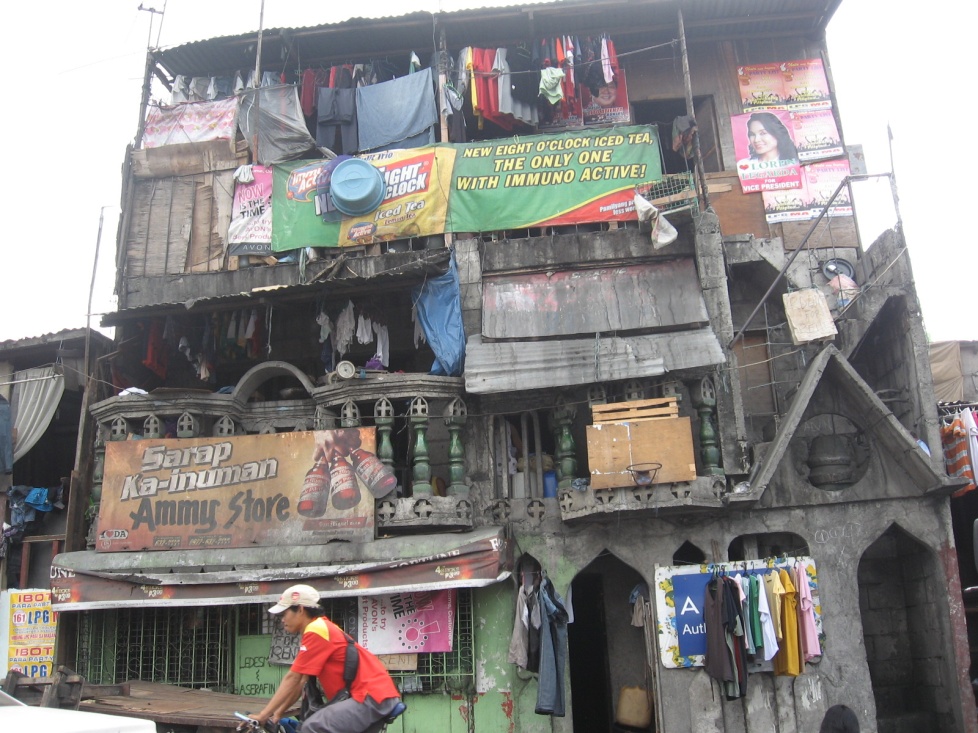 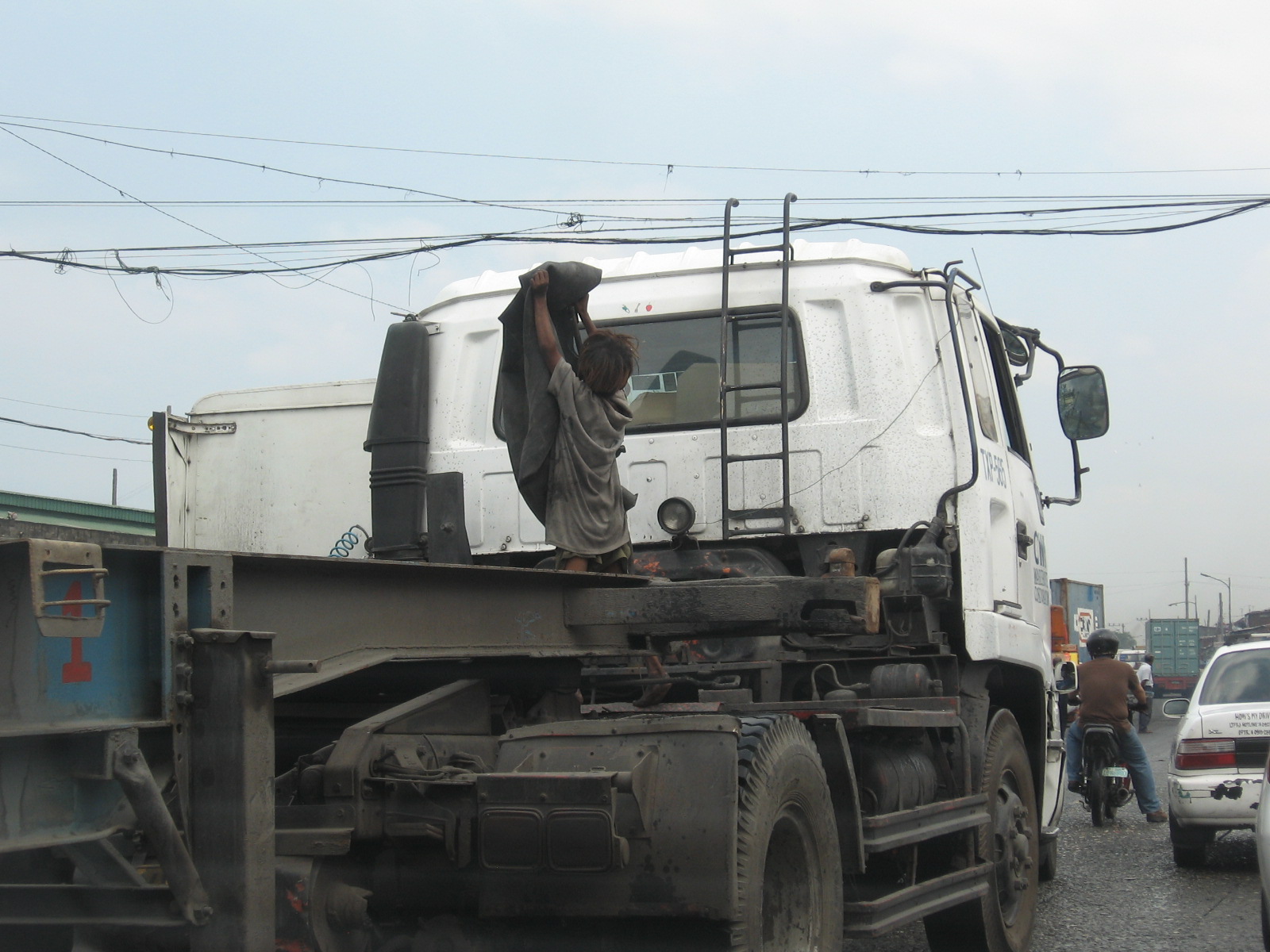 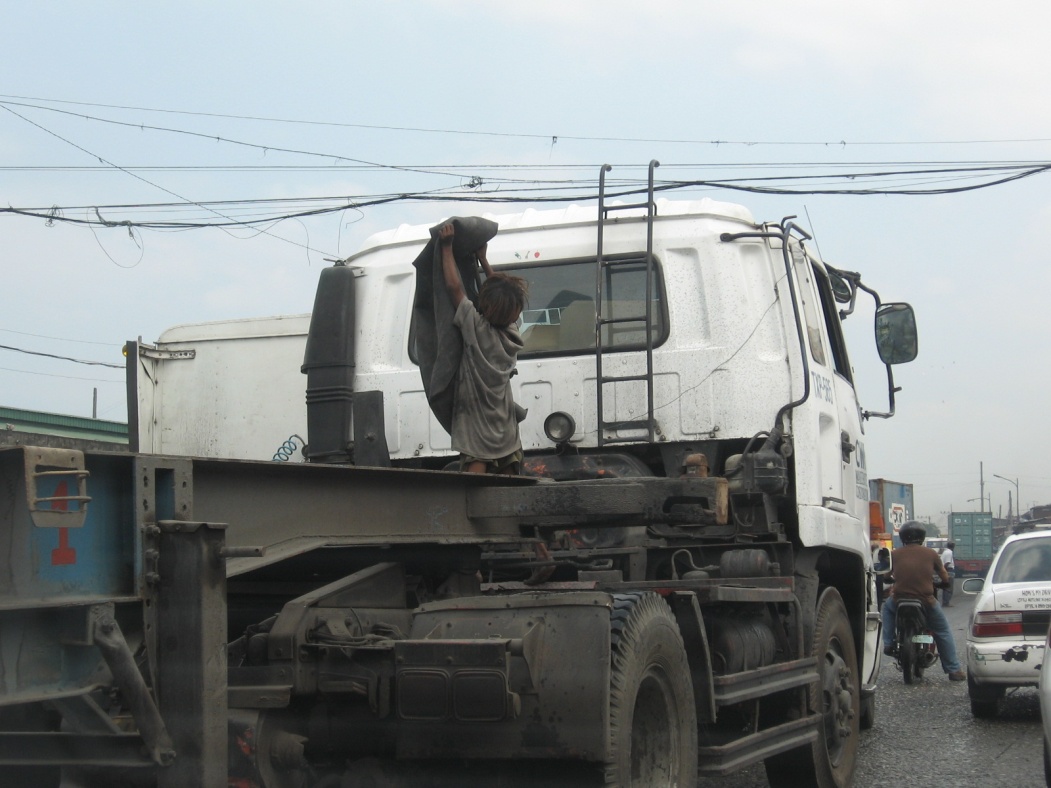 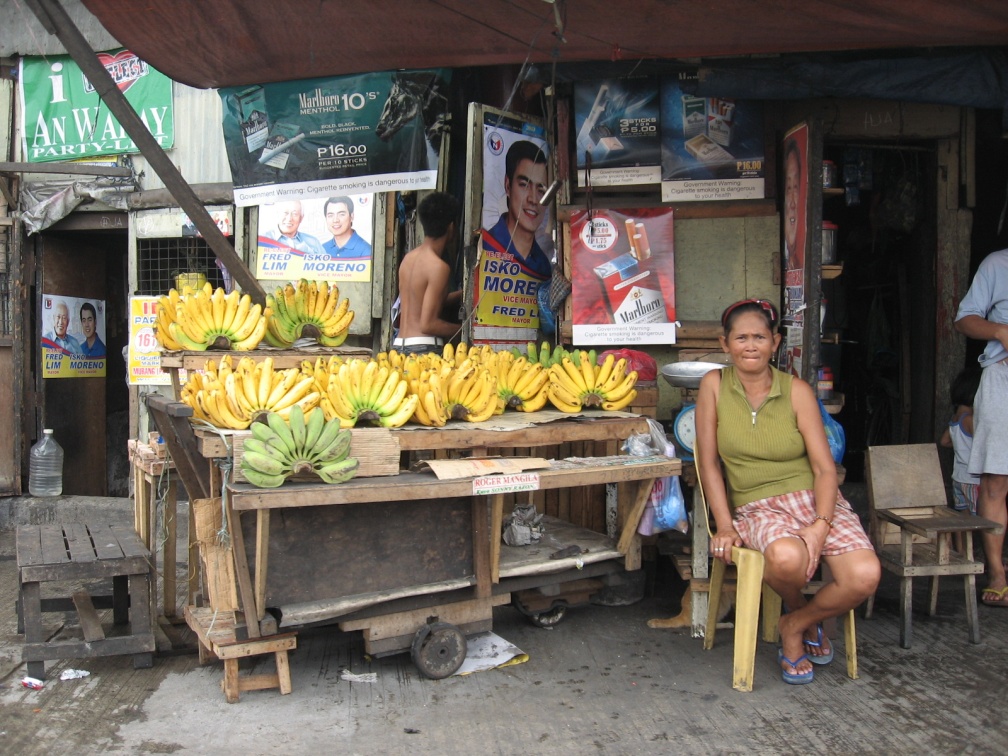 4
SAT.: Kapitbahayan with Ben & Elias Cruz
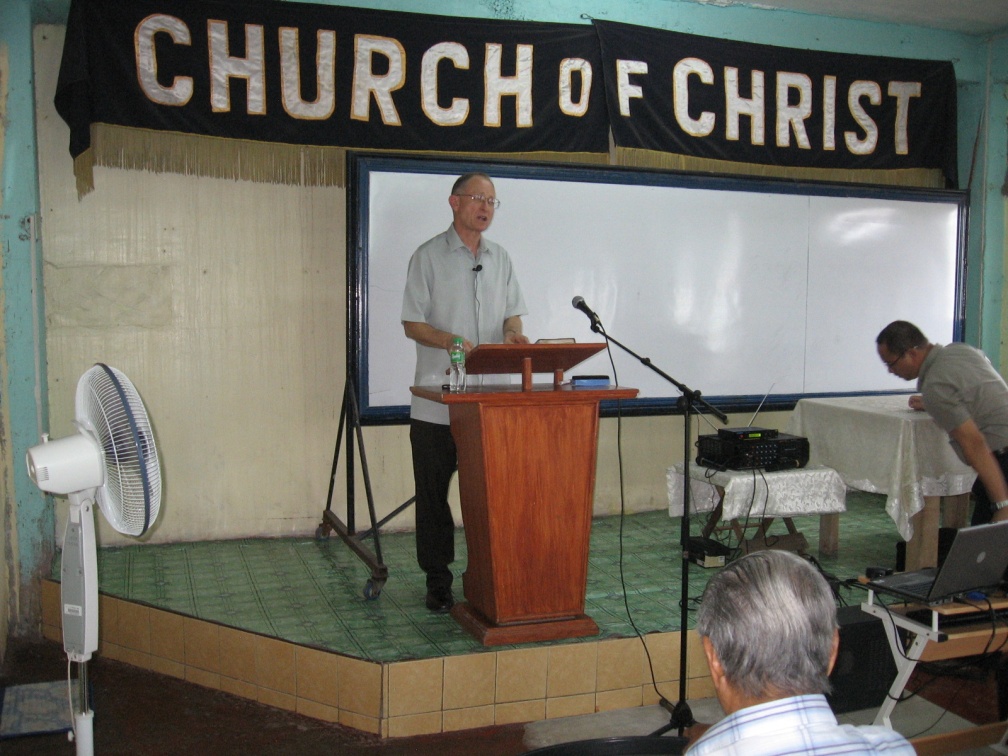 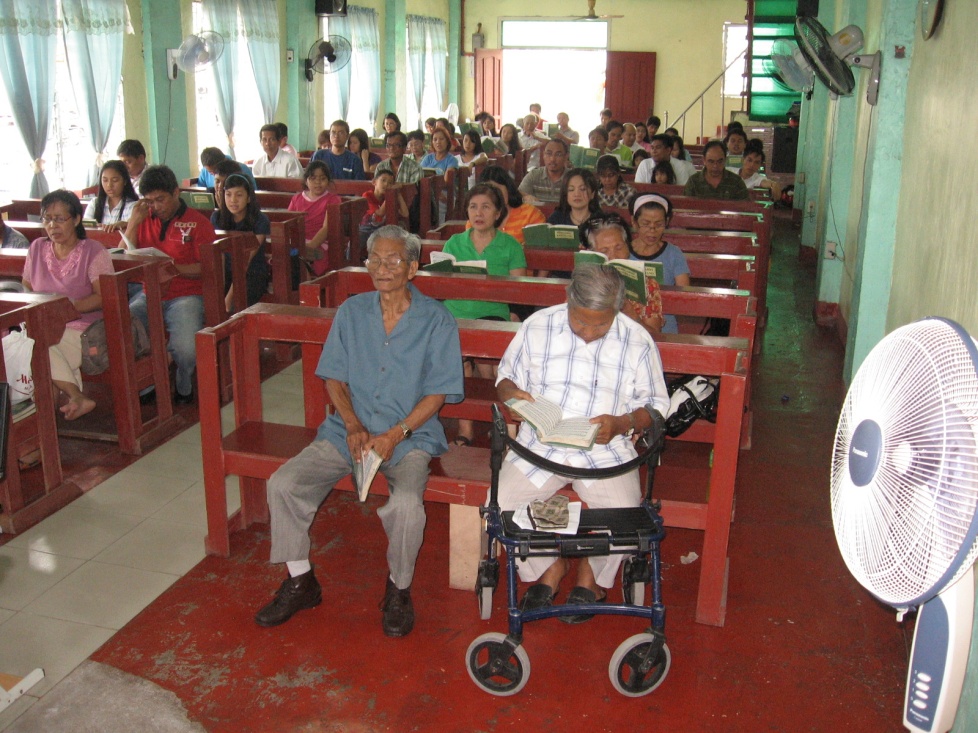 “Problems in the Church”
“Putting the Past in the Past”
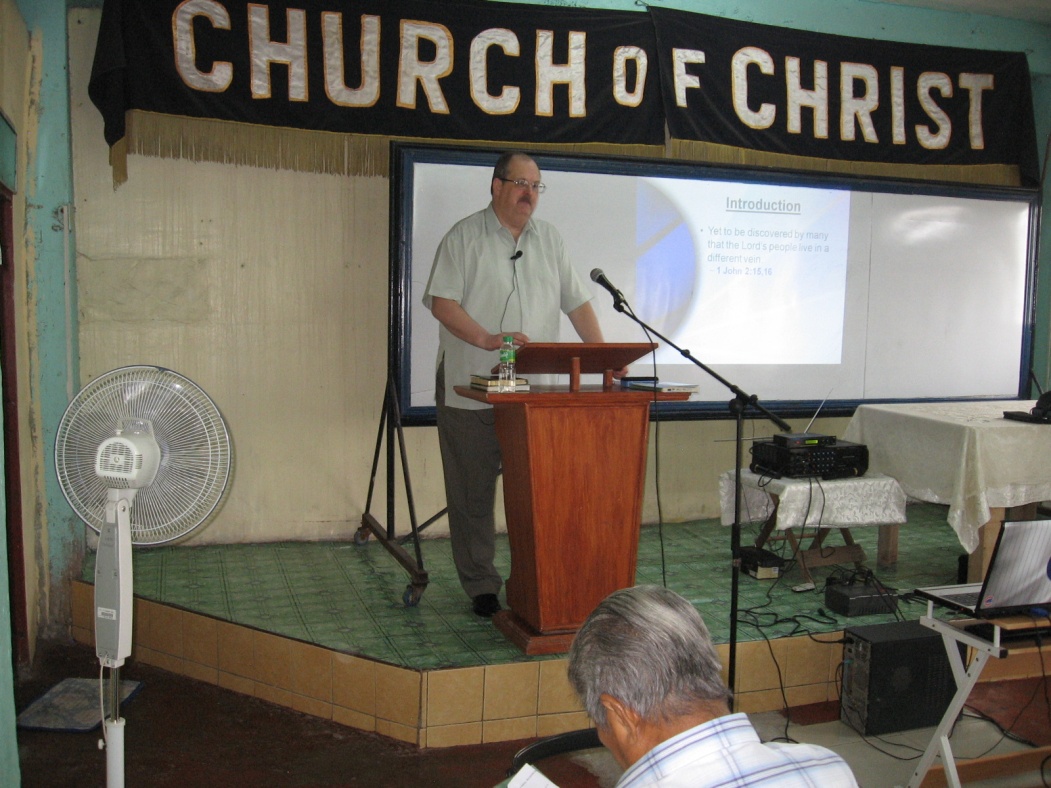 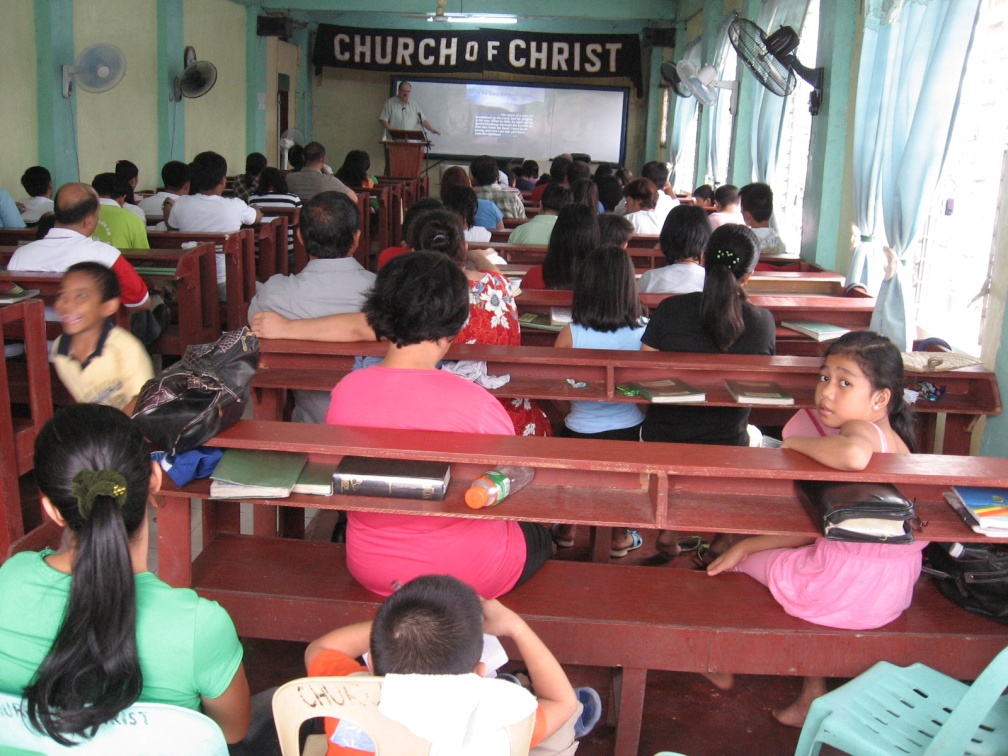 “Guard Your Mouth”
“In The Valley—Not Forsaken”
5
PALM SUNDAY & EASTER ACTIVITIES
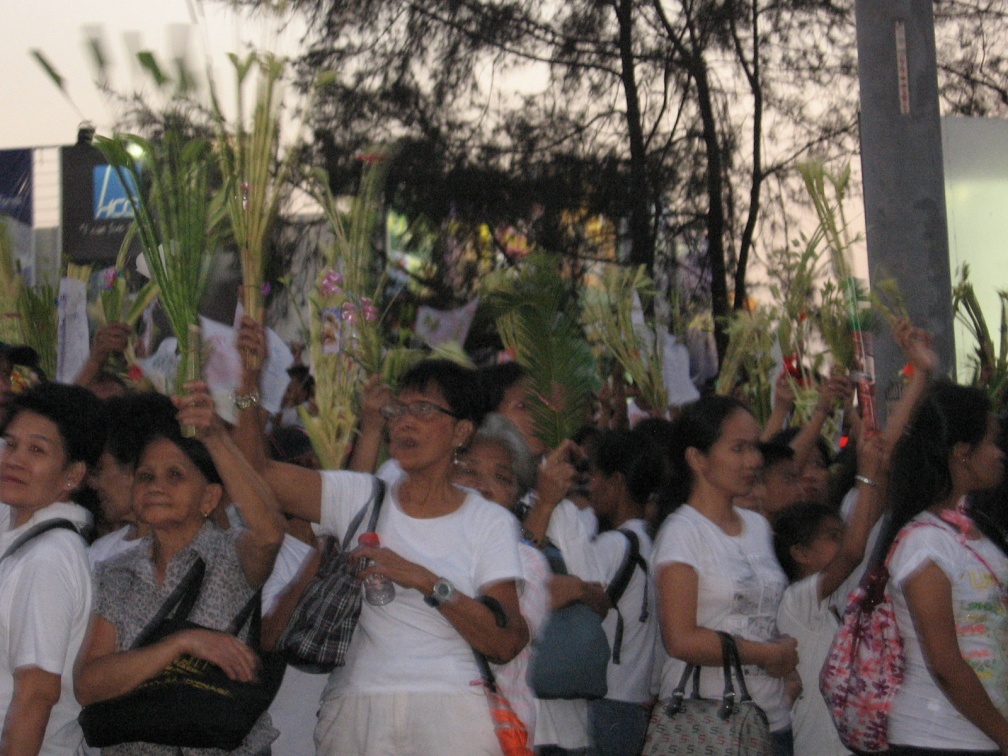 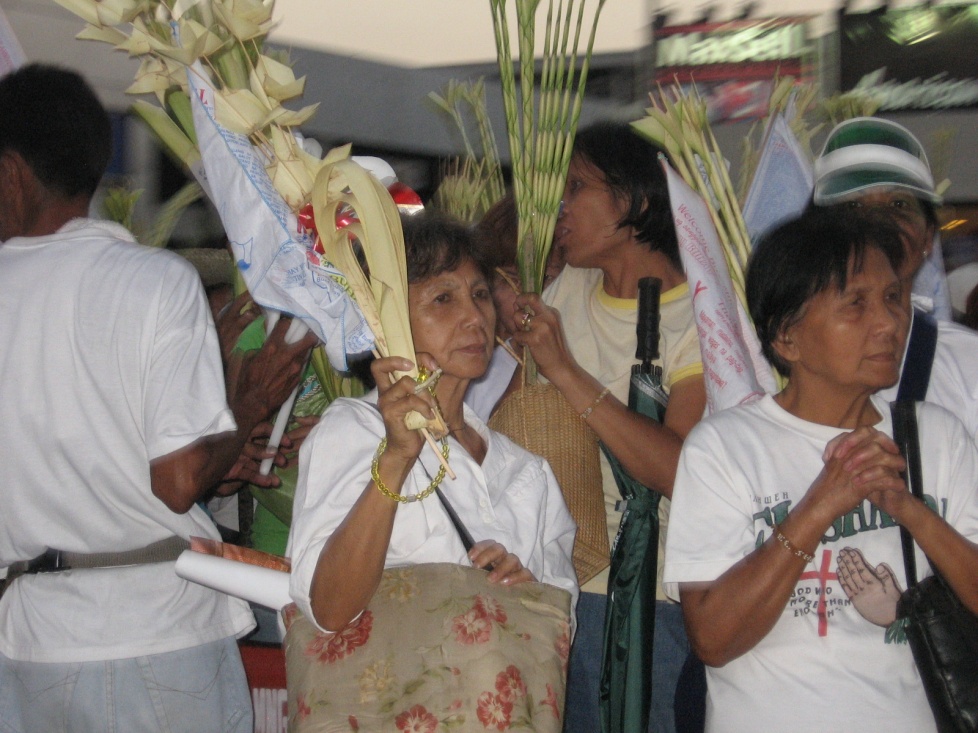 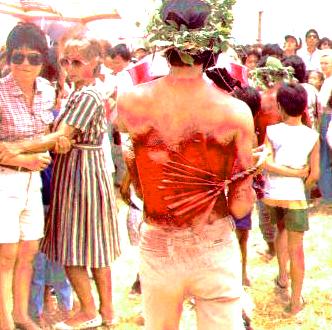 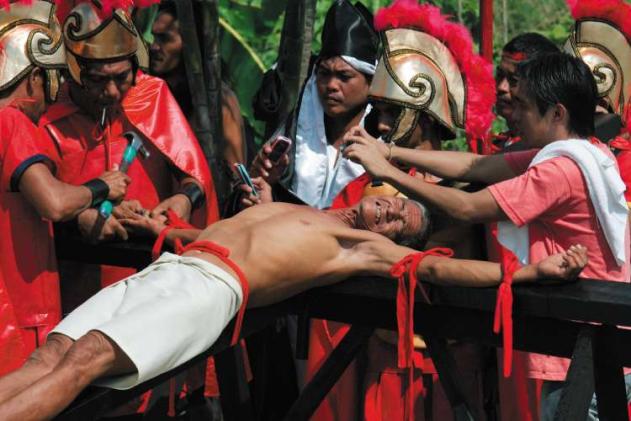 6
SUN. 9 A.M.: Muntinlupa with Elijah Sikat
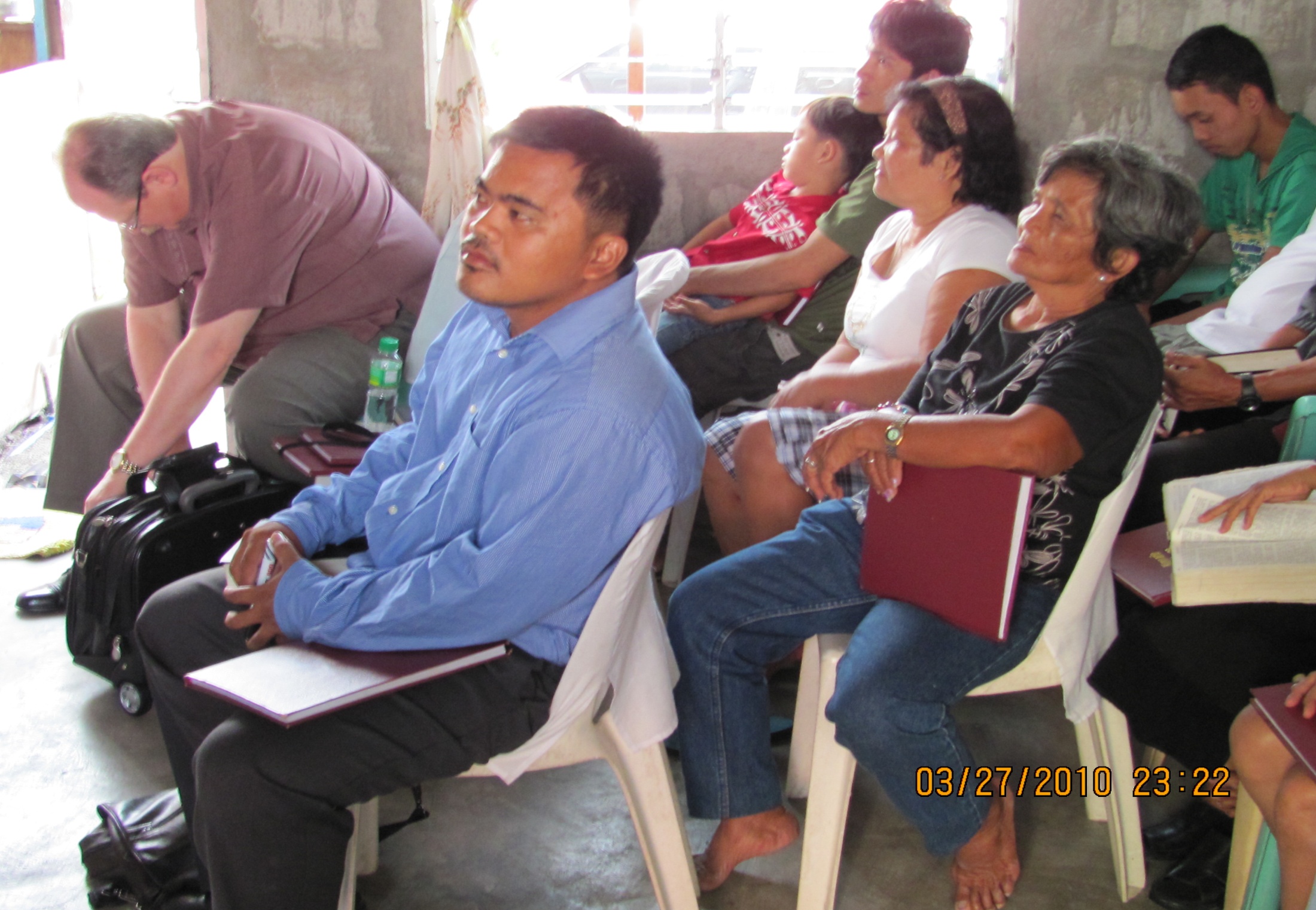 7
SUN. 9 A.M.: Muntinlupa with Elijah Sikat
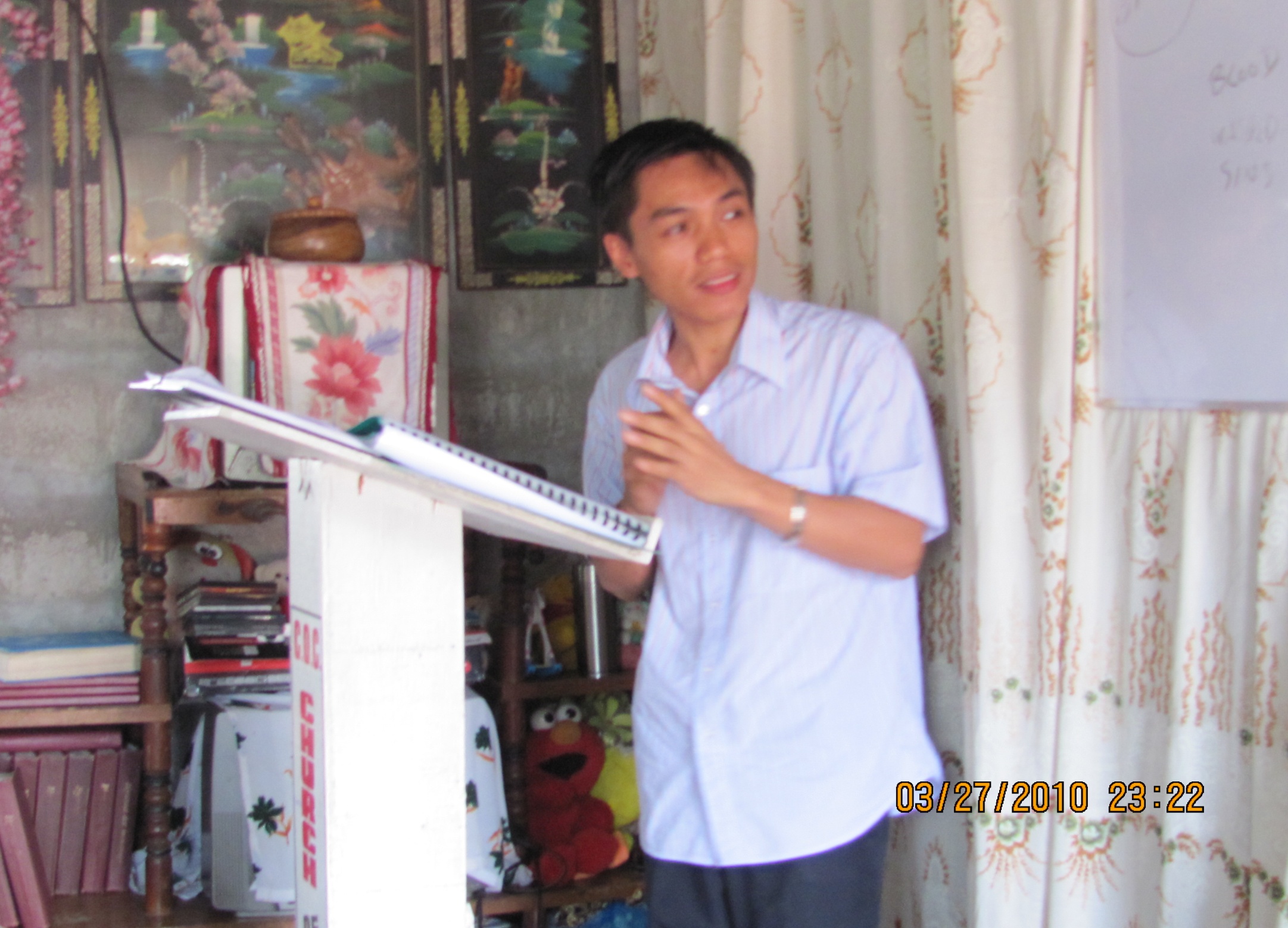 8
SUN. 3 P.M.: Cupang with Lewewlyn Lazaro
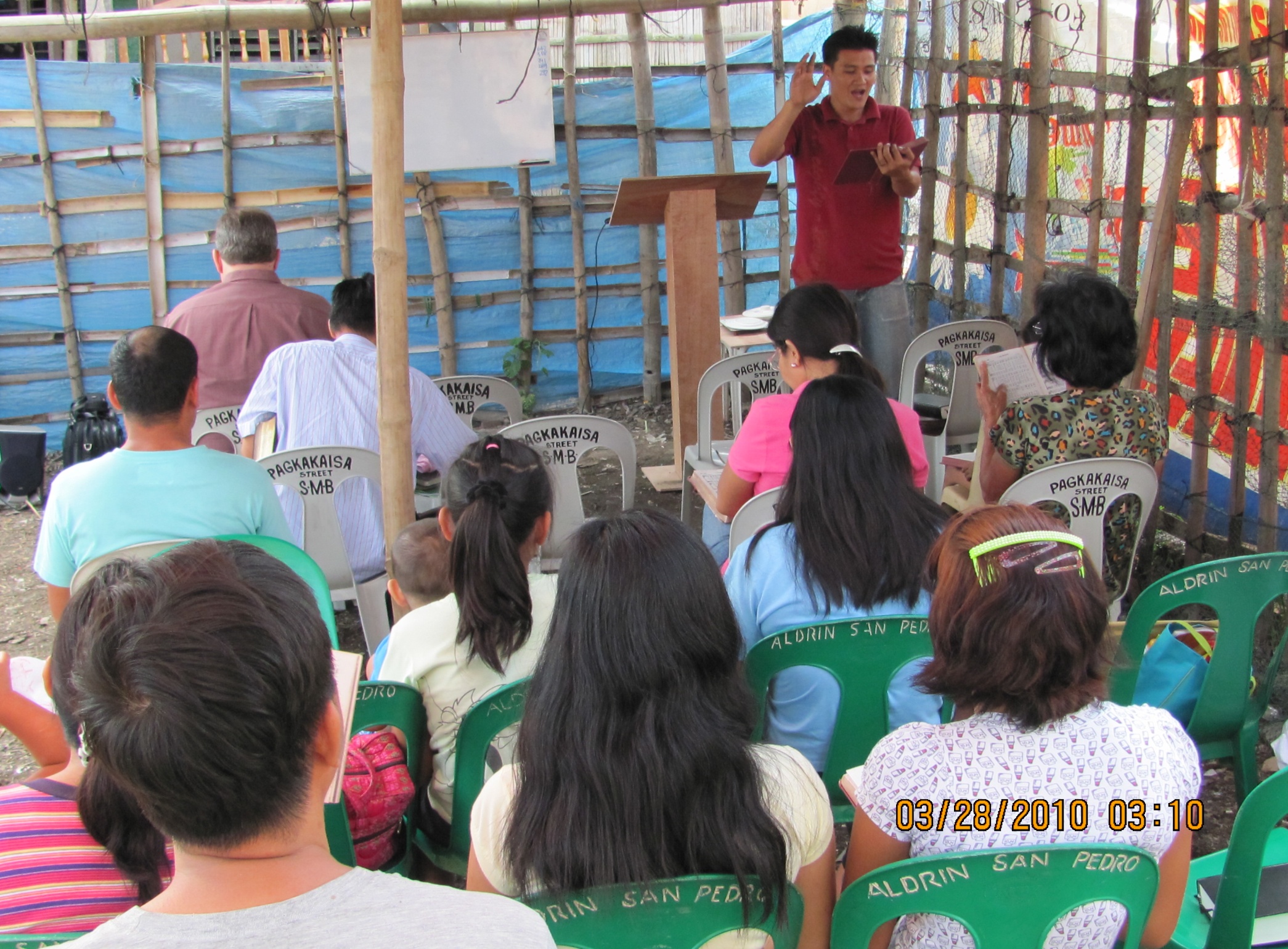 9
SUN. 3 P.M.: Cupang with Lewewlyn Lazaro
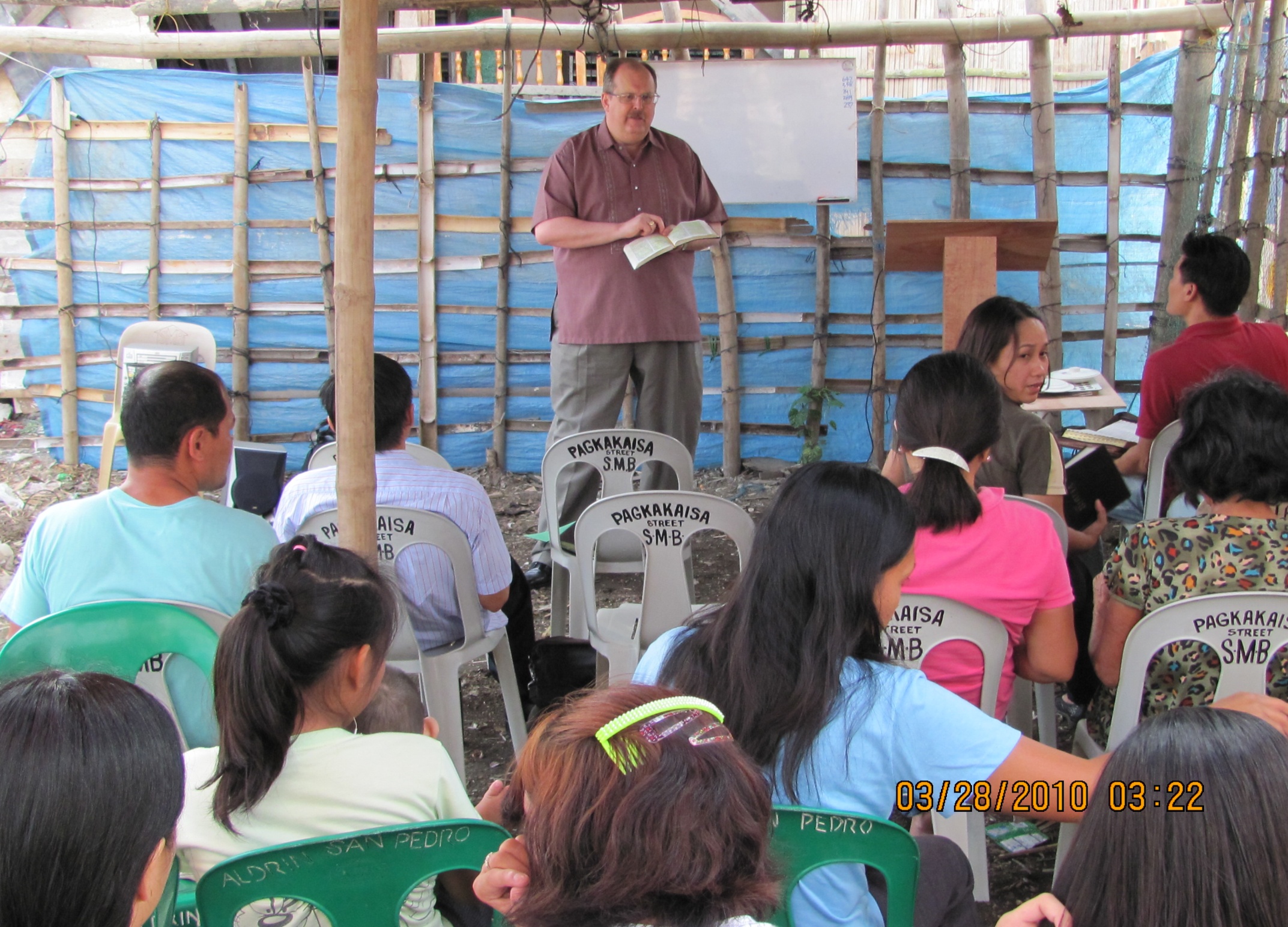 10
SUN. P.M.: Meycauyan with Jimmy Bobis
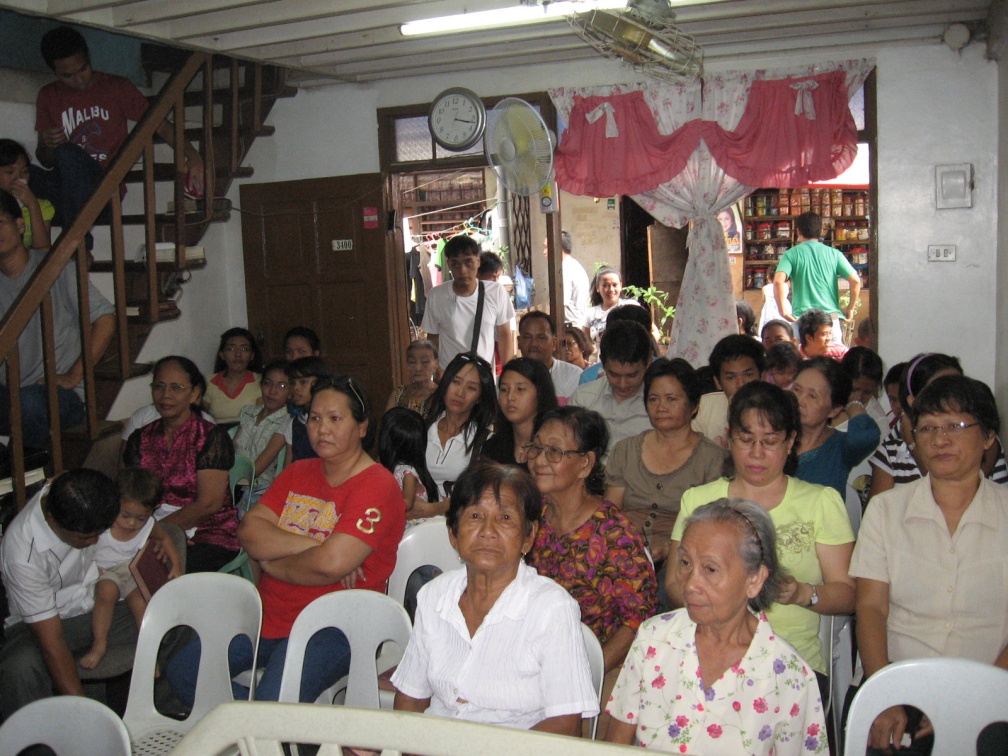 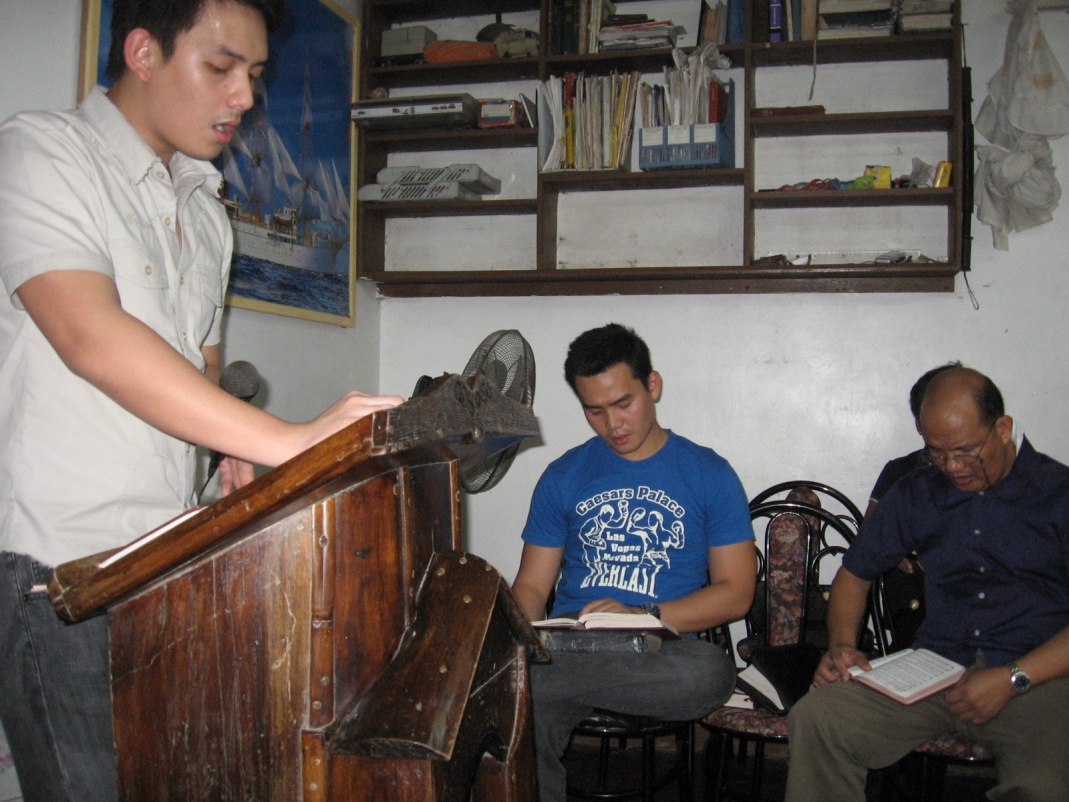 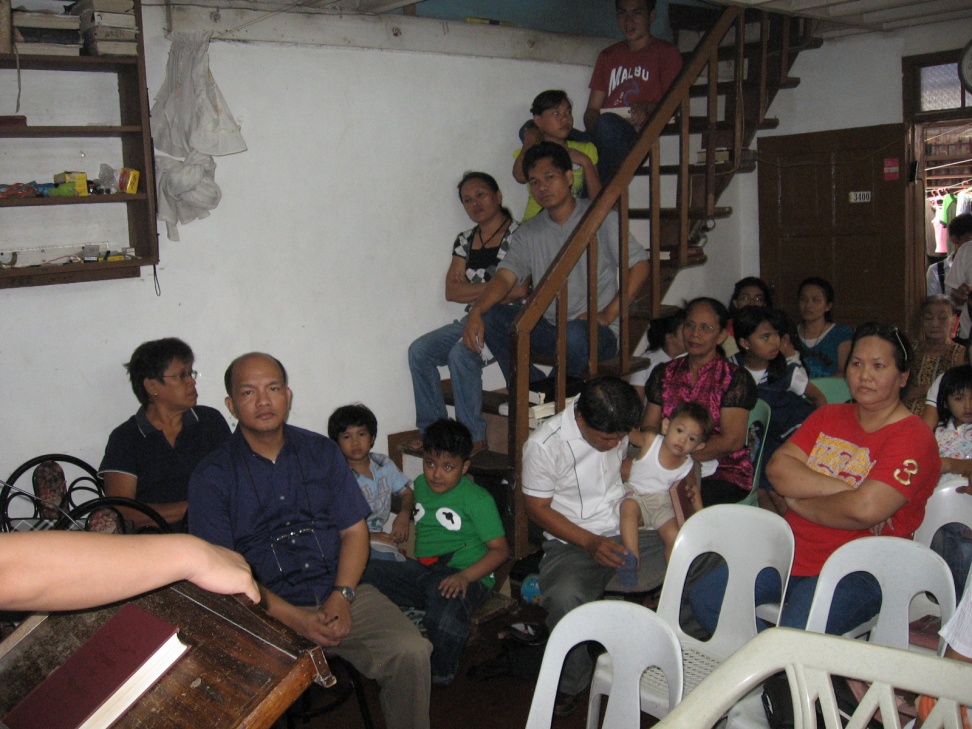 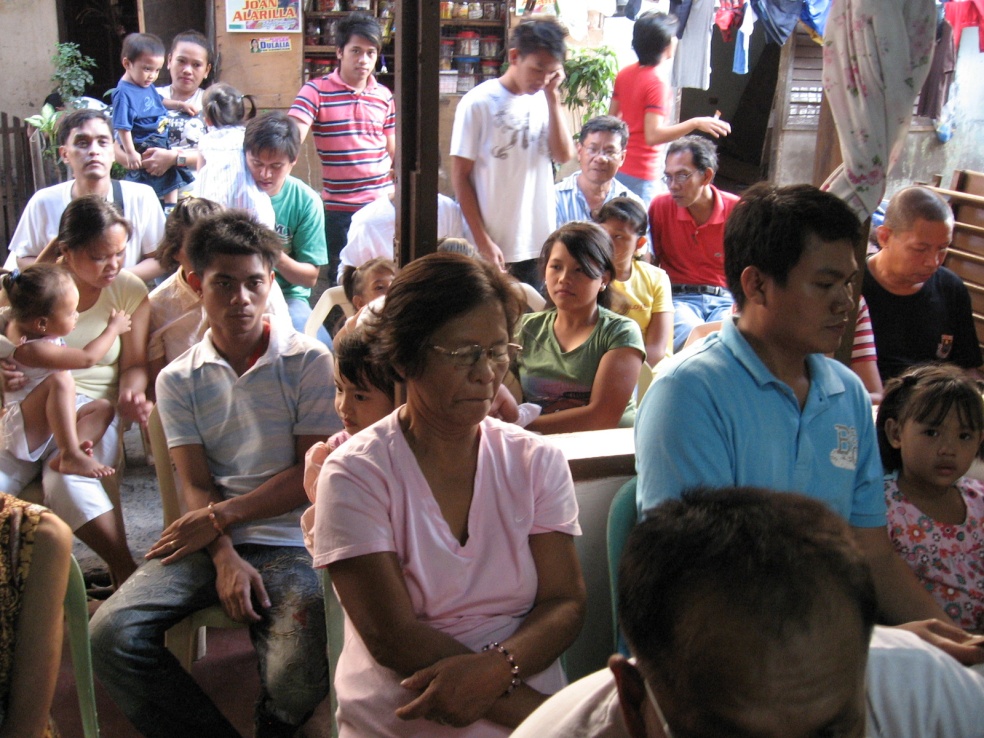 11
MON.: Bell Metal Shop in Pasig
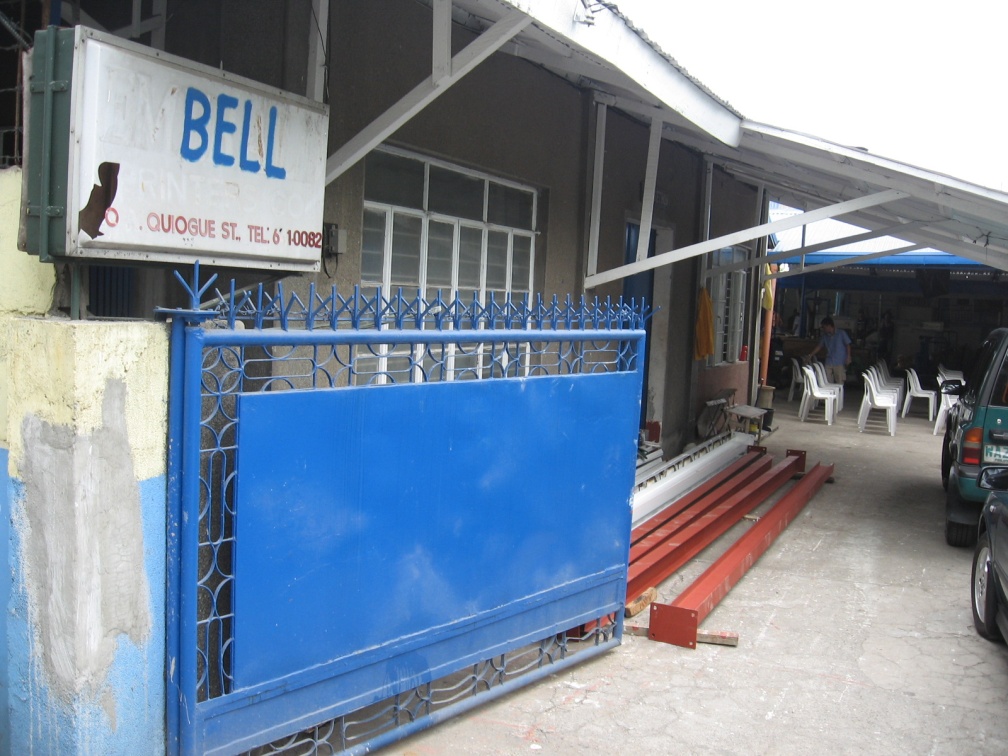 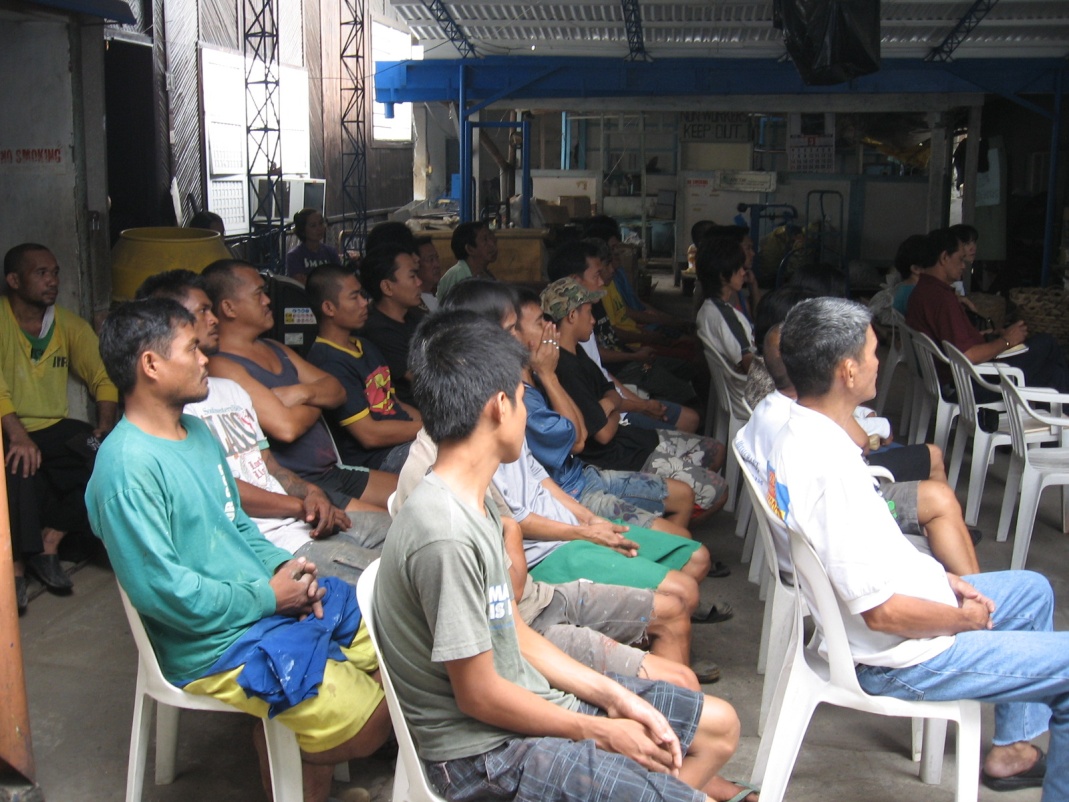 “The Final Prophet:  Jesus Christ OR Mohamed?
“What Must I Do to be Saved?”
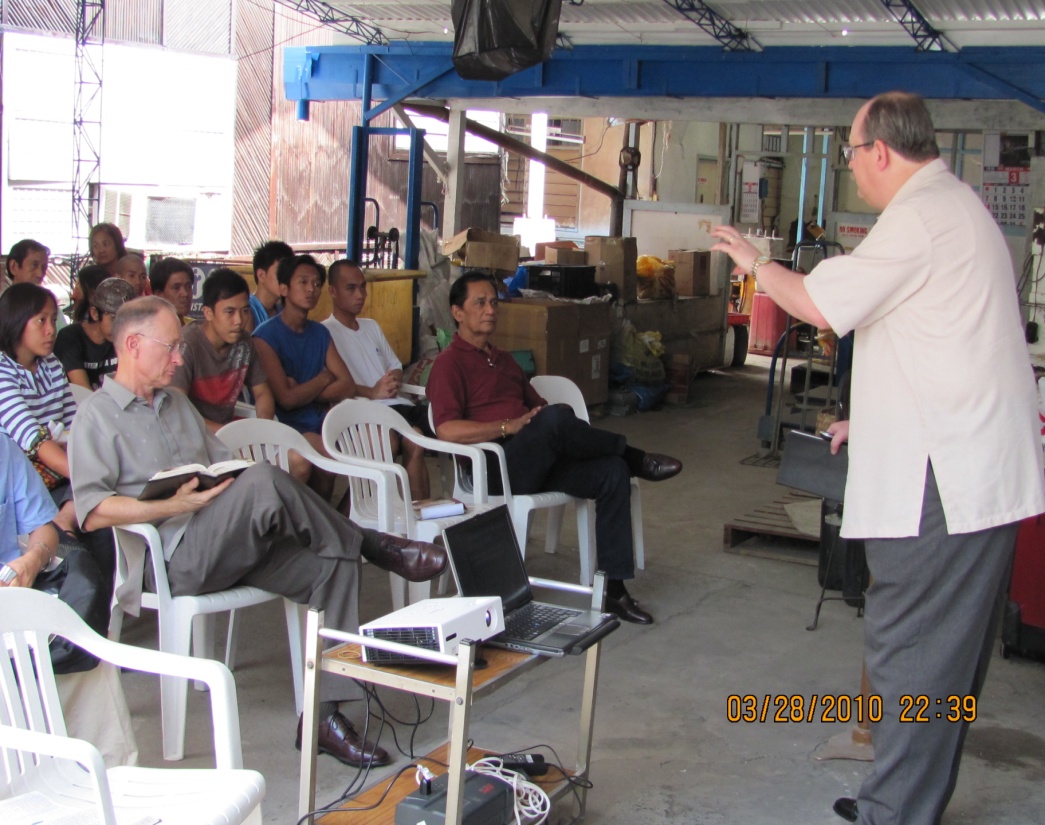 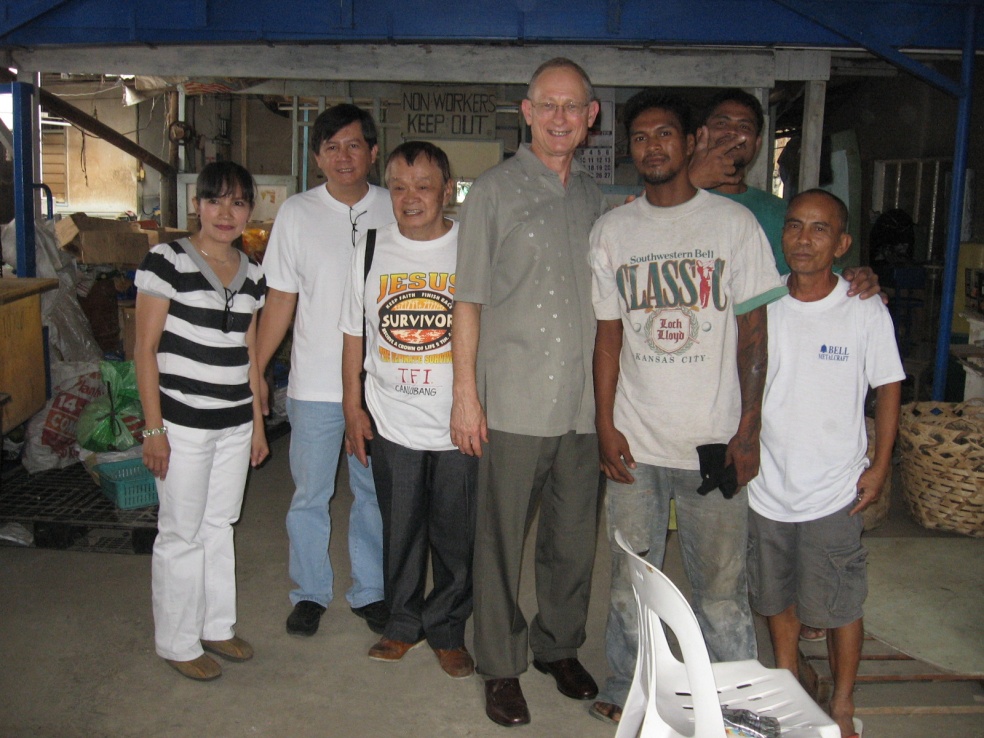 12
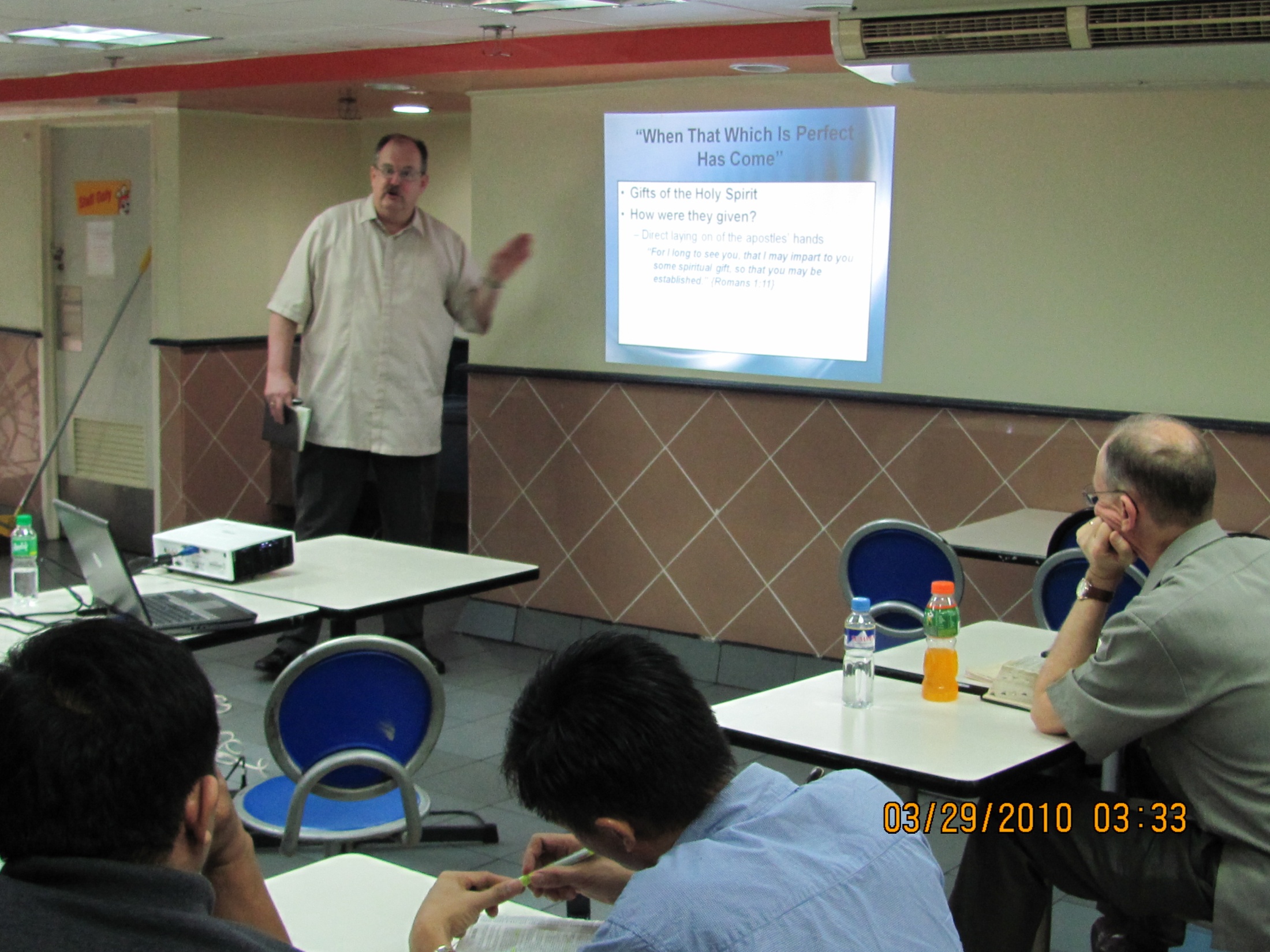 13
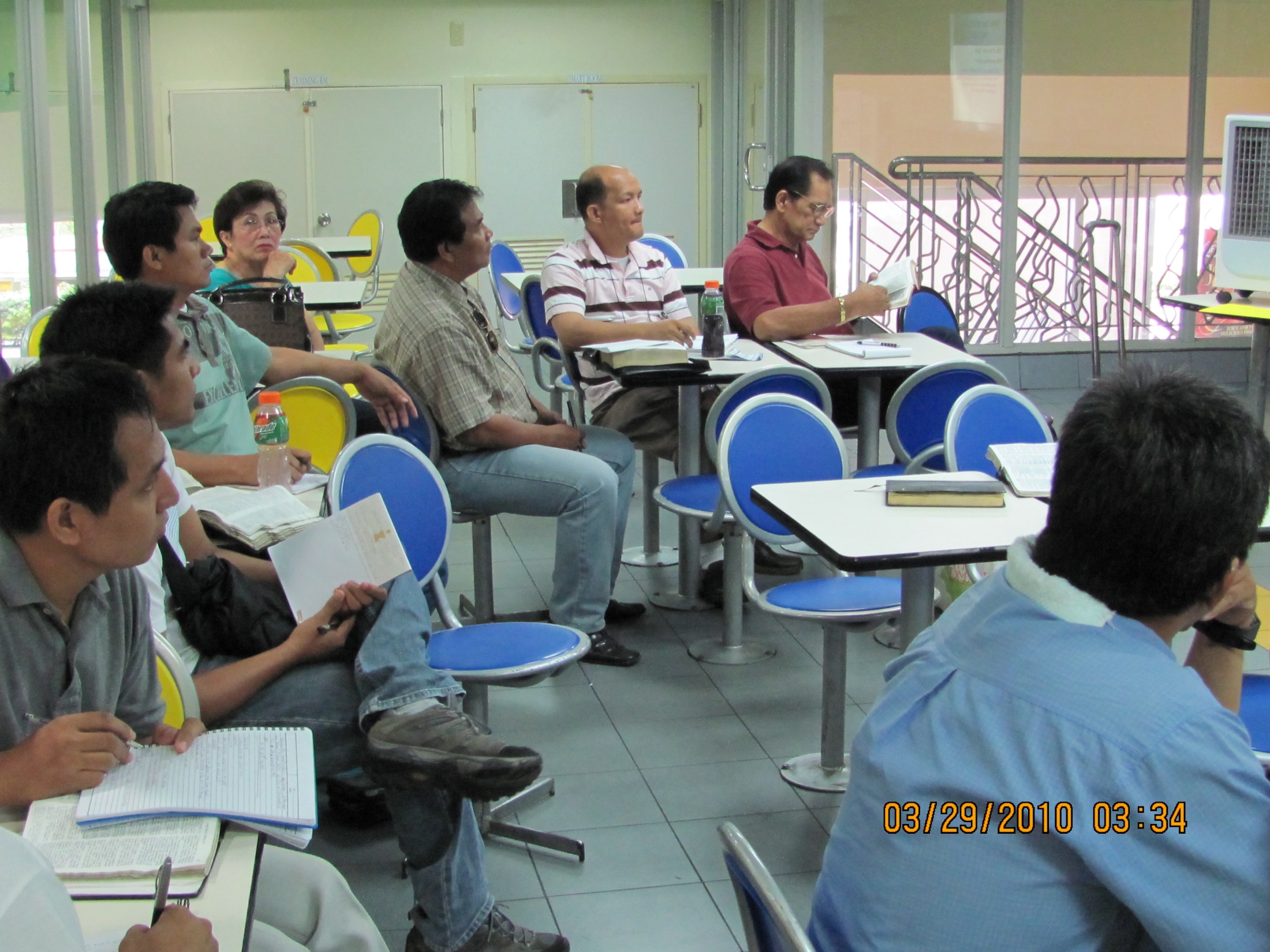 14
TUES.: Calamba, Laguna with Edwin de Pedro
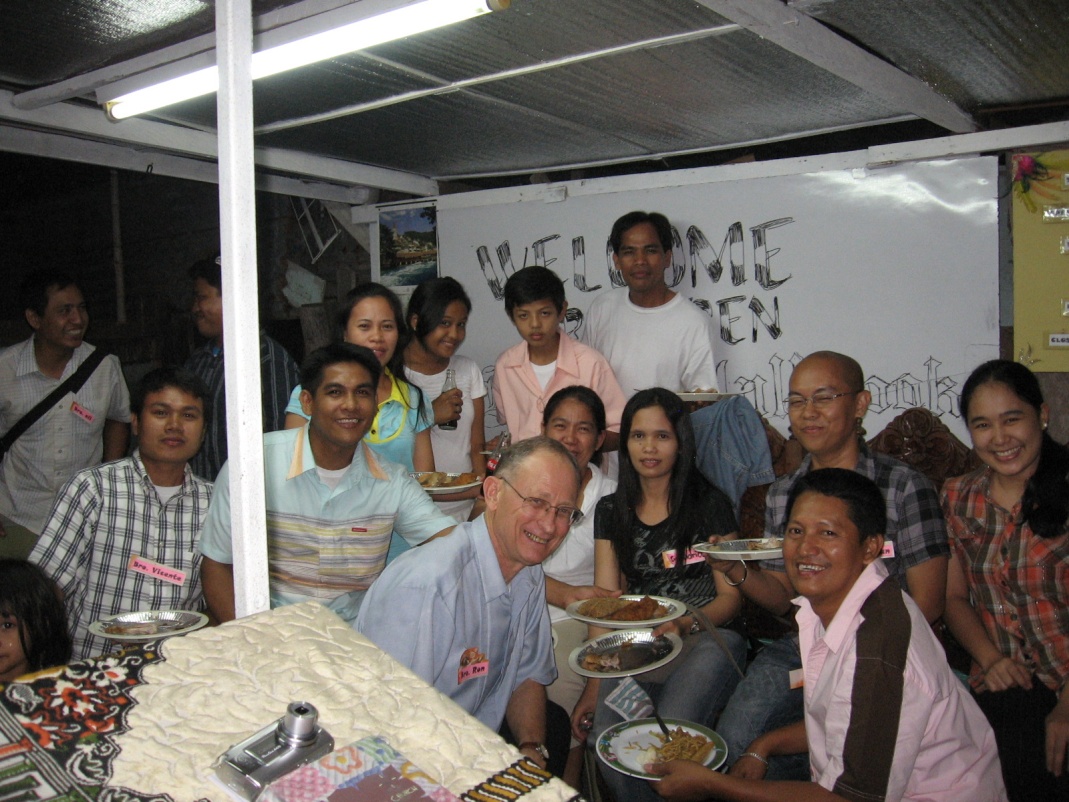 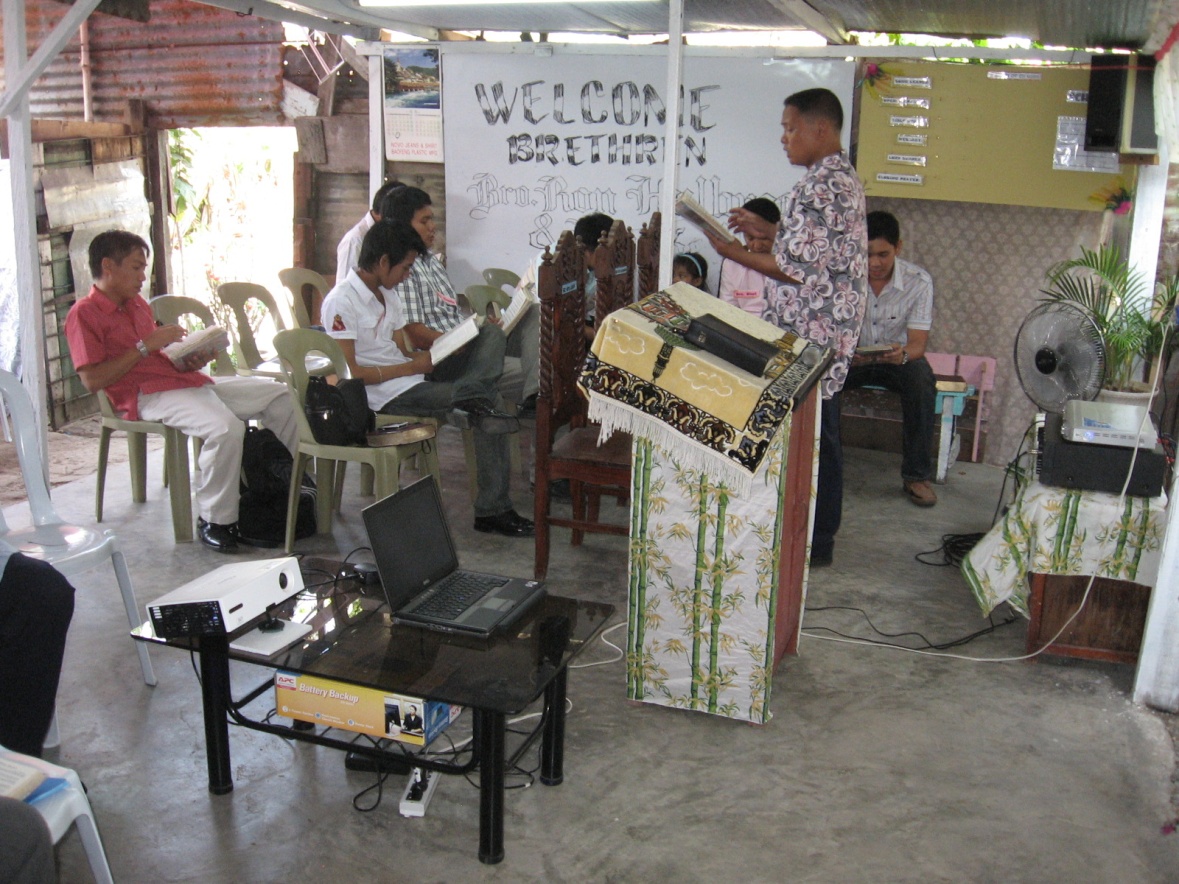 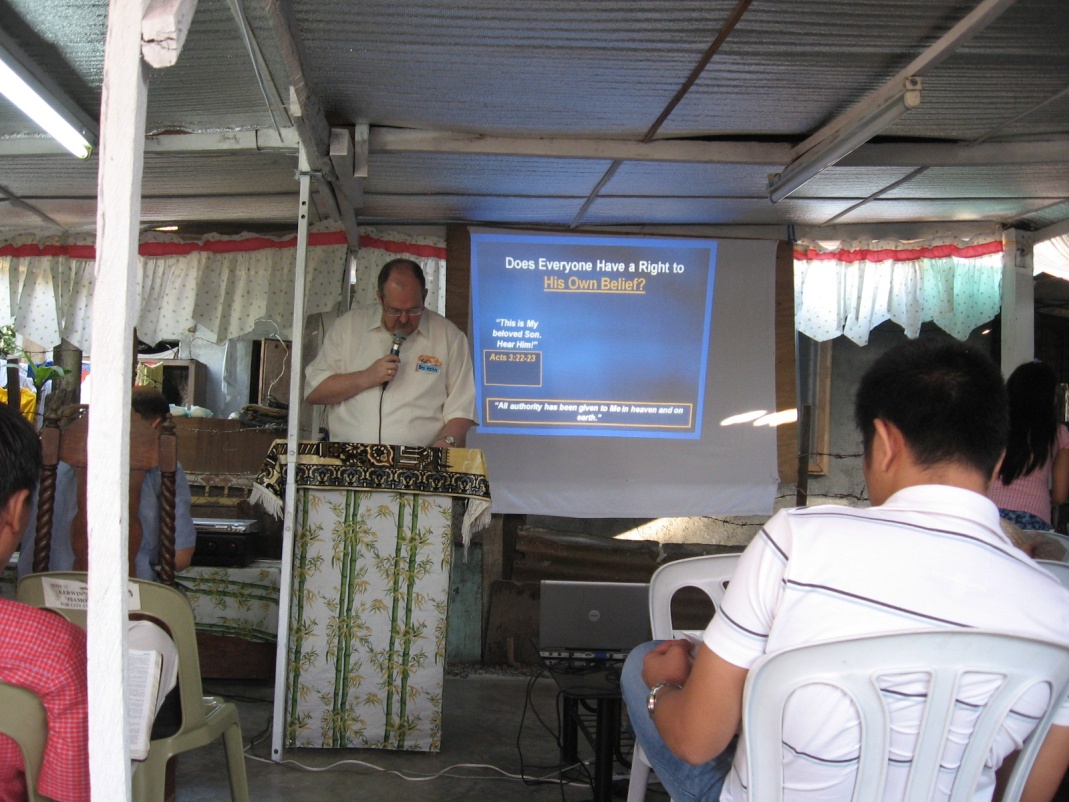 “Does It Matter What We Believe?”
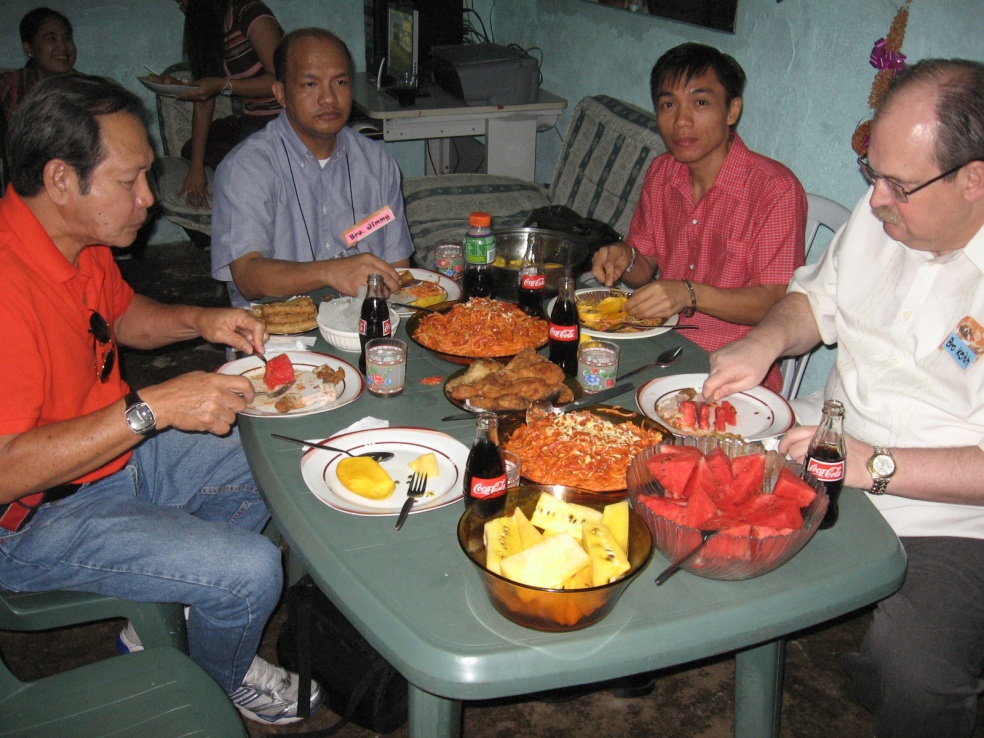 15
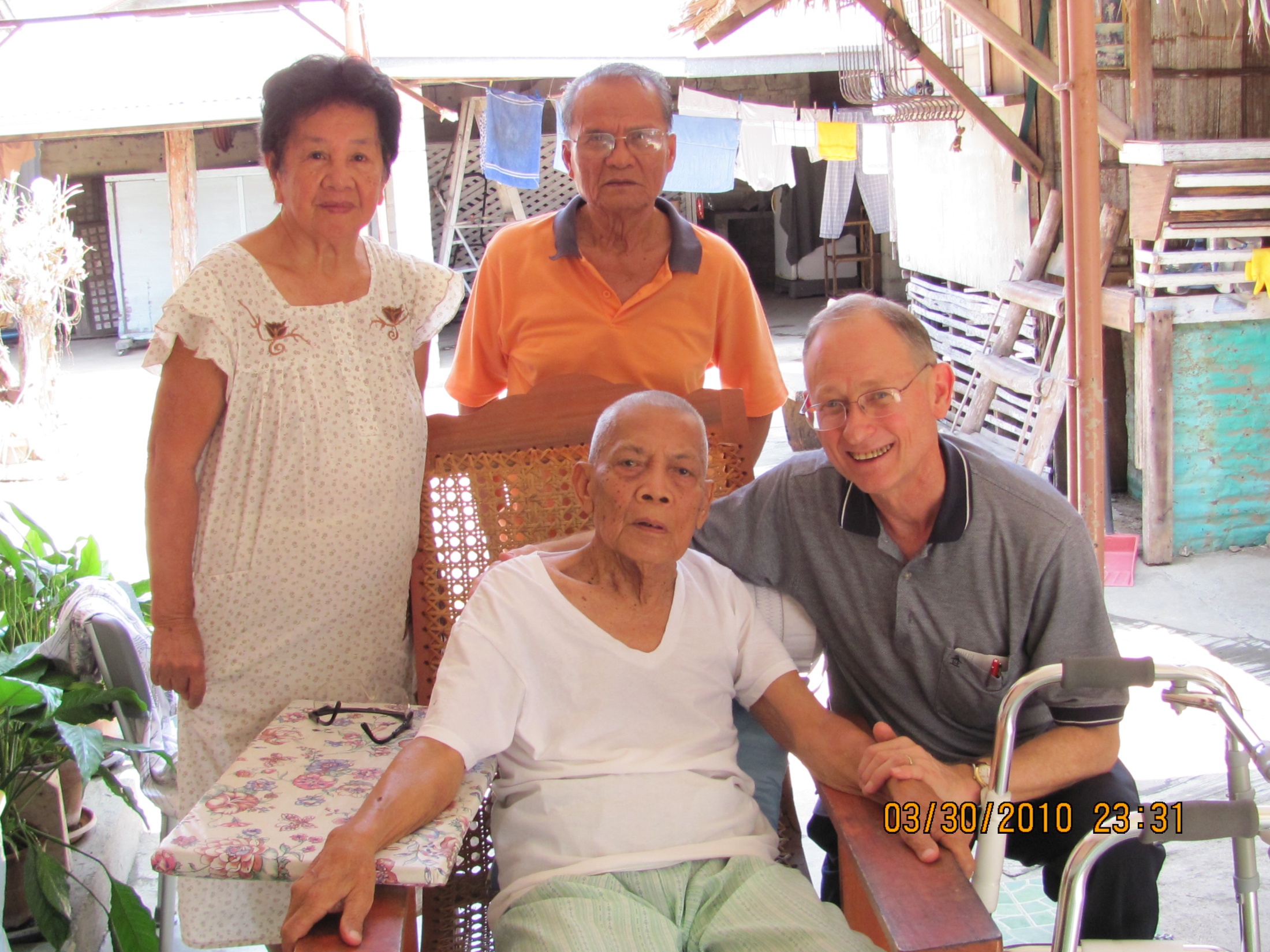 CHRIST SCORNED & BELIEVED 
In the Philippines
III. Reactions to Christ in the Philippines
E. Laoag City, Ilocos Norte
 Train 38 preachers Apr. 1-16 
Jonathan Carino:  N.T.  Church, Isa.-Mal., Matt.-1 Cor.
Keith:  Gen.-Song of Sol., 2 Cor.-Rev., Denominational Doctrines
Ron: Preacher’s Life & Work, Church History, Divisive Issues
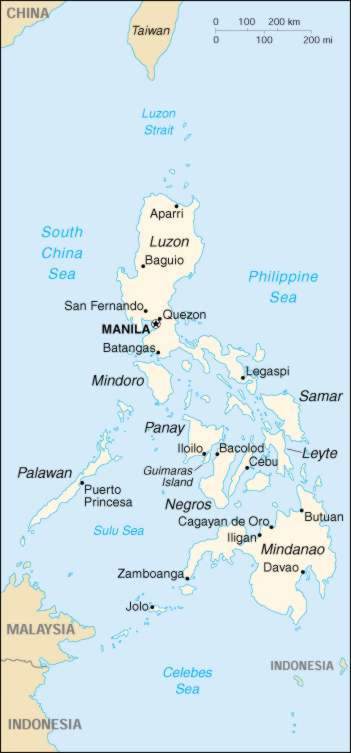 16
Laoag City Church of Christ
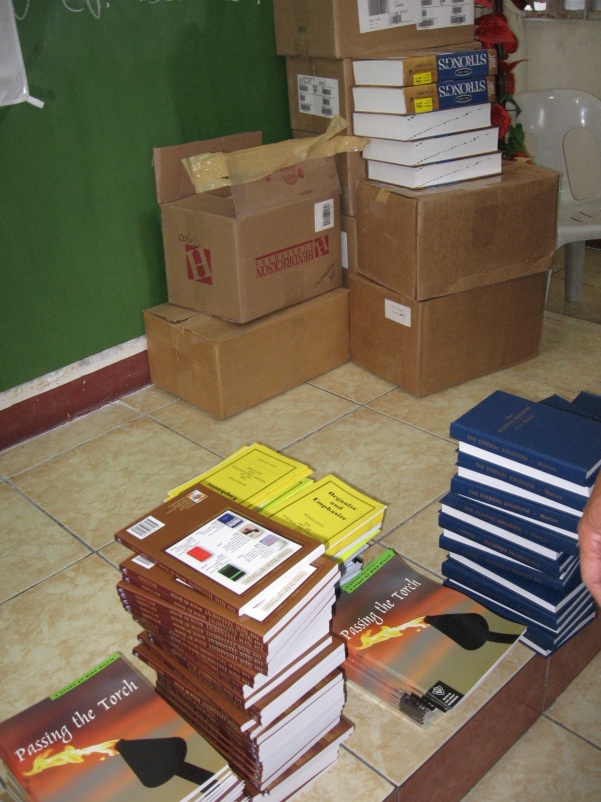 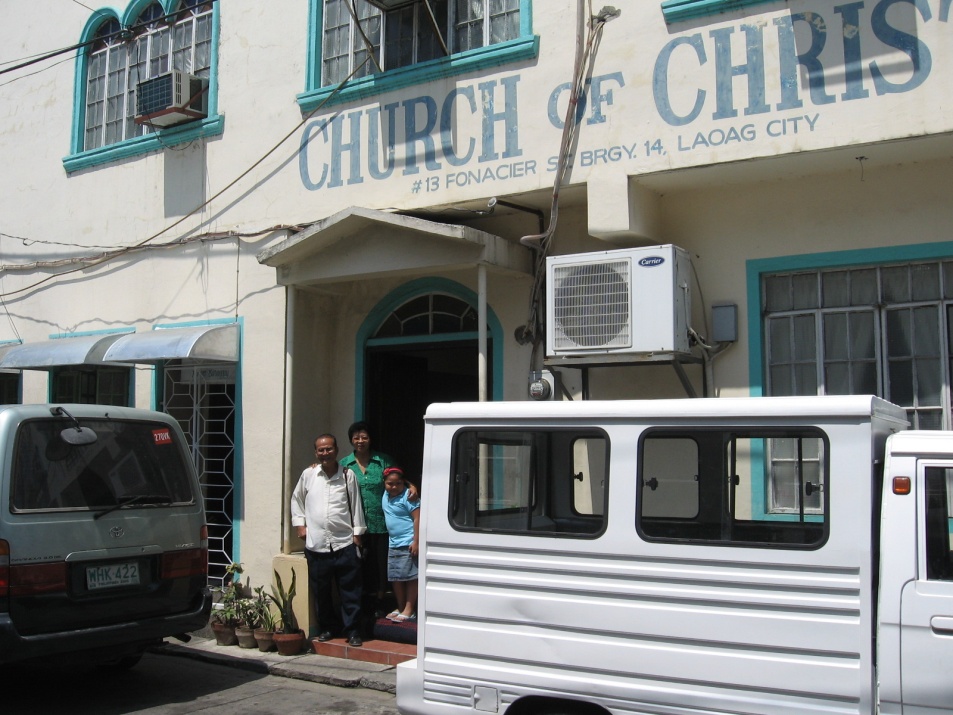 Mat Sibayan, Sr.
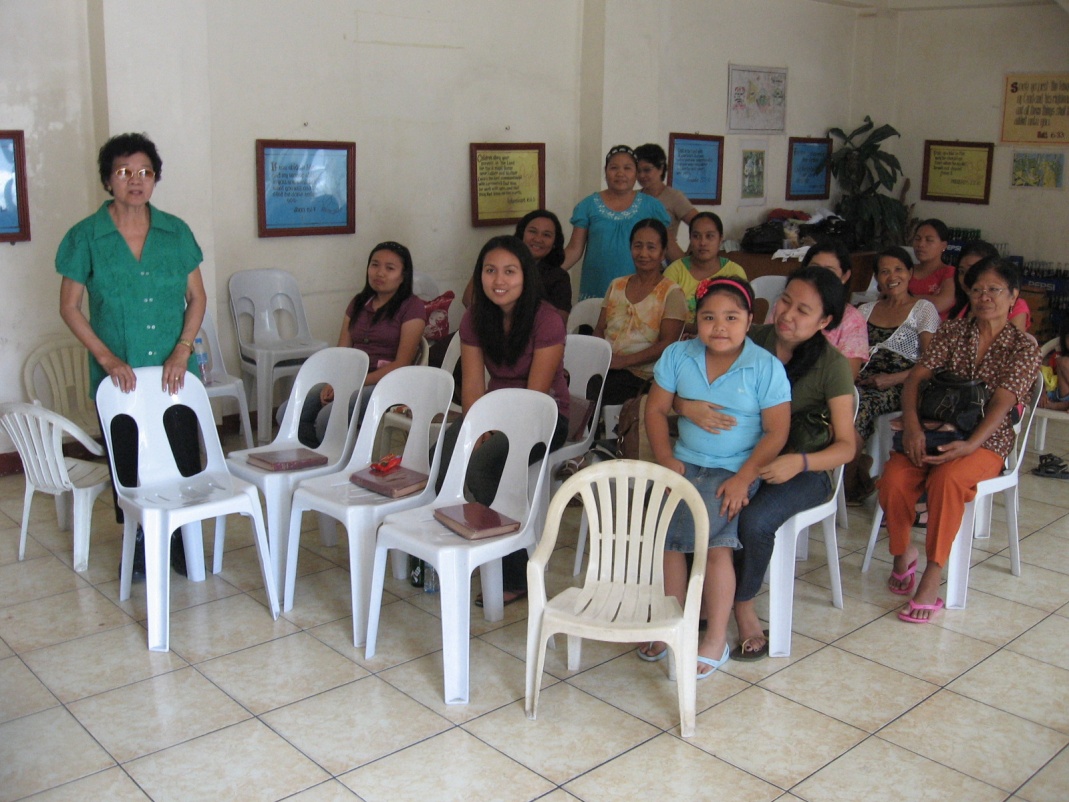 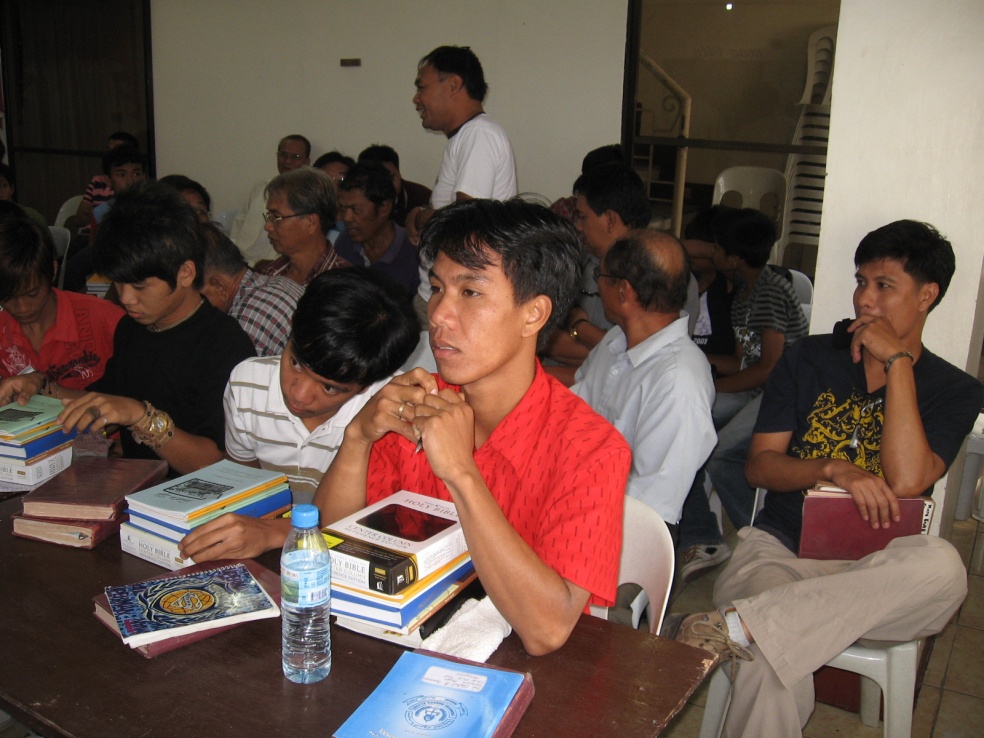 17
Laoag City Church of Christ
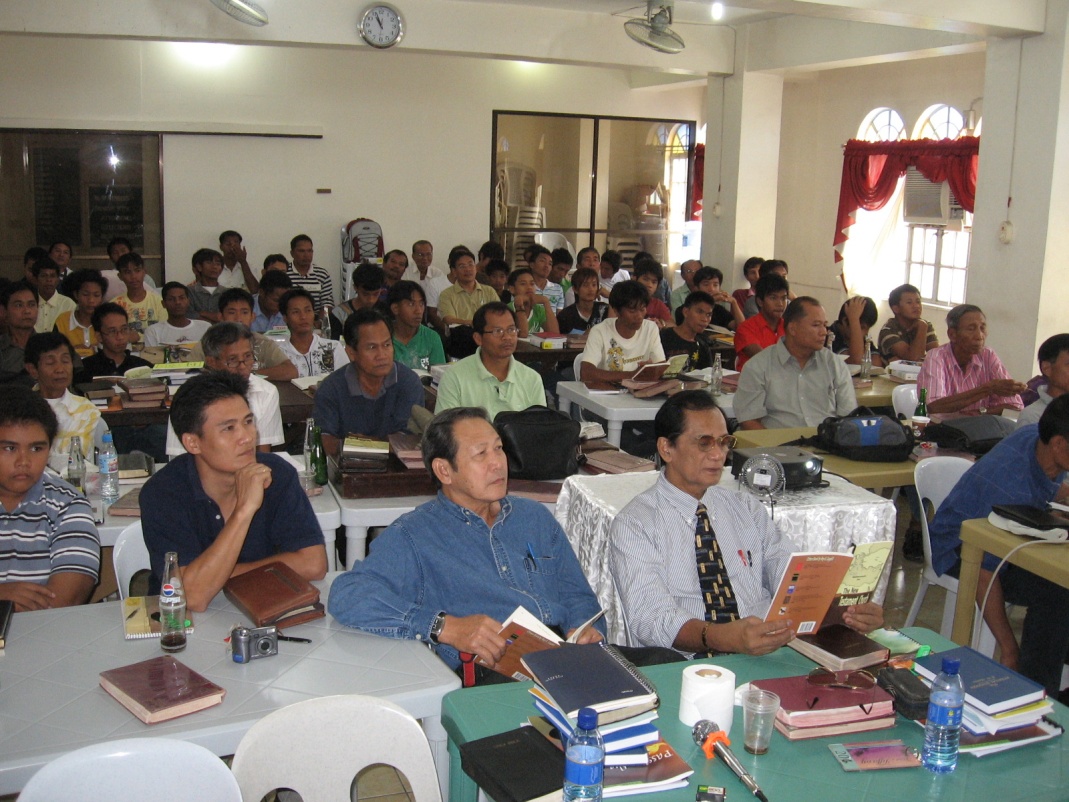 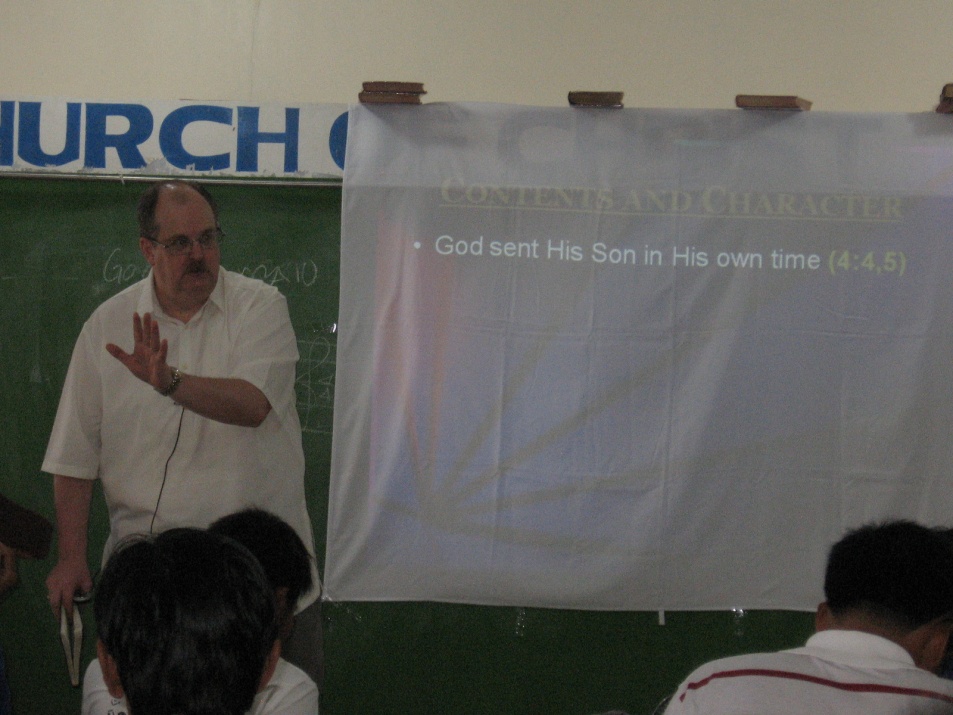 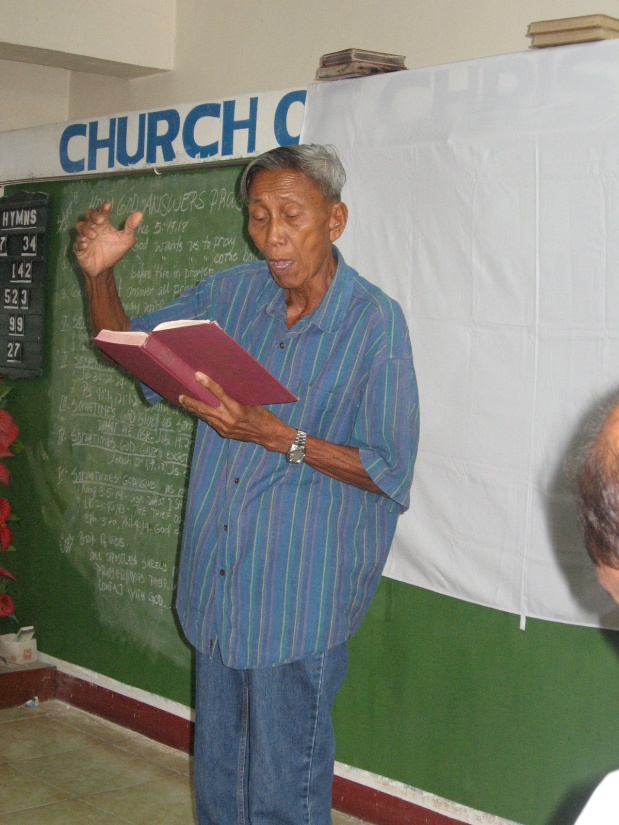 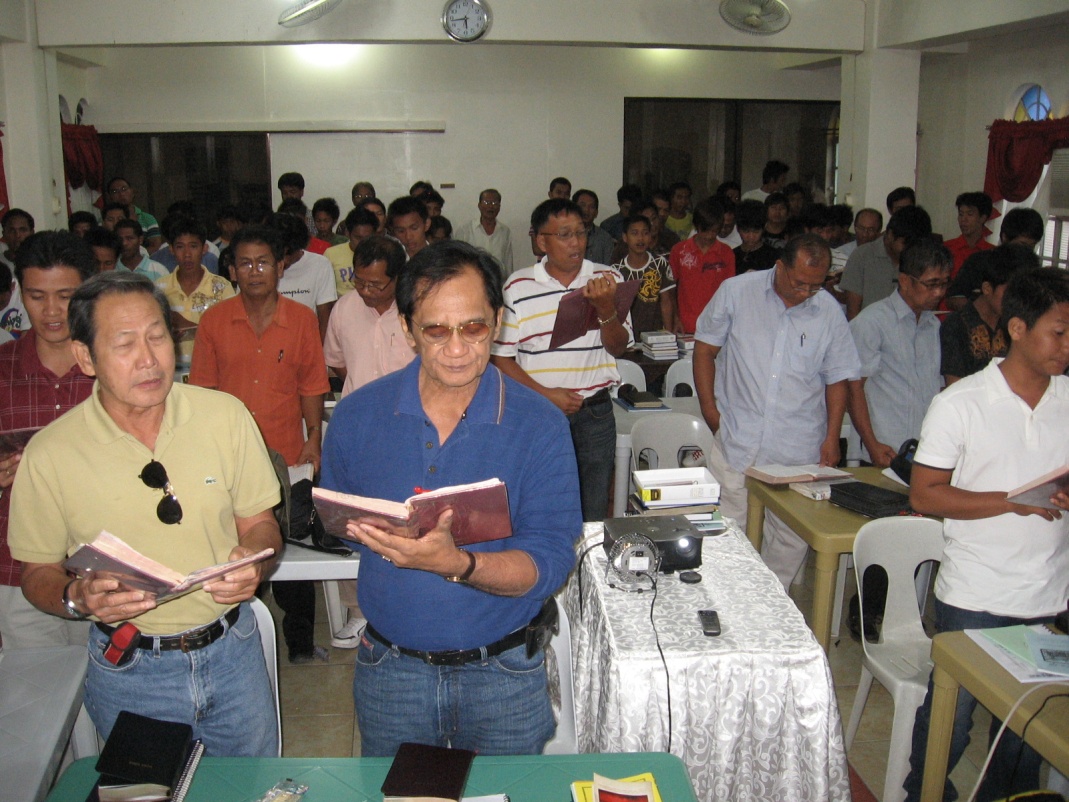 Dionesias Gamit
18
Laoag City Church of Christ
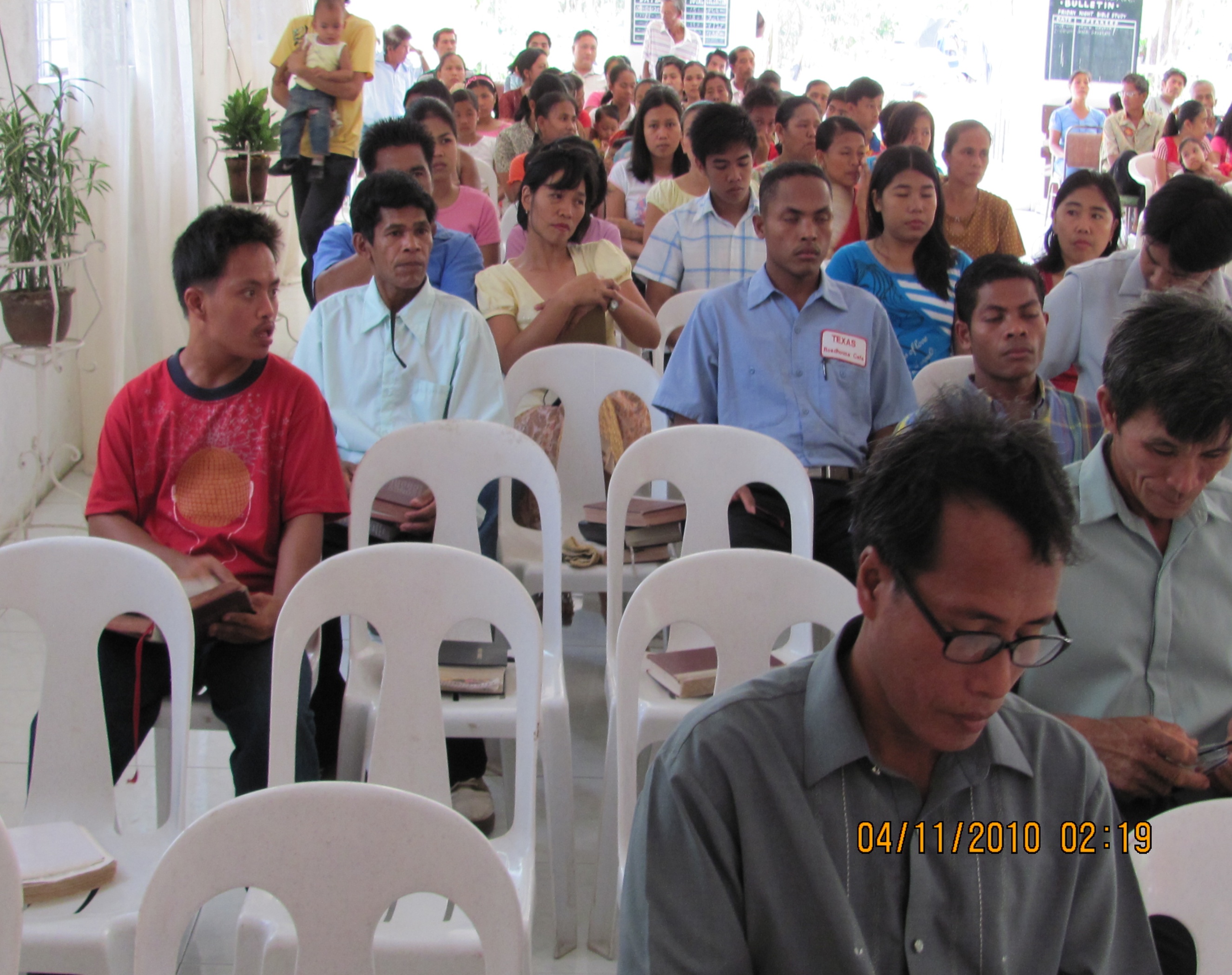 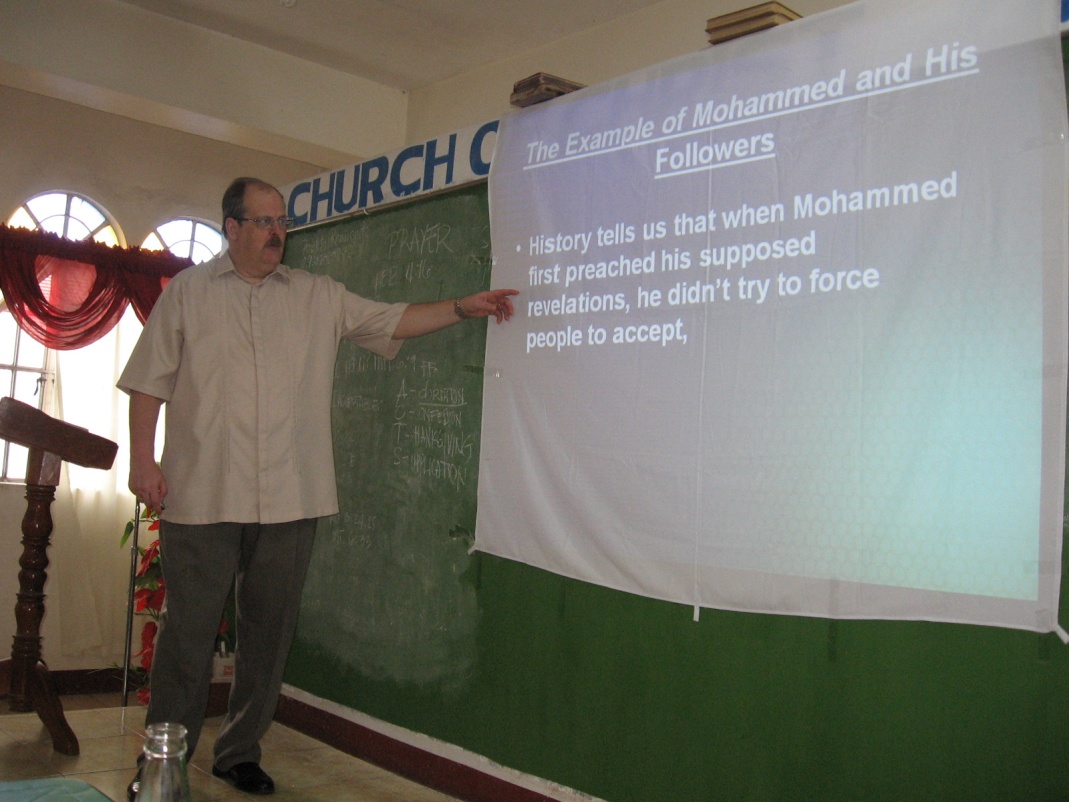 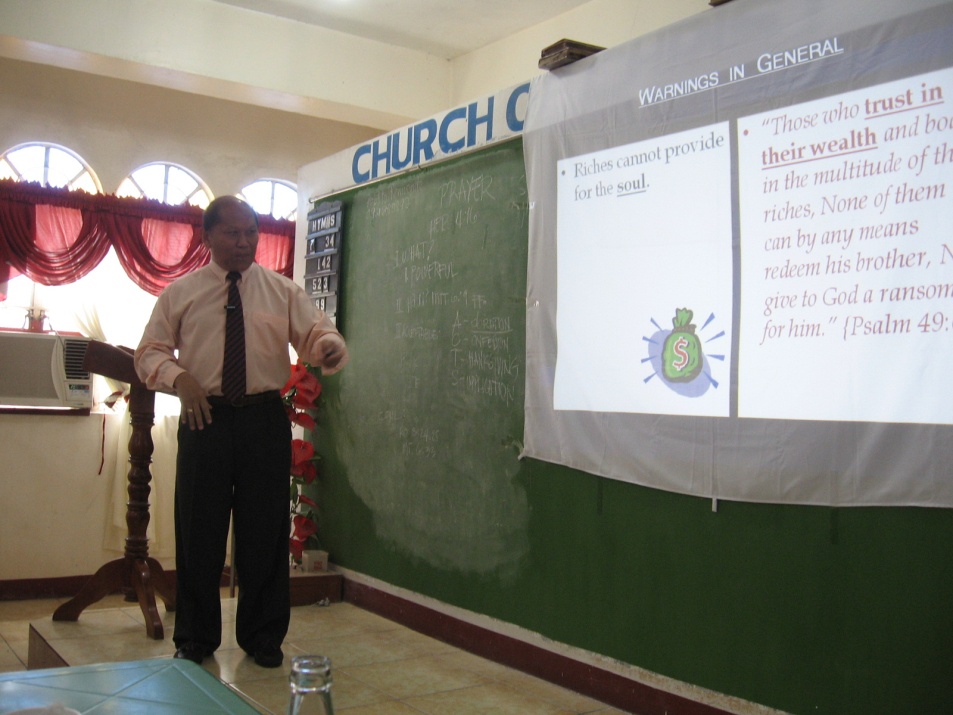 Jonathan Carino
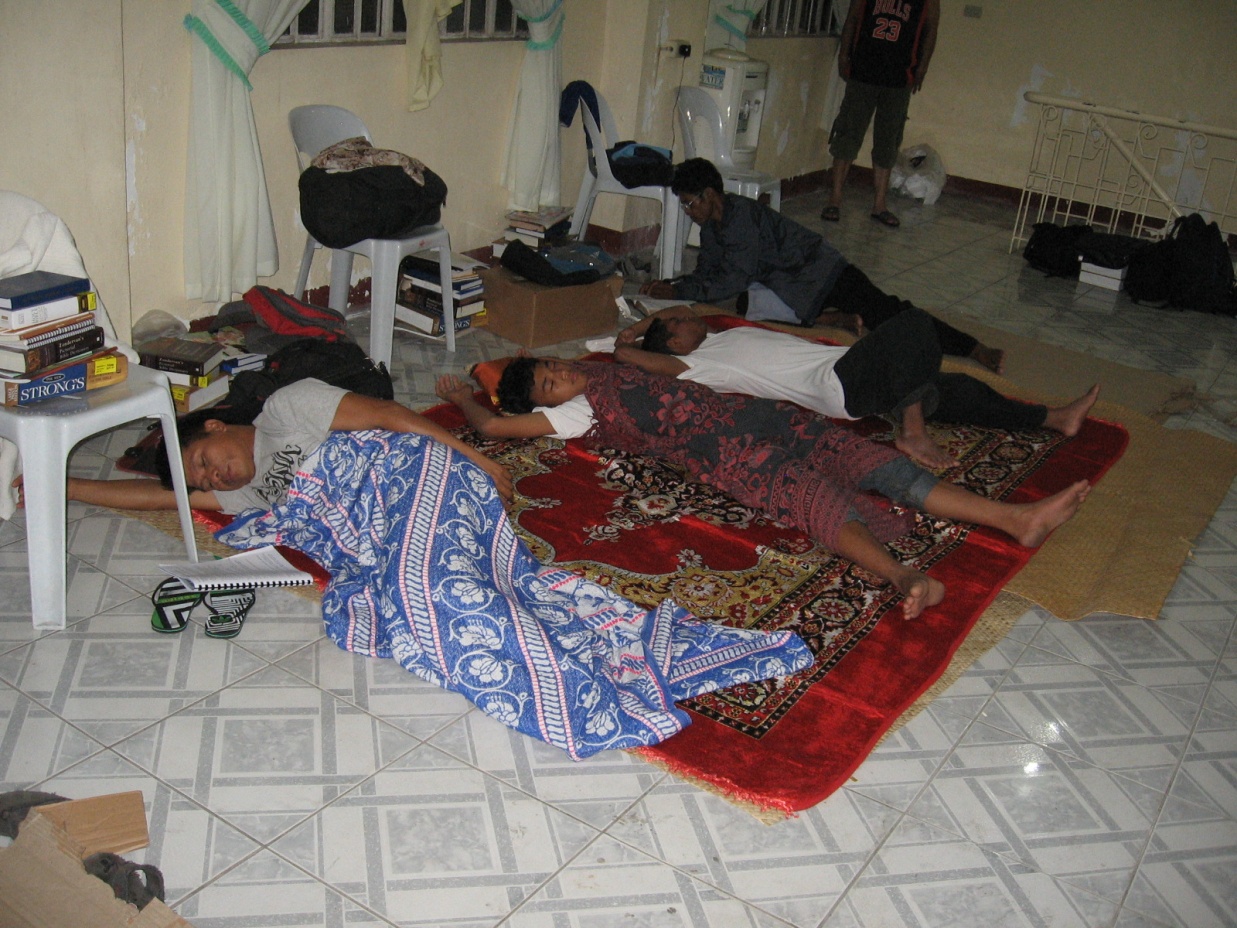 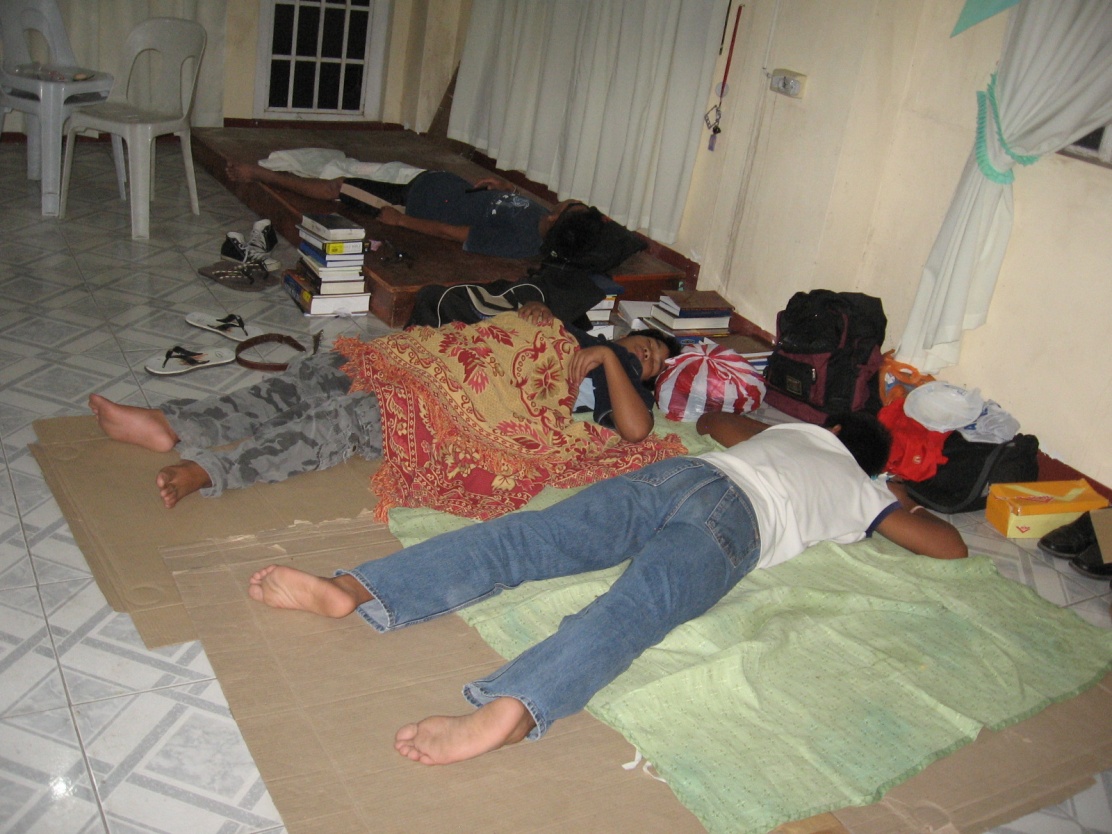 19
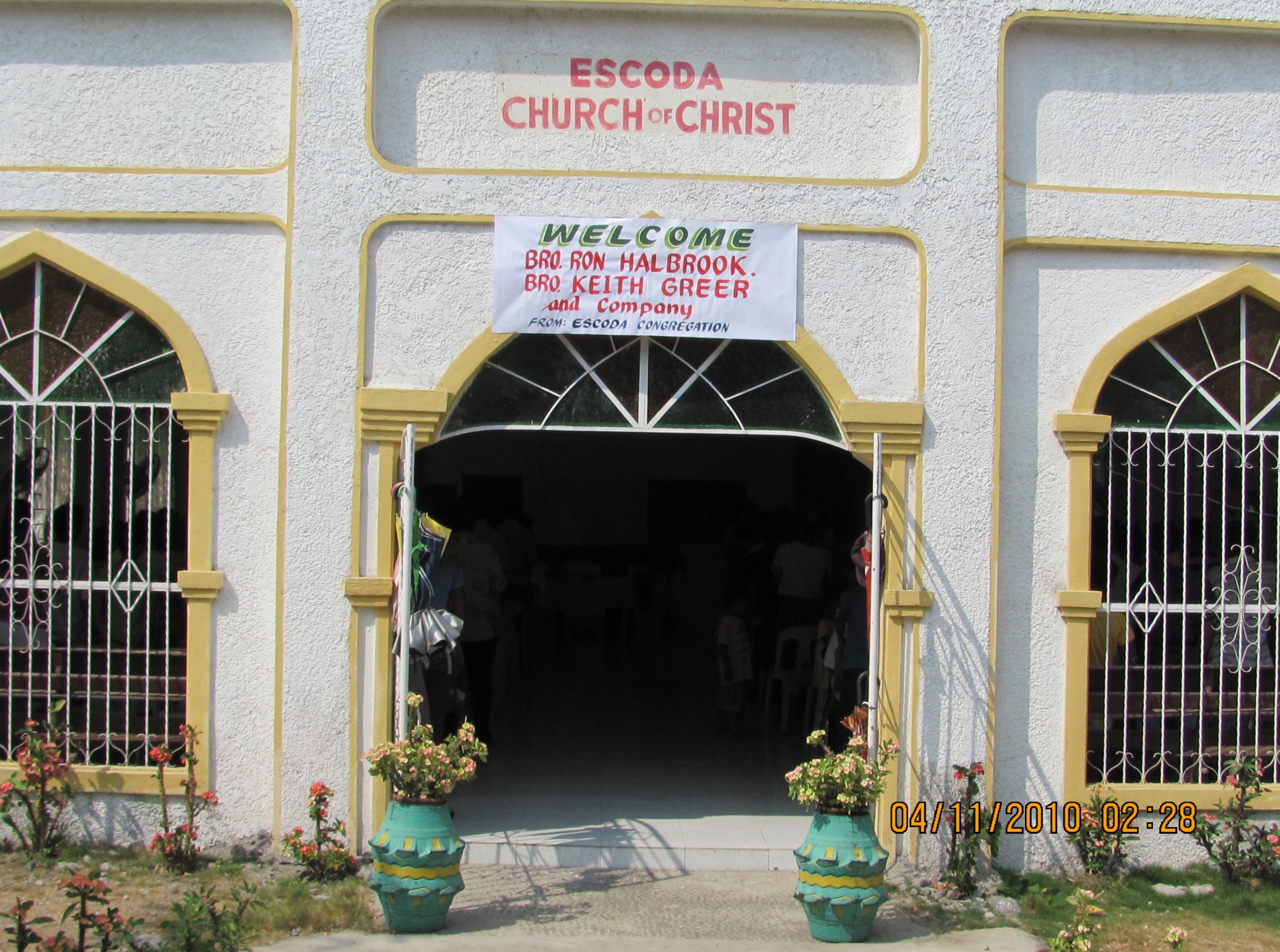 20
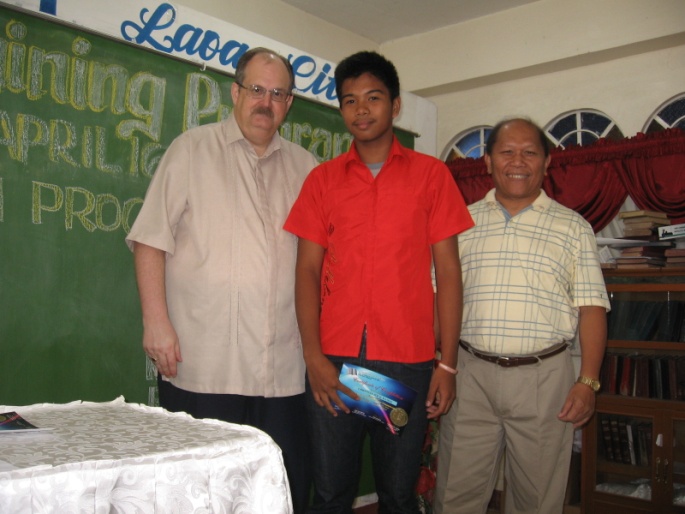 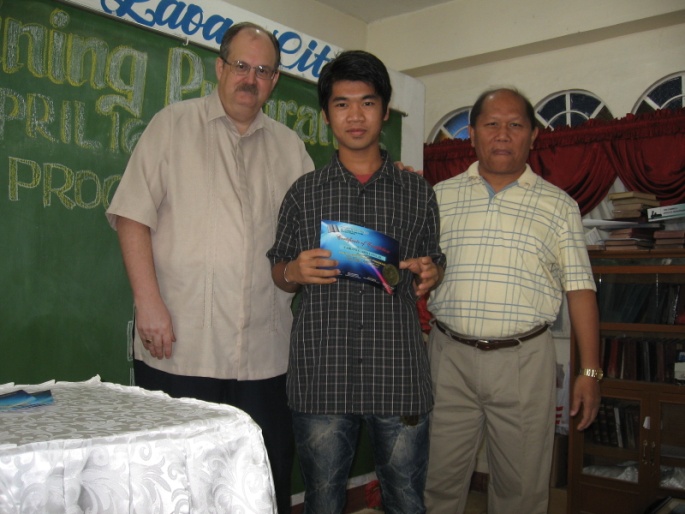 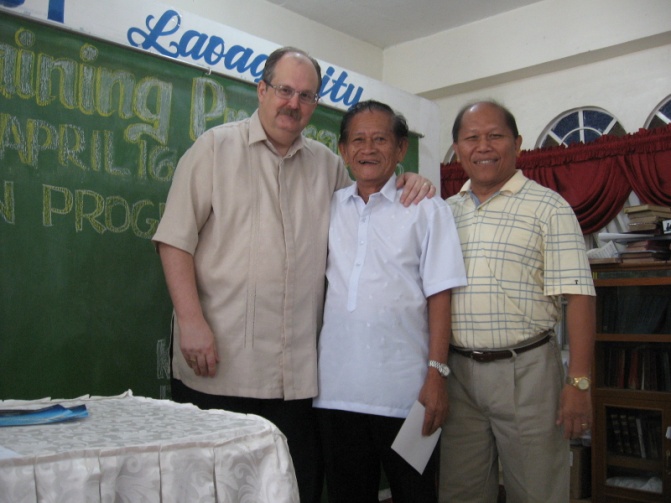 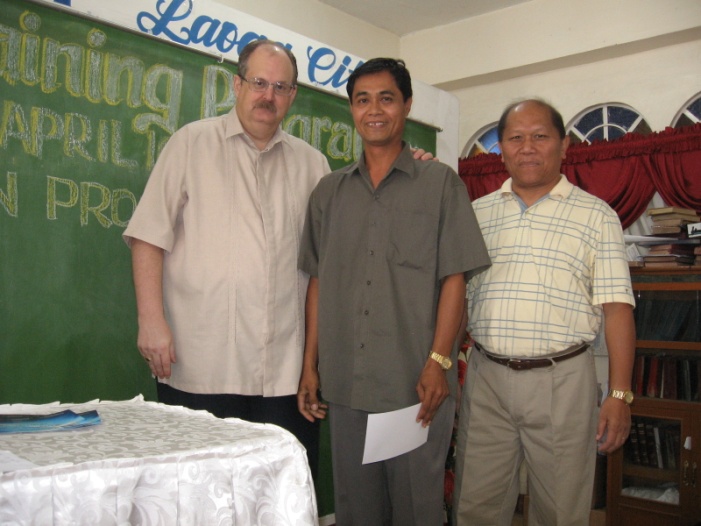 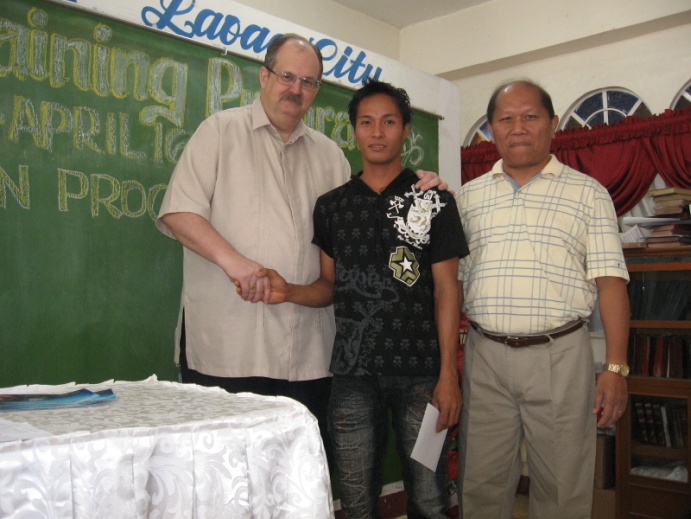 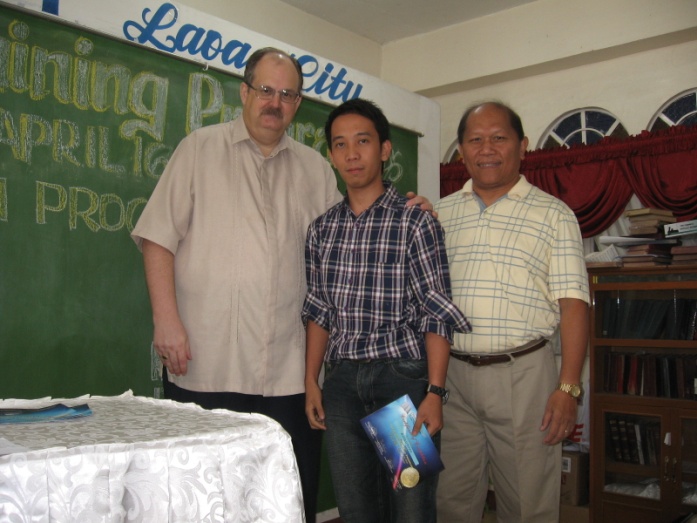 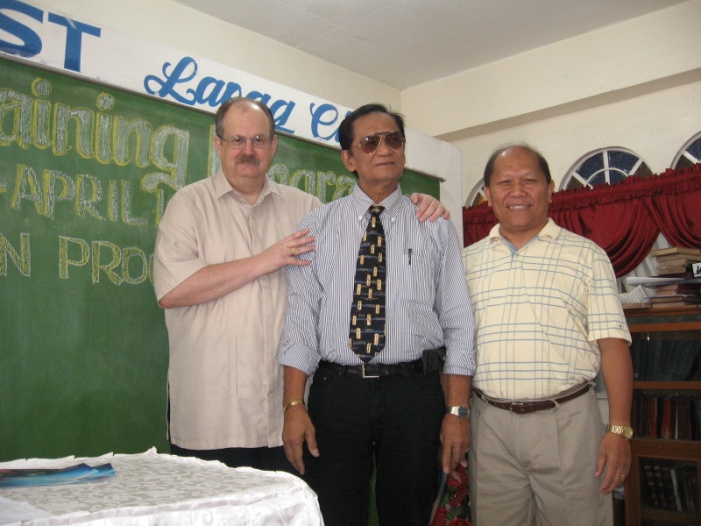 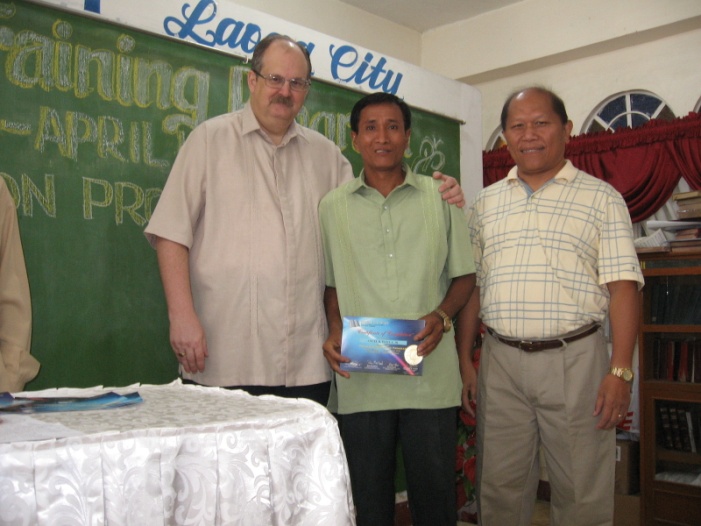 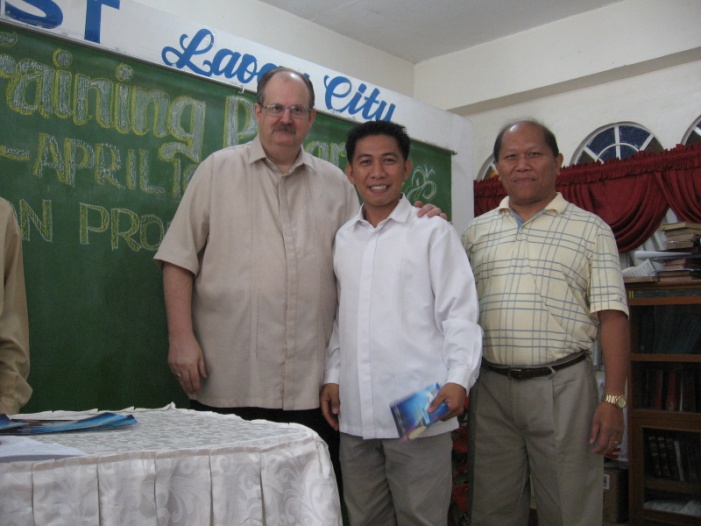 21
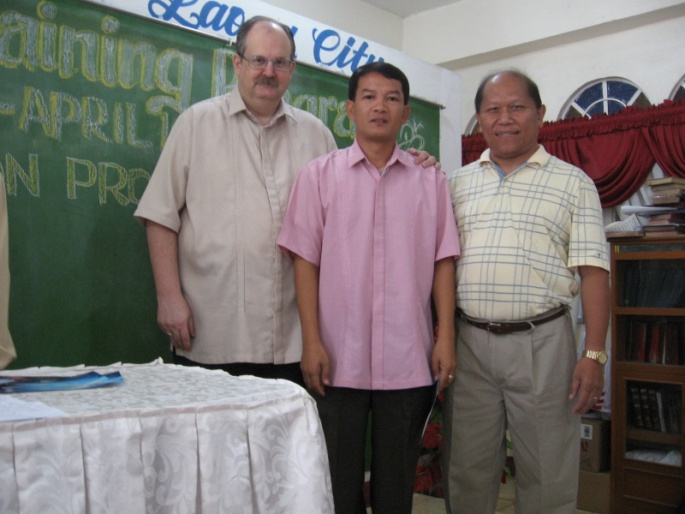 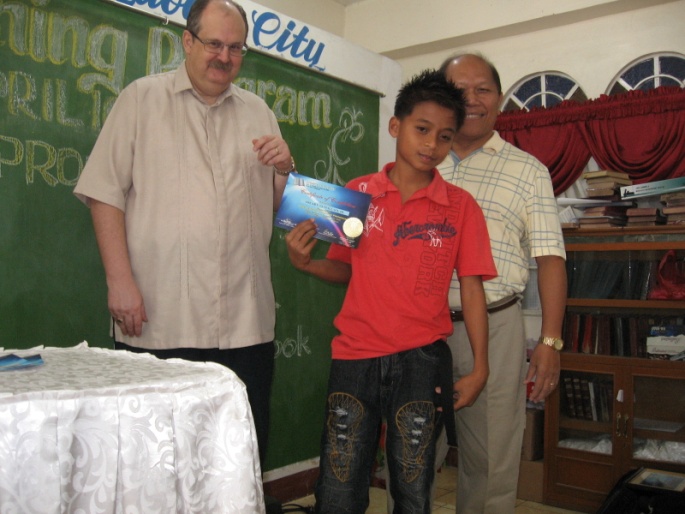 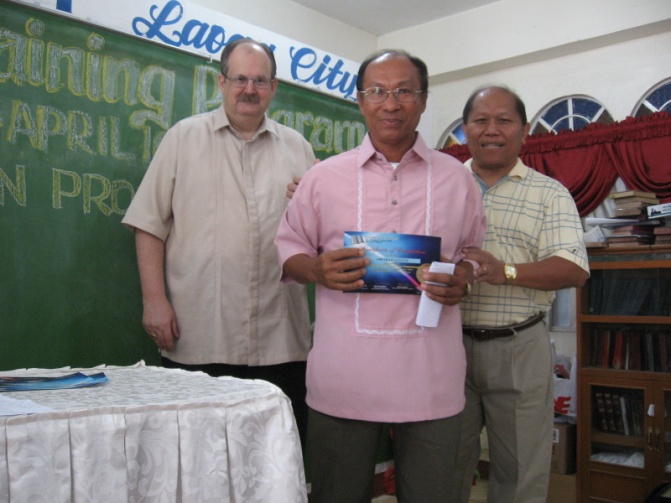 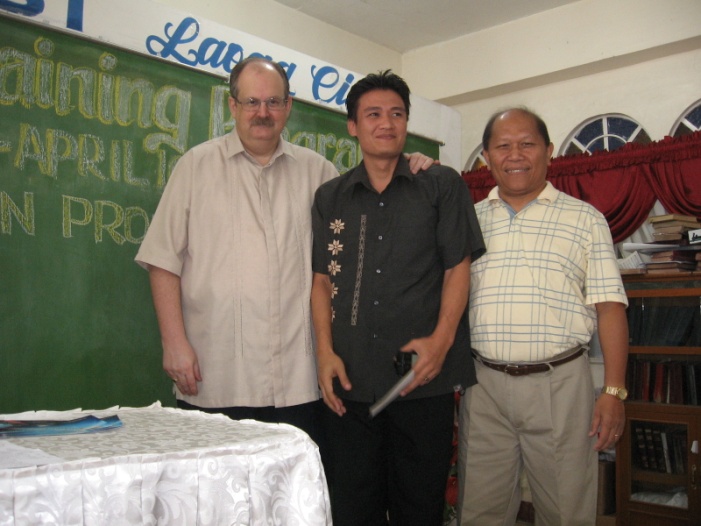 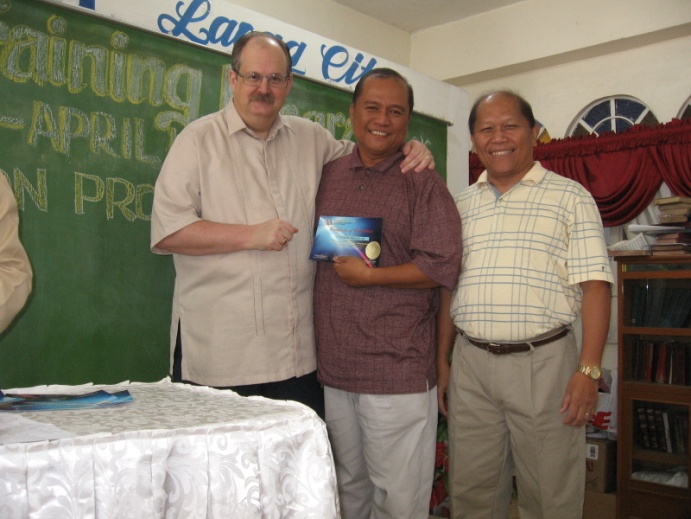 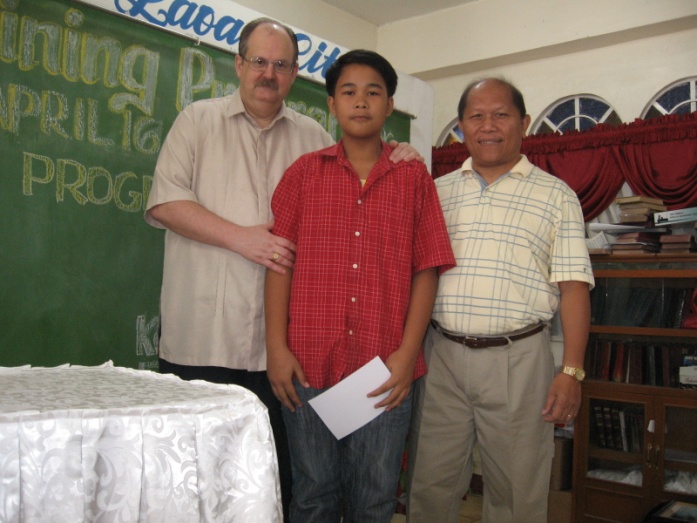 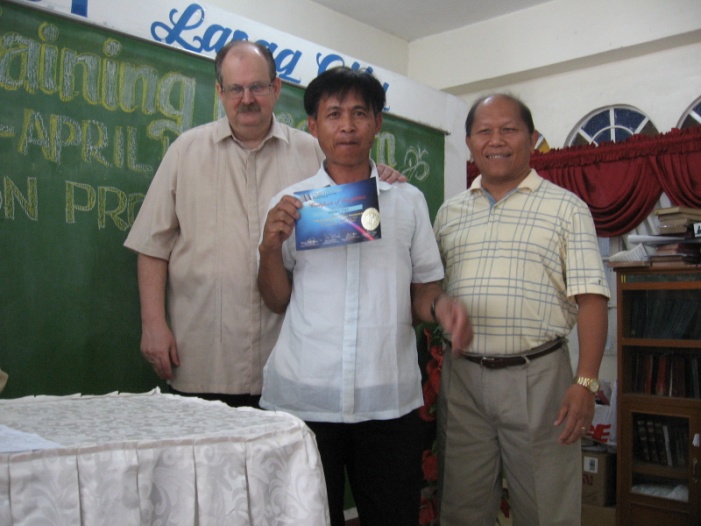 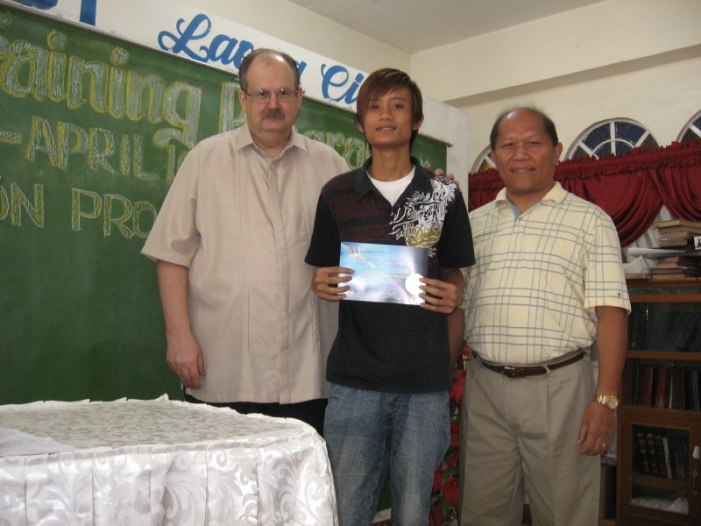 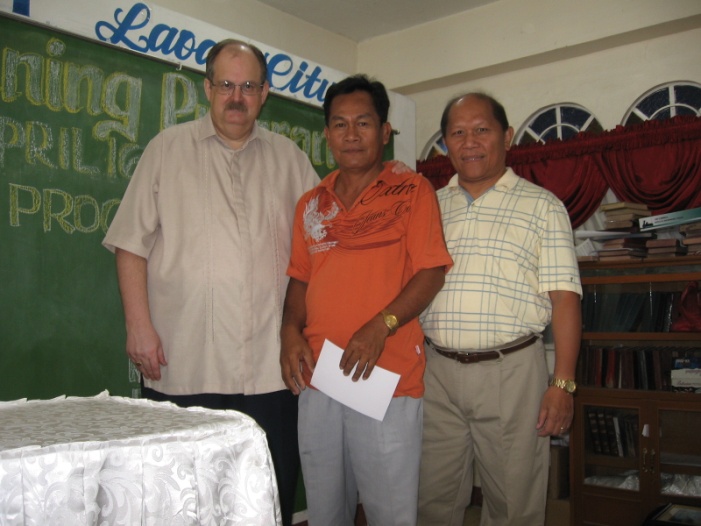 22
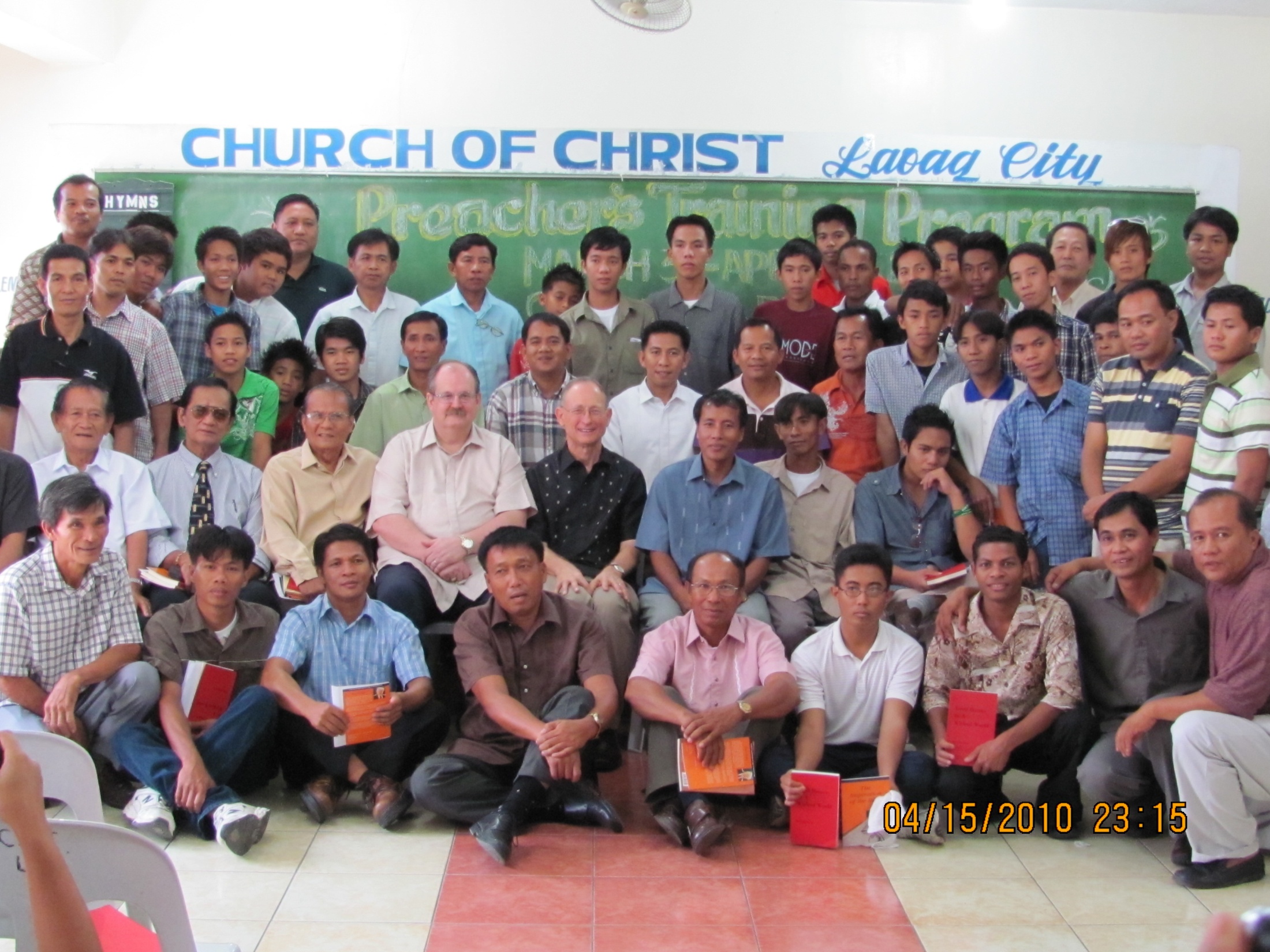 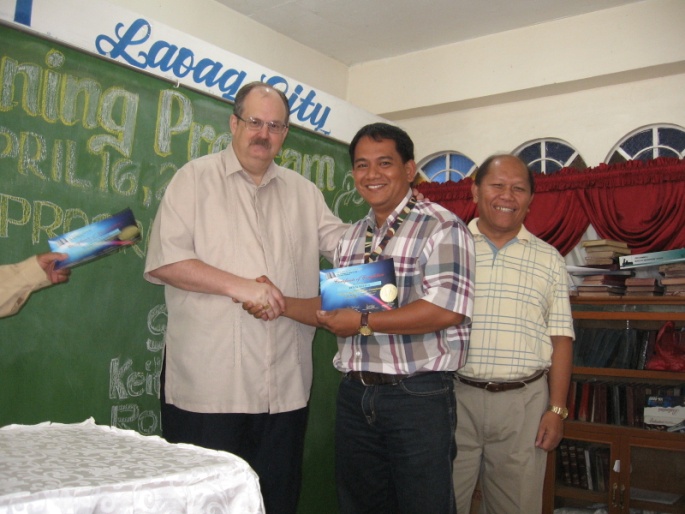 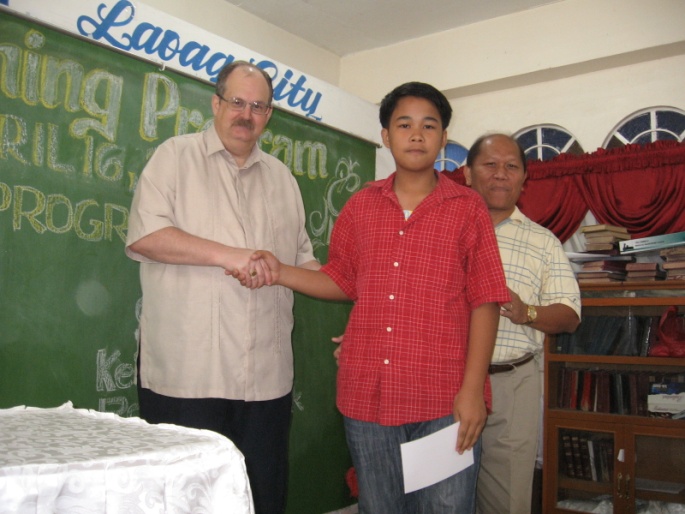 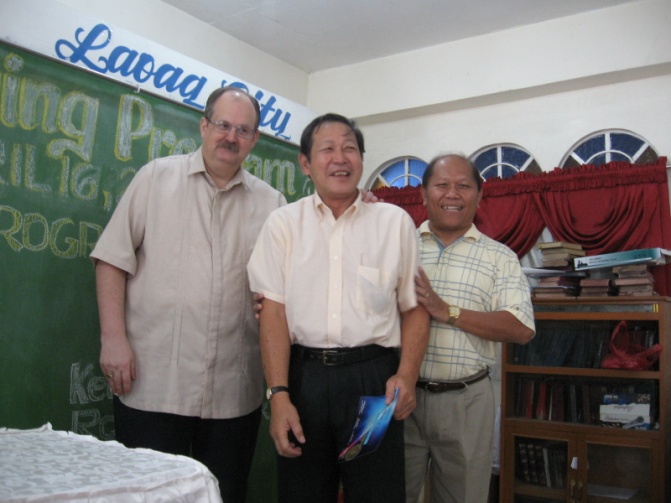 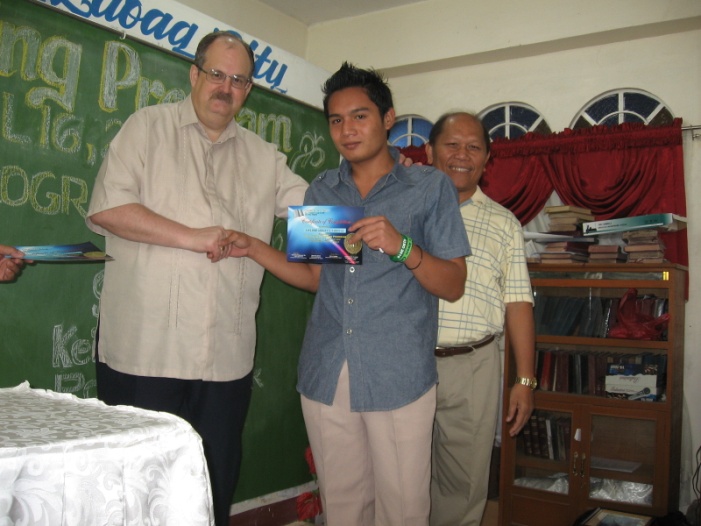 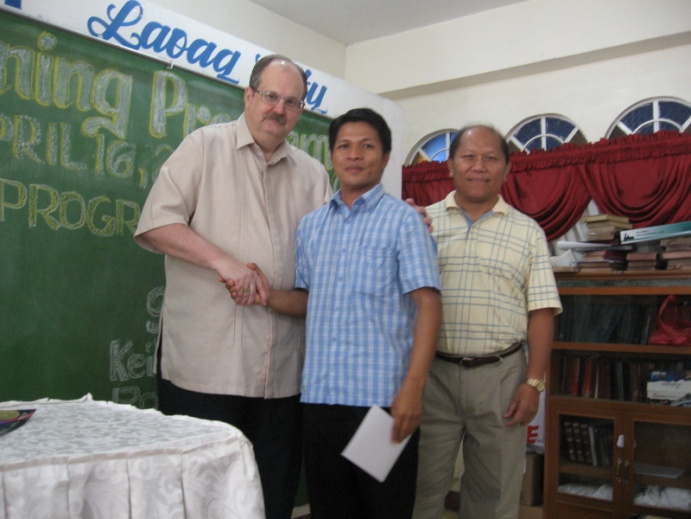 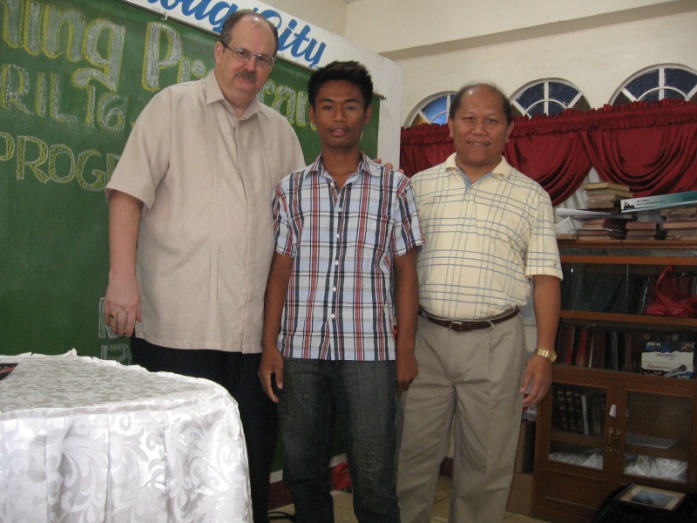 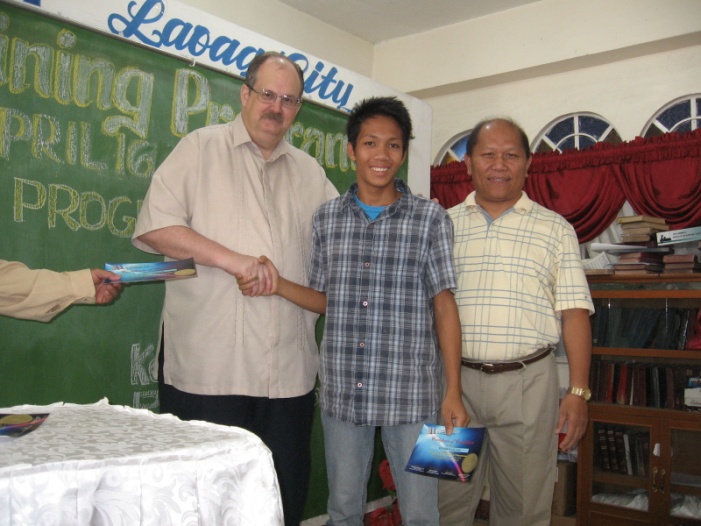 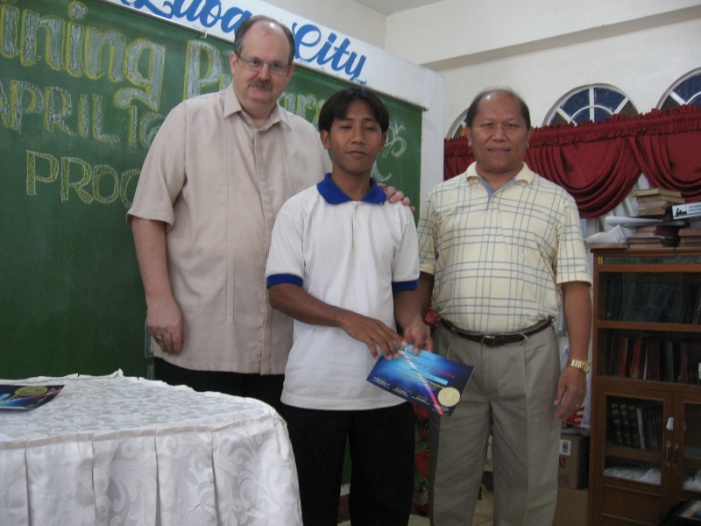 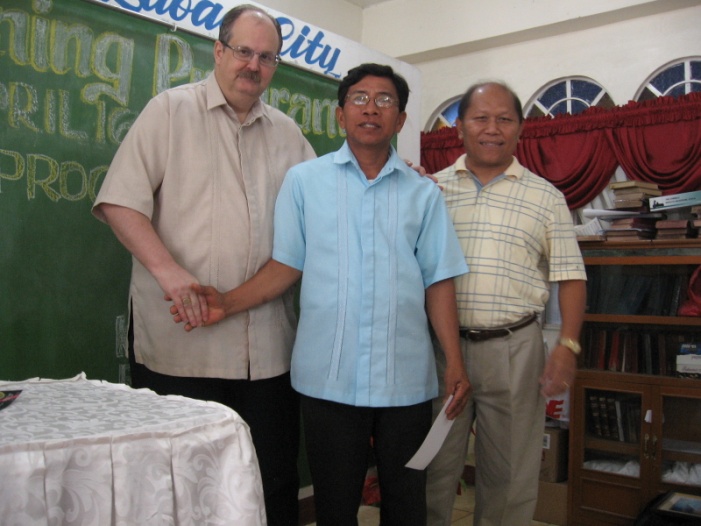 23
Countryside
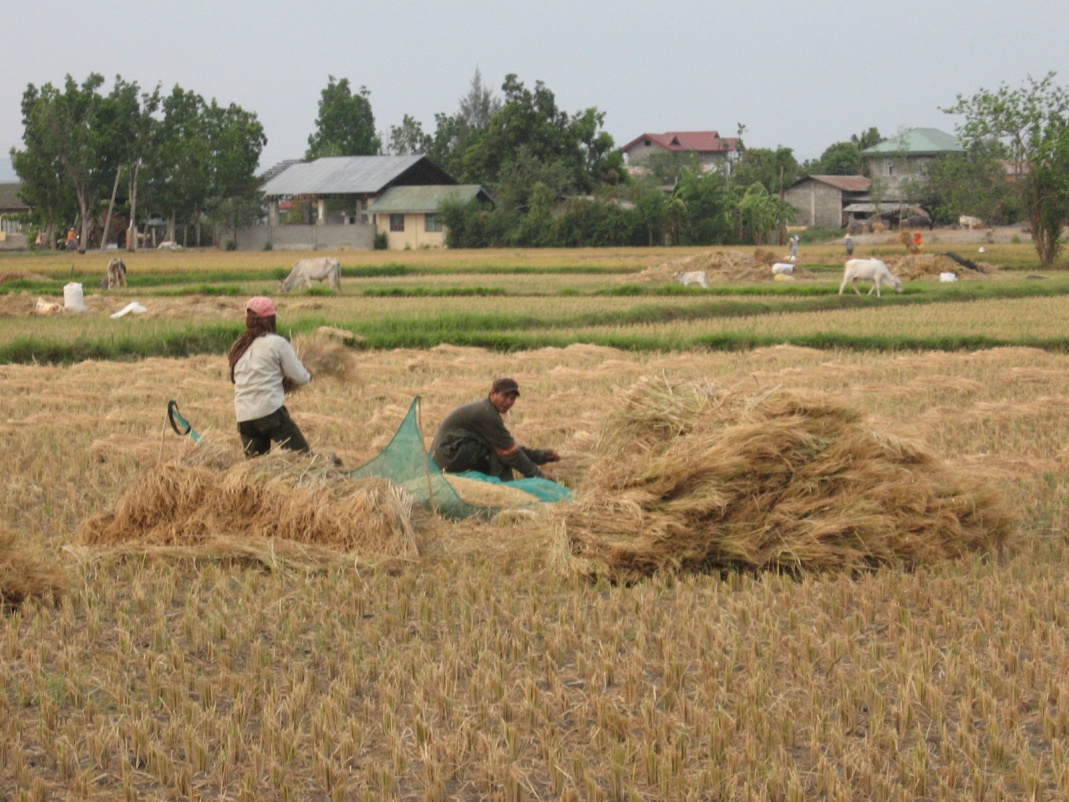 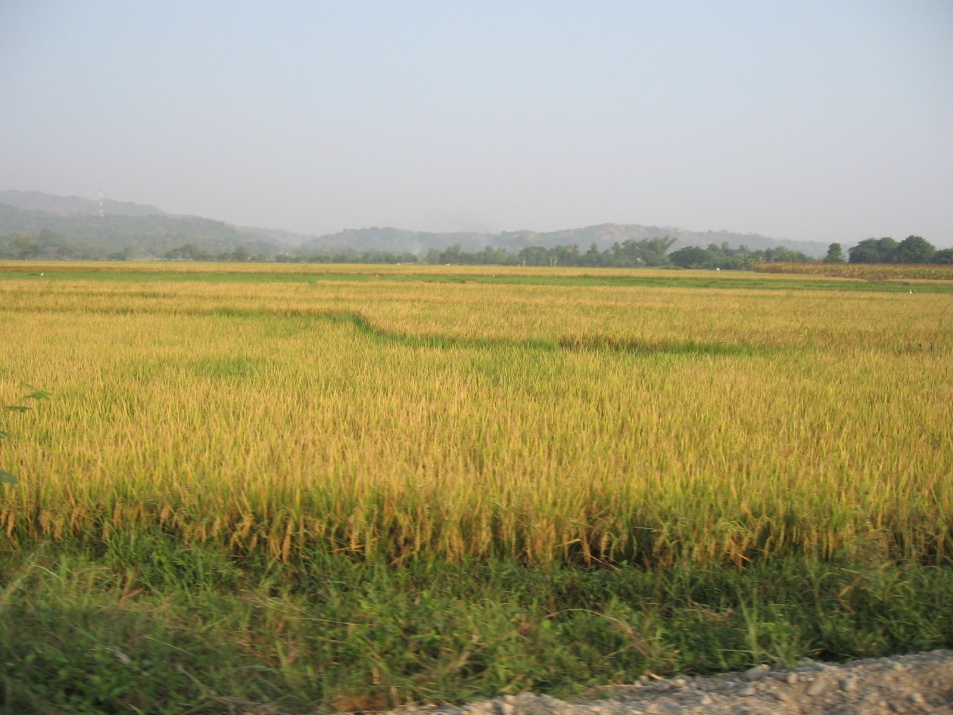 Rice field
Rice harvest
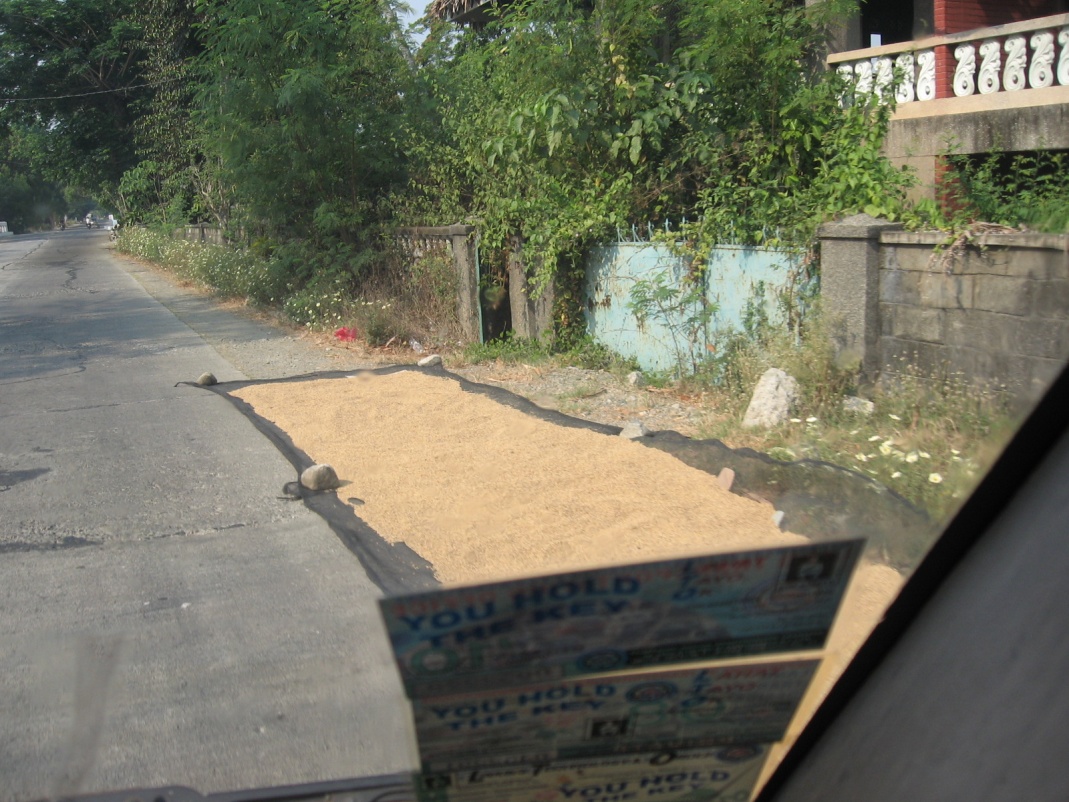 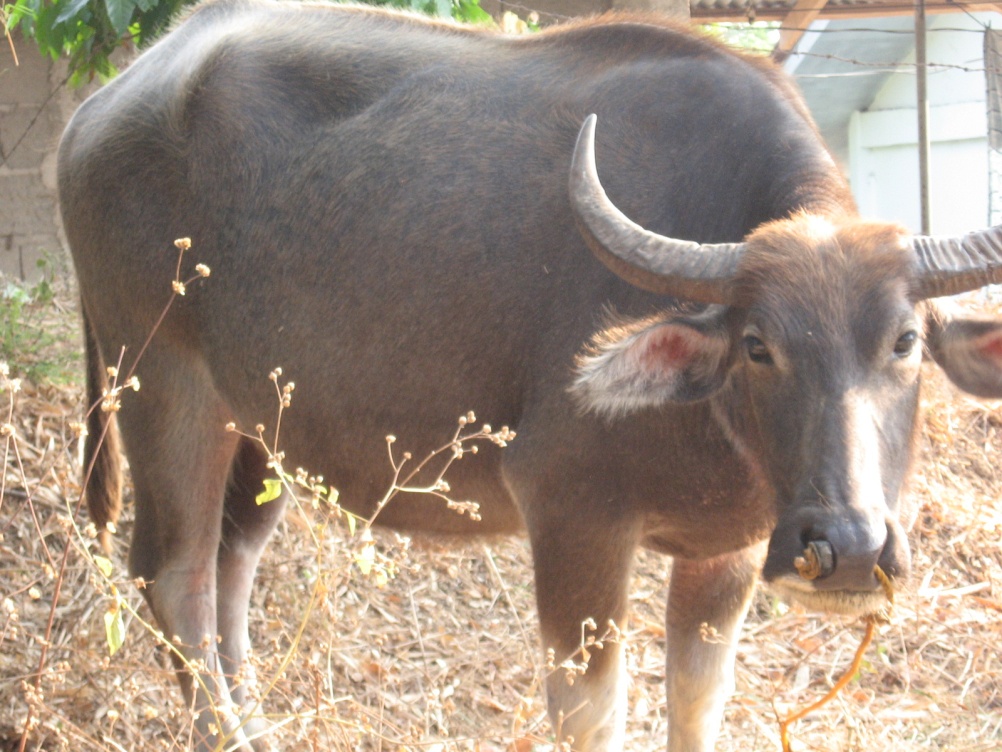 Drying rice
Main farm implement: Carabao
24
Countryside
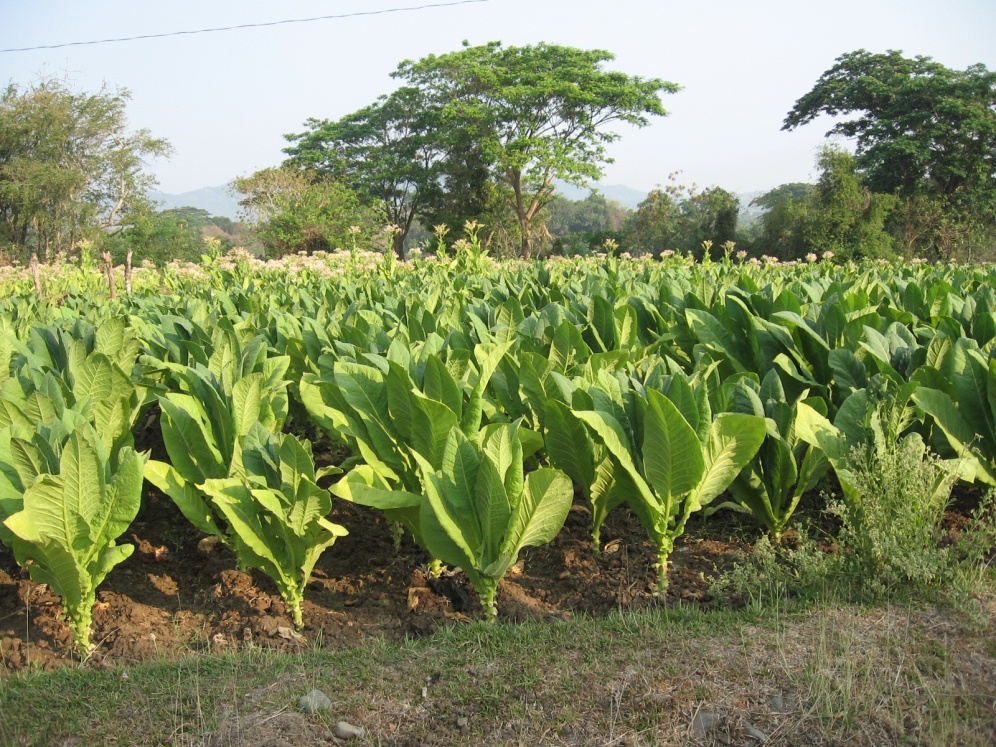 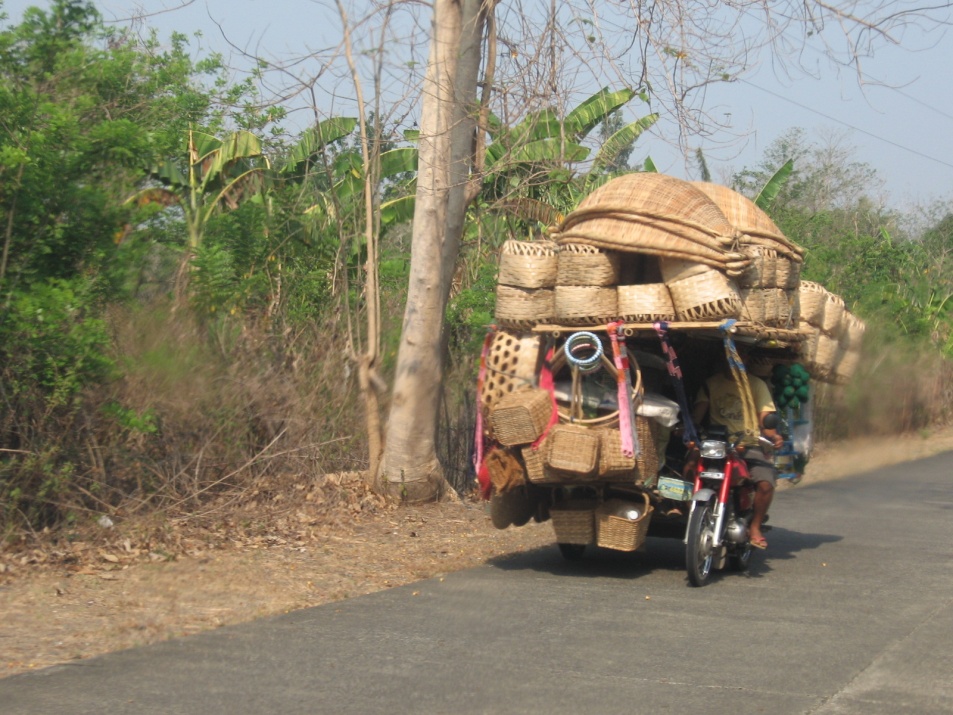 Portable Wal-mart
Tobacco
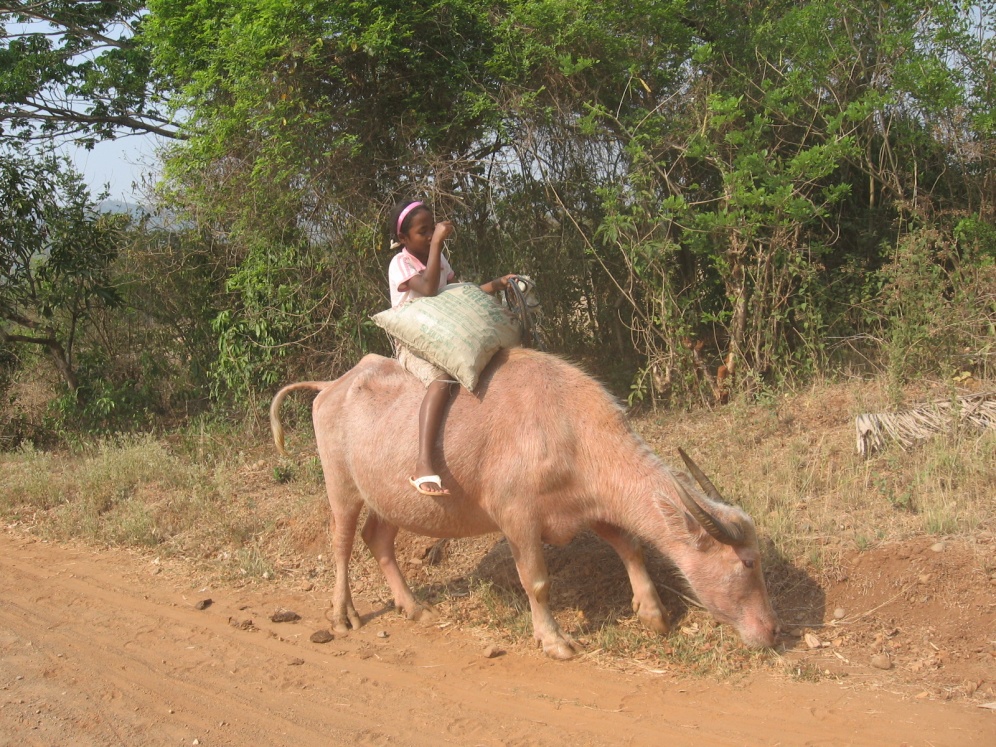 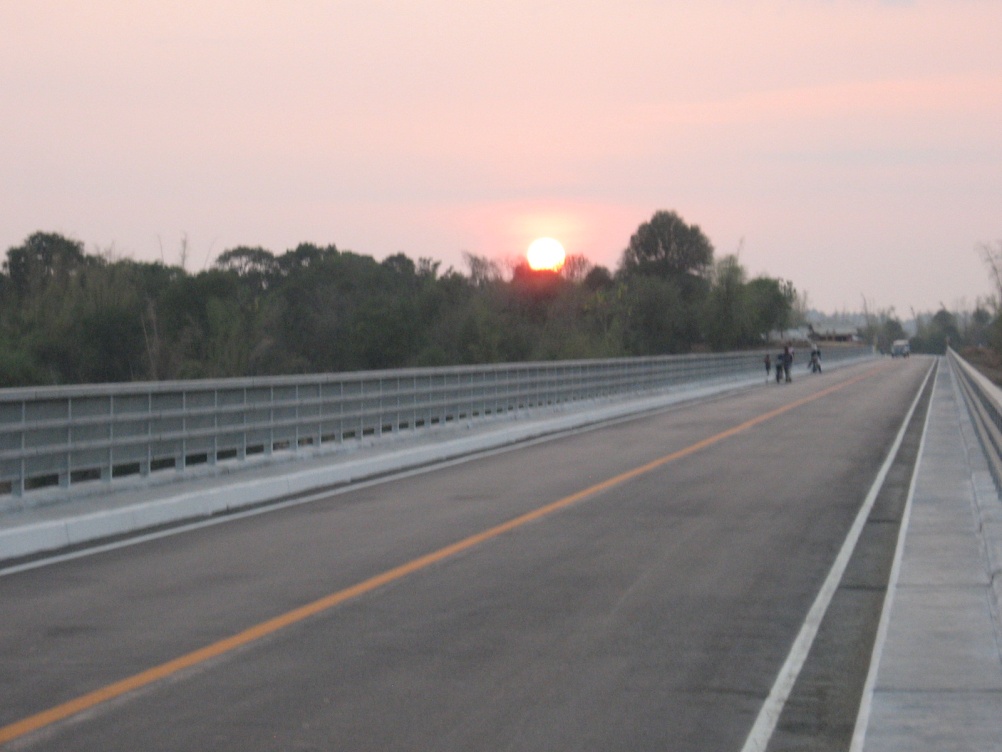 Carabao taxi
New bridge
25
CHRIST SCORNED & BELIEVED 
In the Philippines
III. Reactions to Christ in the Philippines
F. Apr. 17-22 Six Provinces
Apr. 17-18 Cagayan & Quirino
Apr. 19 Baguio City
Apr. 20 La Union
Apr. 21 Pangasinan
Apr. 22 Nueva Ecija
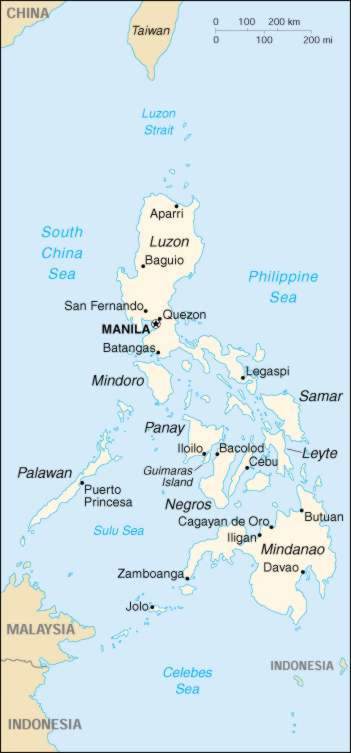 26
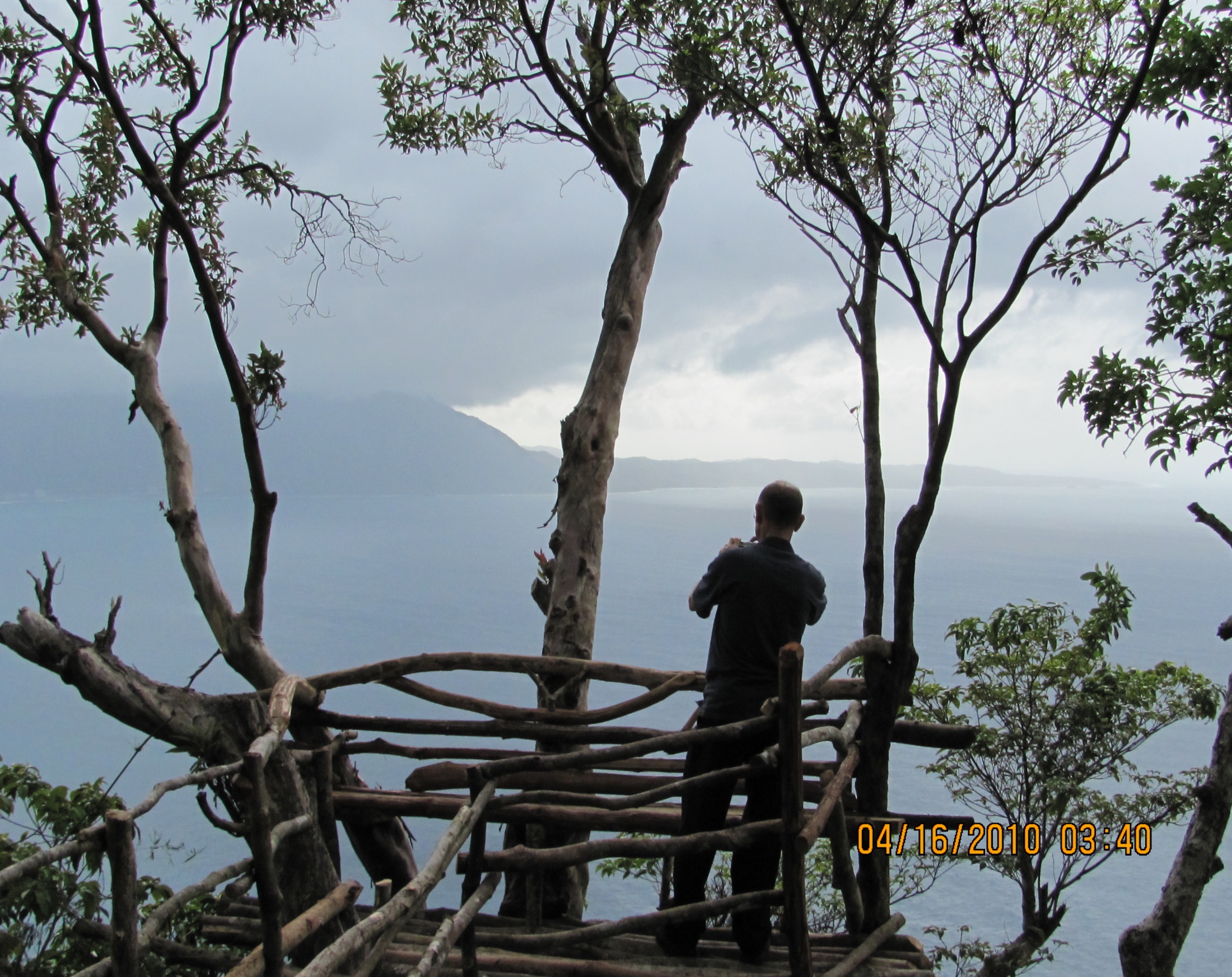 27
SAT. Apr. 17: Ryan Thomas & Jennifer Wed
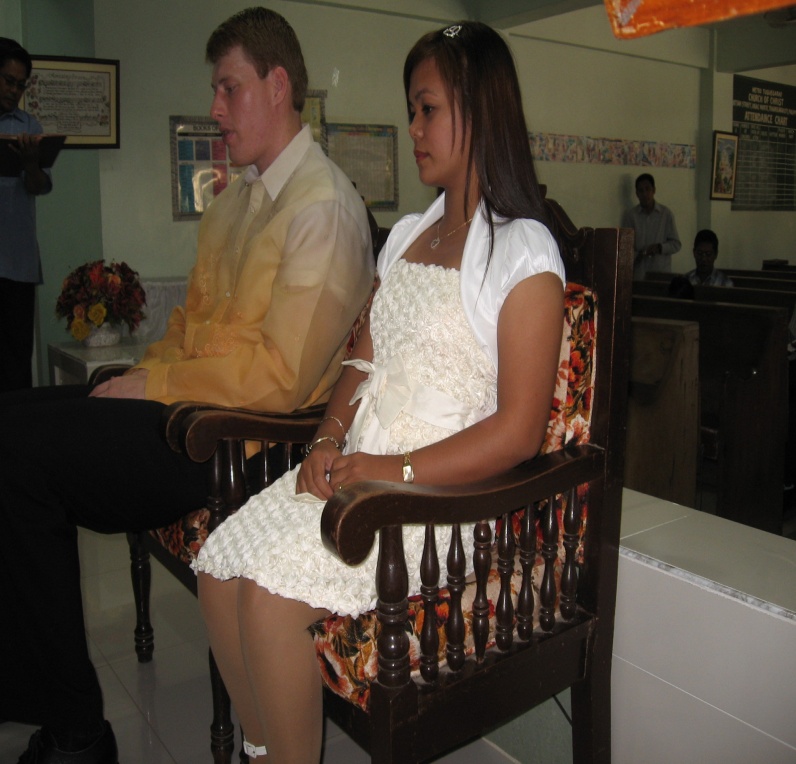 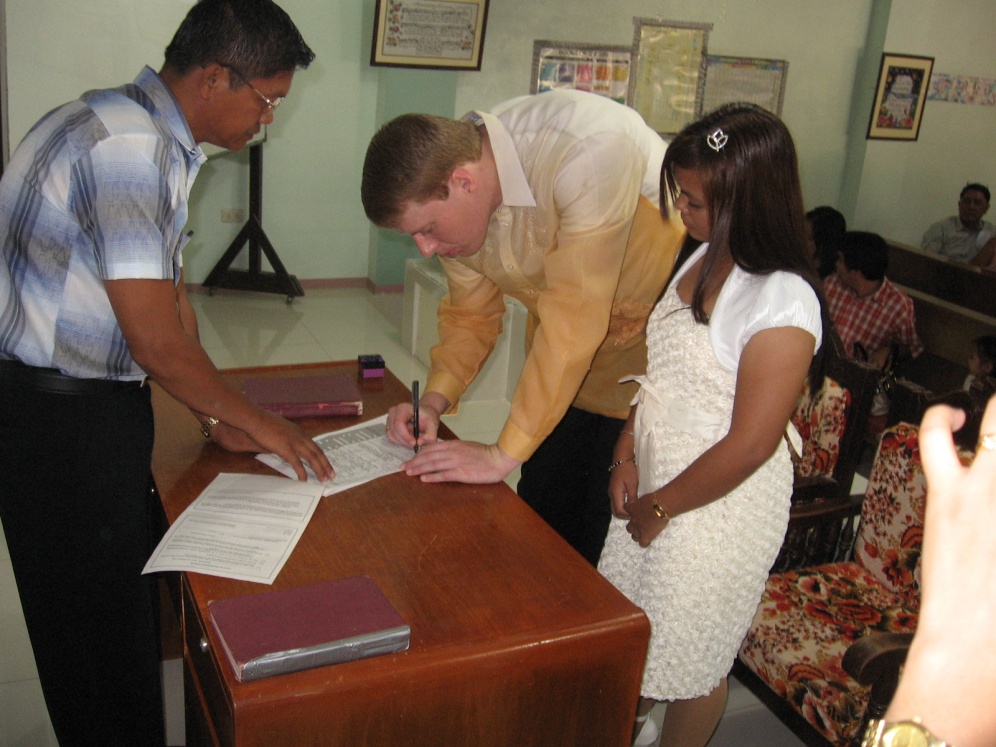 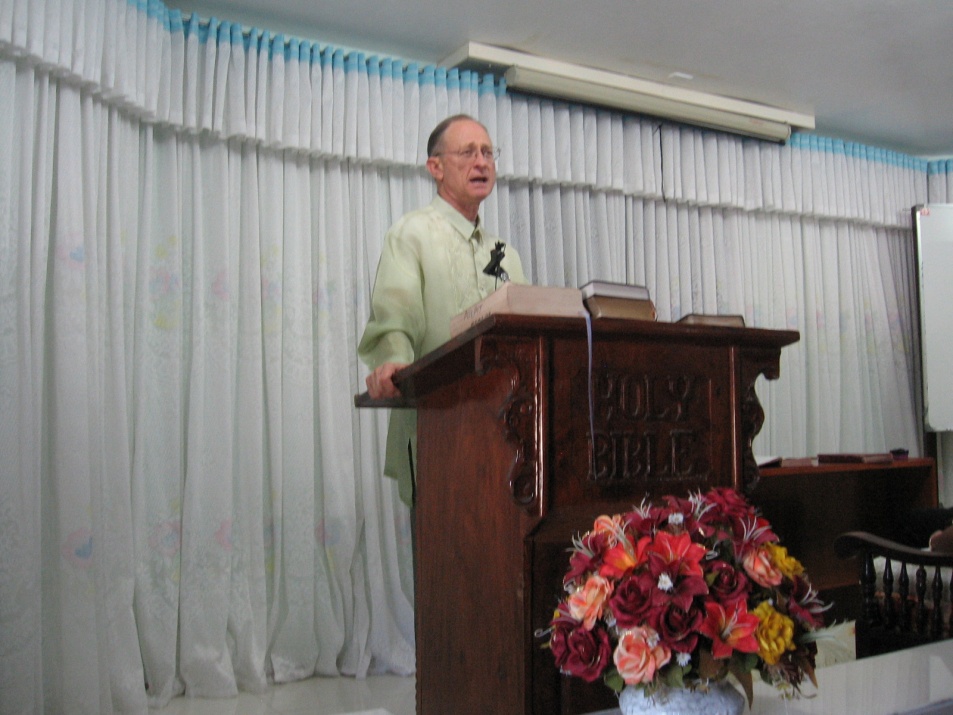 SUN. Apr. 18:  Tuguegarao, Cagayan & Quirino Jail
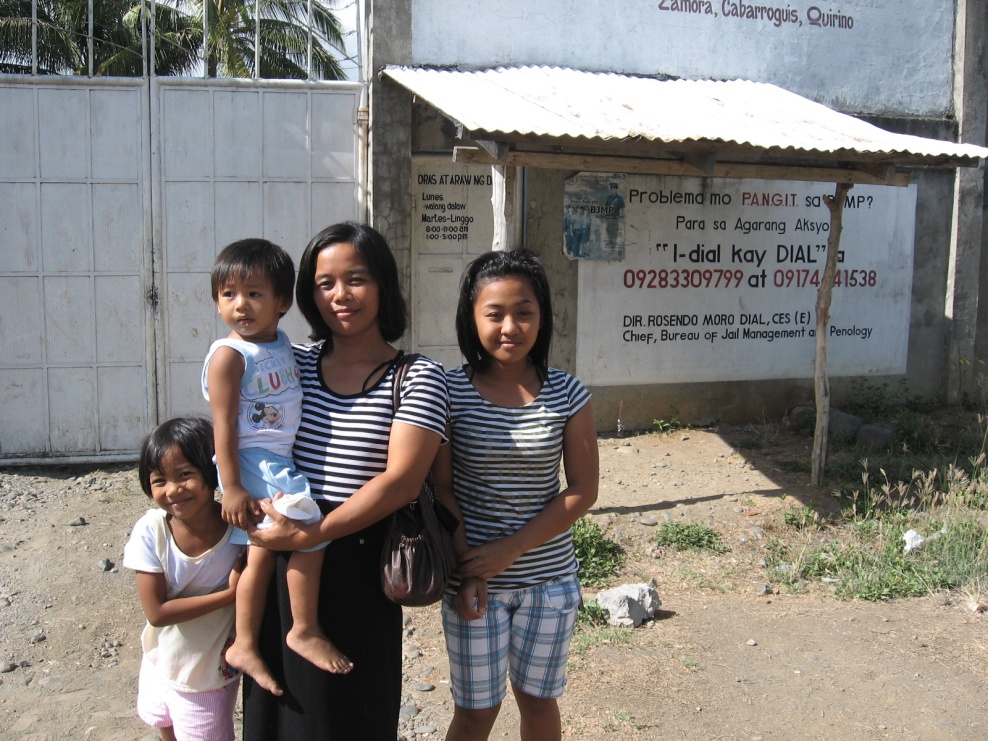 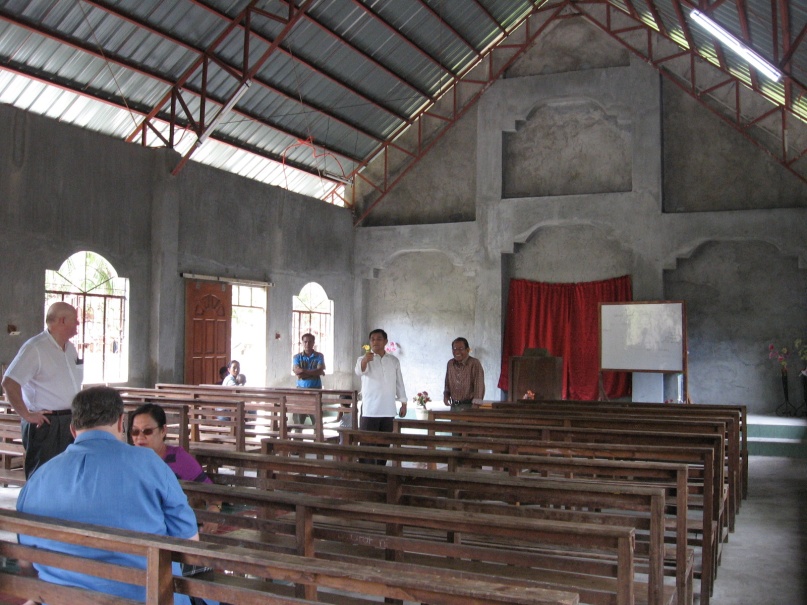 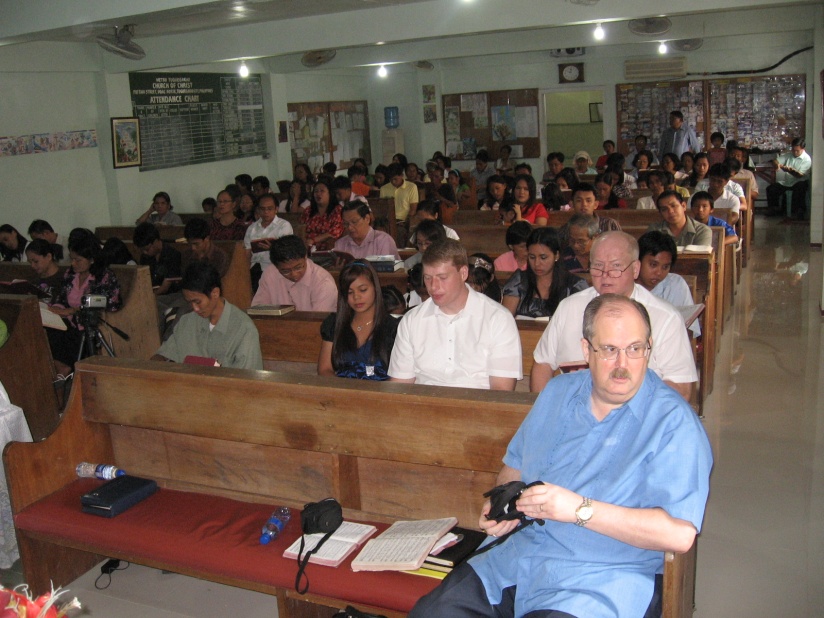 Willie Pastor
family
Cordon, Isabela
reconstruction
28
SUN. Apr. 18: Warner Macusi cools brakes
Night travel crossing Cordillera Mts. to Baguio City
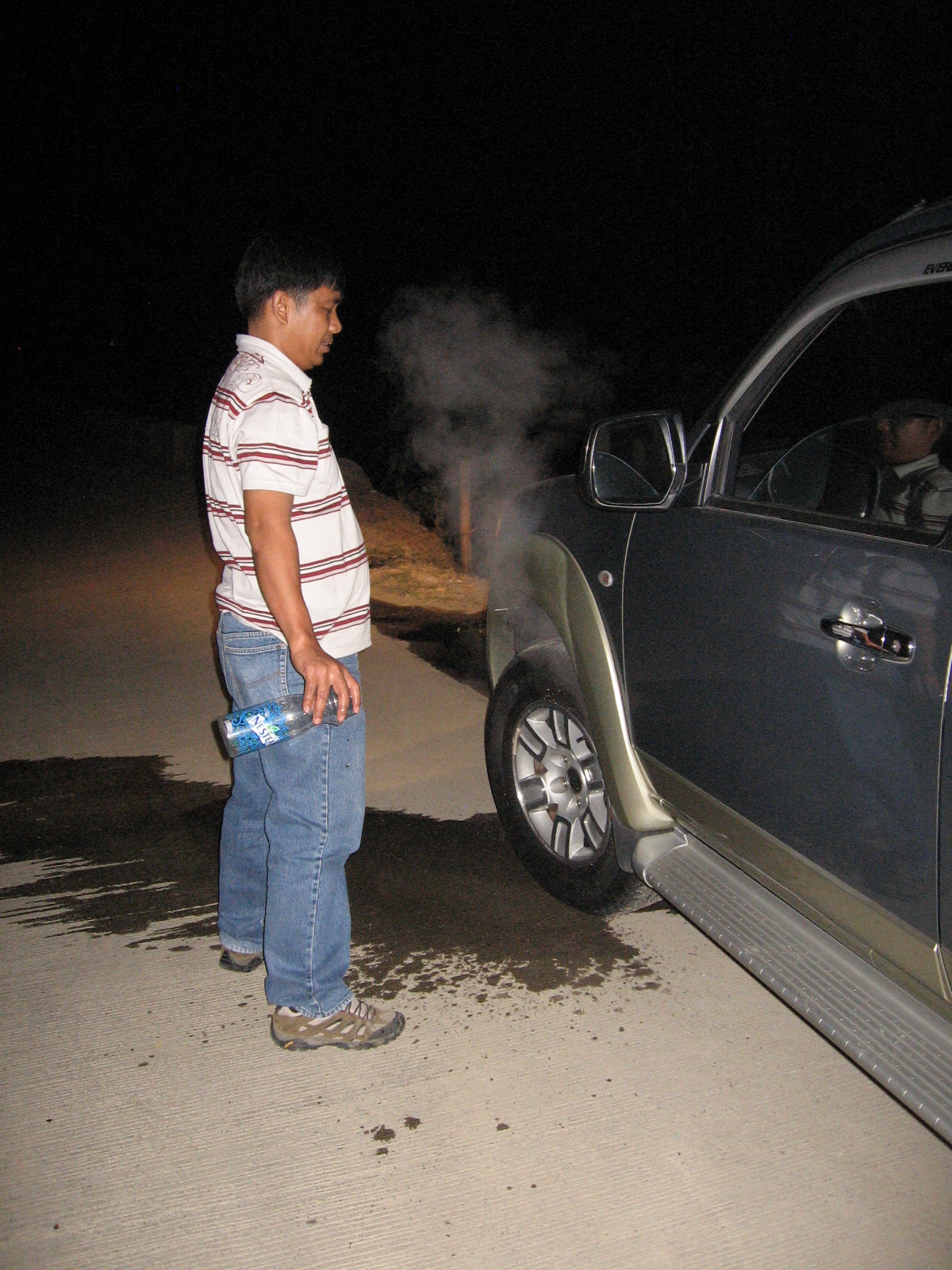 29
MON. Apr. 19: Preach Baguio City Venus Hotel
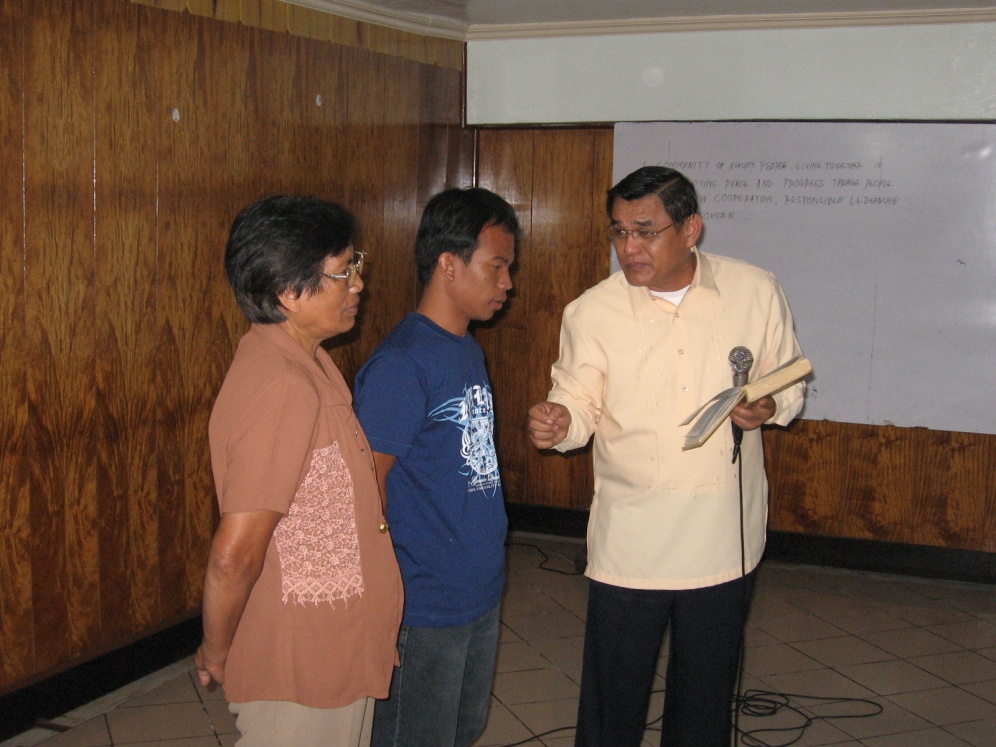 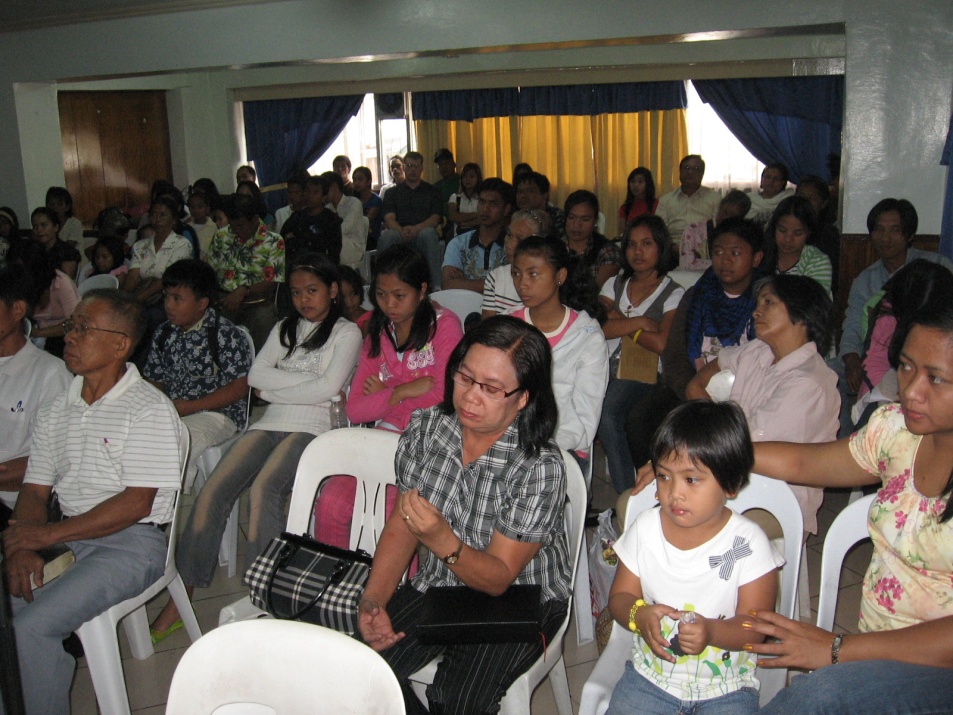 Rody Gumpad takes confession
for two to be baptized
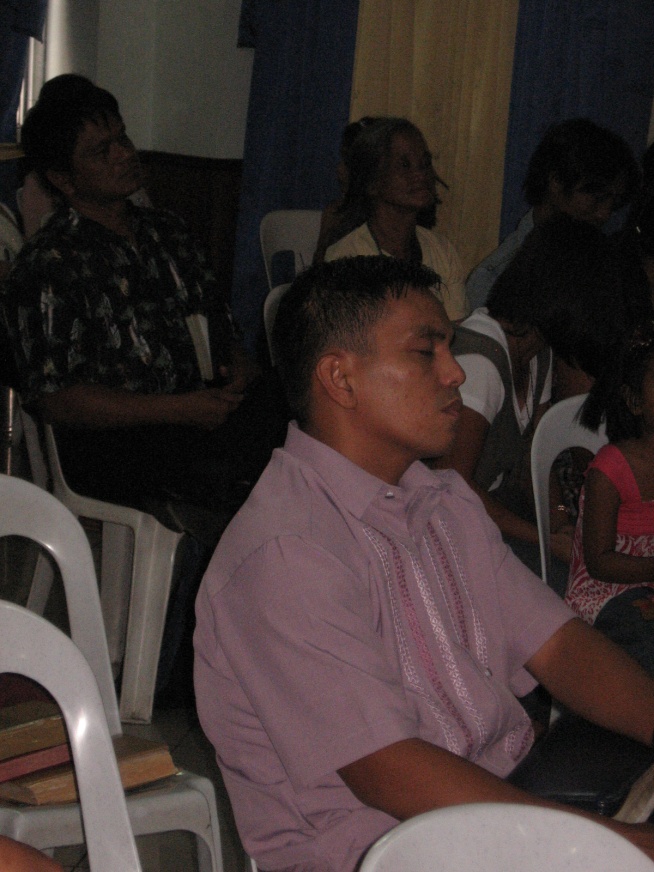 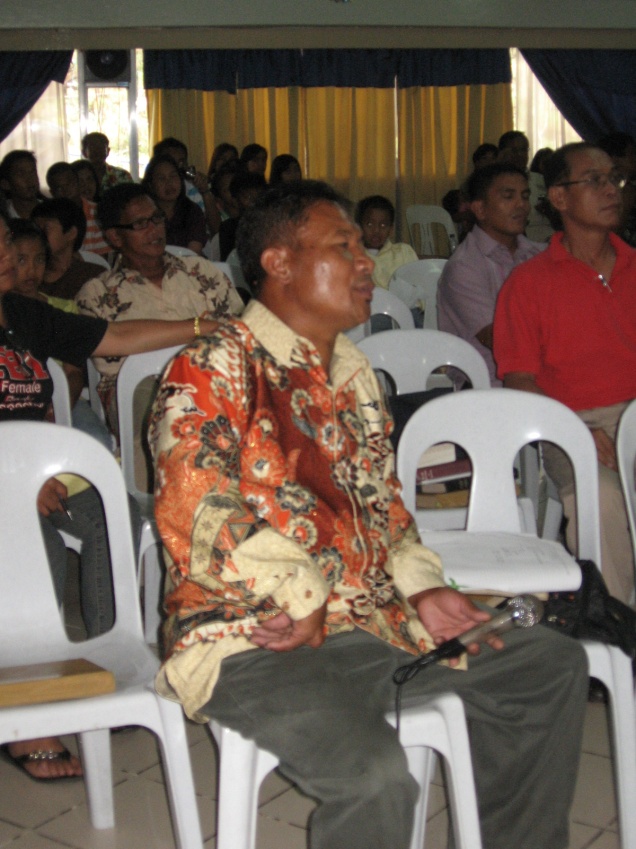 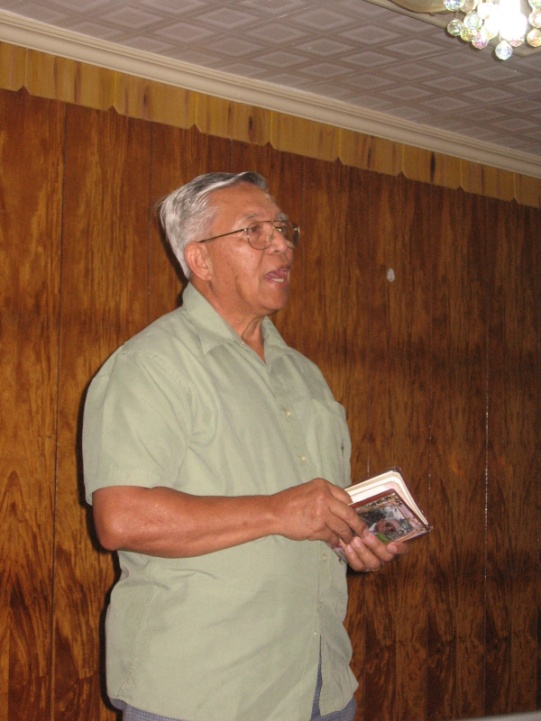 Andrew Gawe
Mark Bayado
Rosendo Gumpad
30
TUES. Apr. 20: Preach Civic Center in Caba, La Union
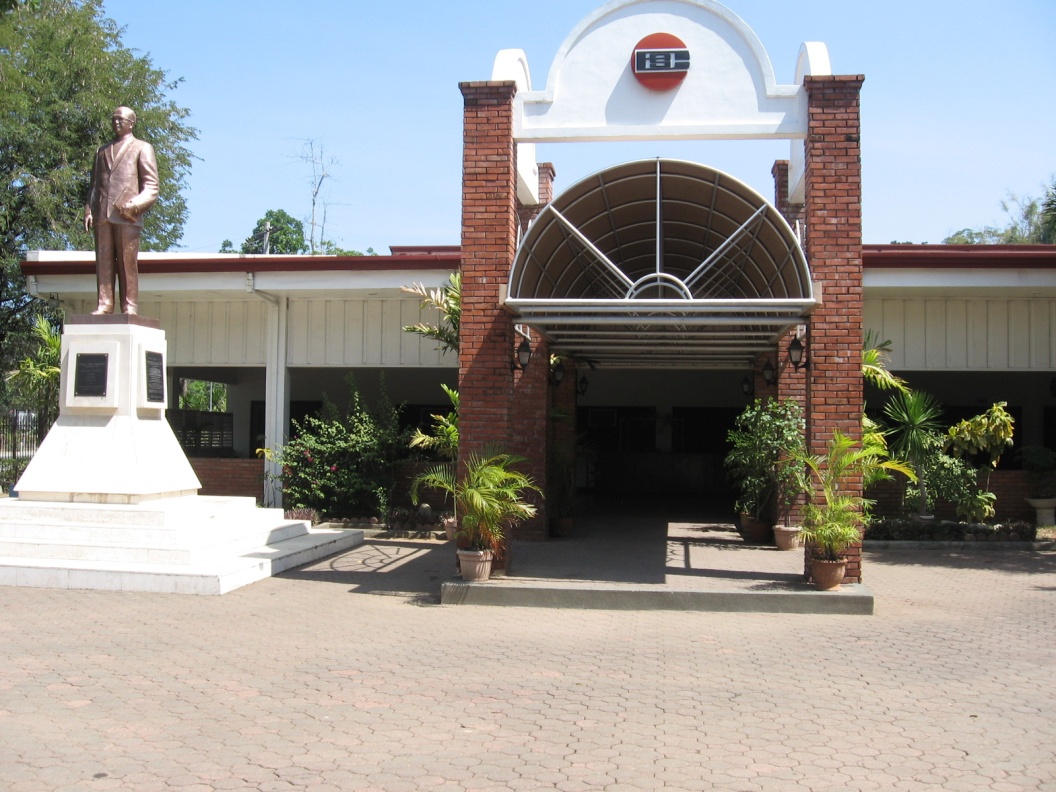 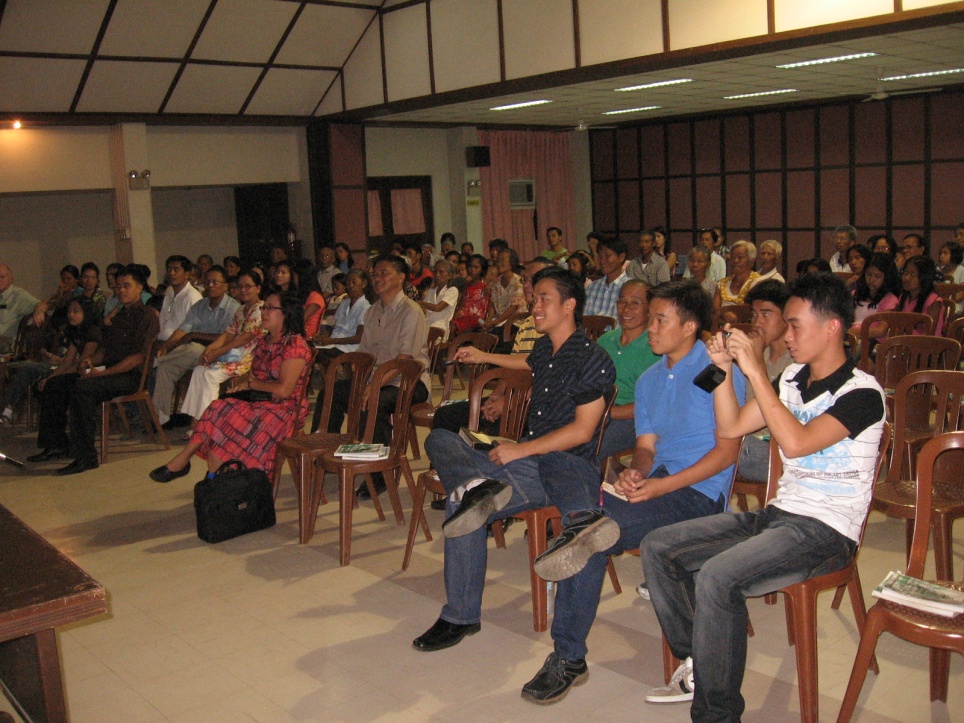 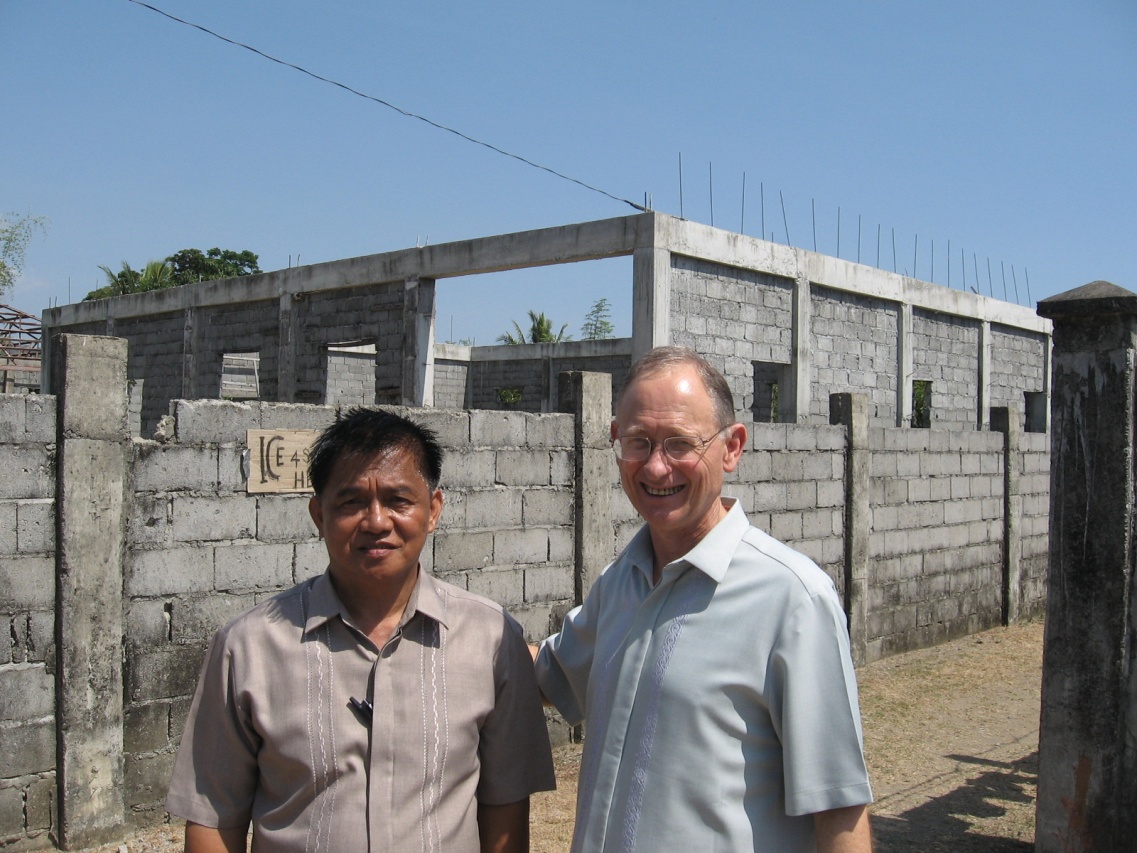 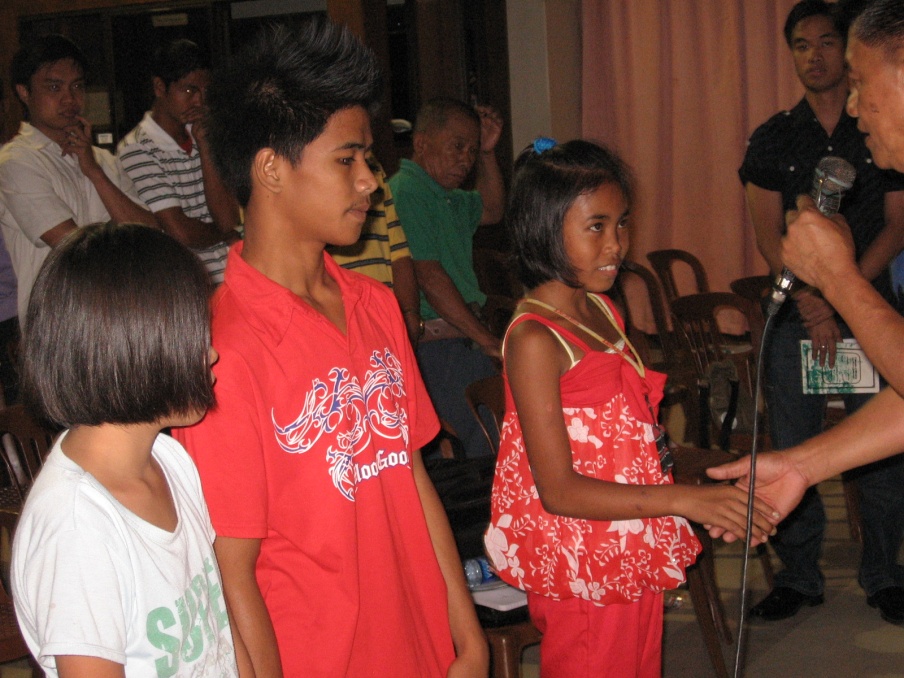 3 baptized
Carlos Domingo working 
on church building
31
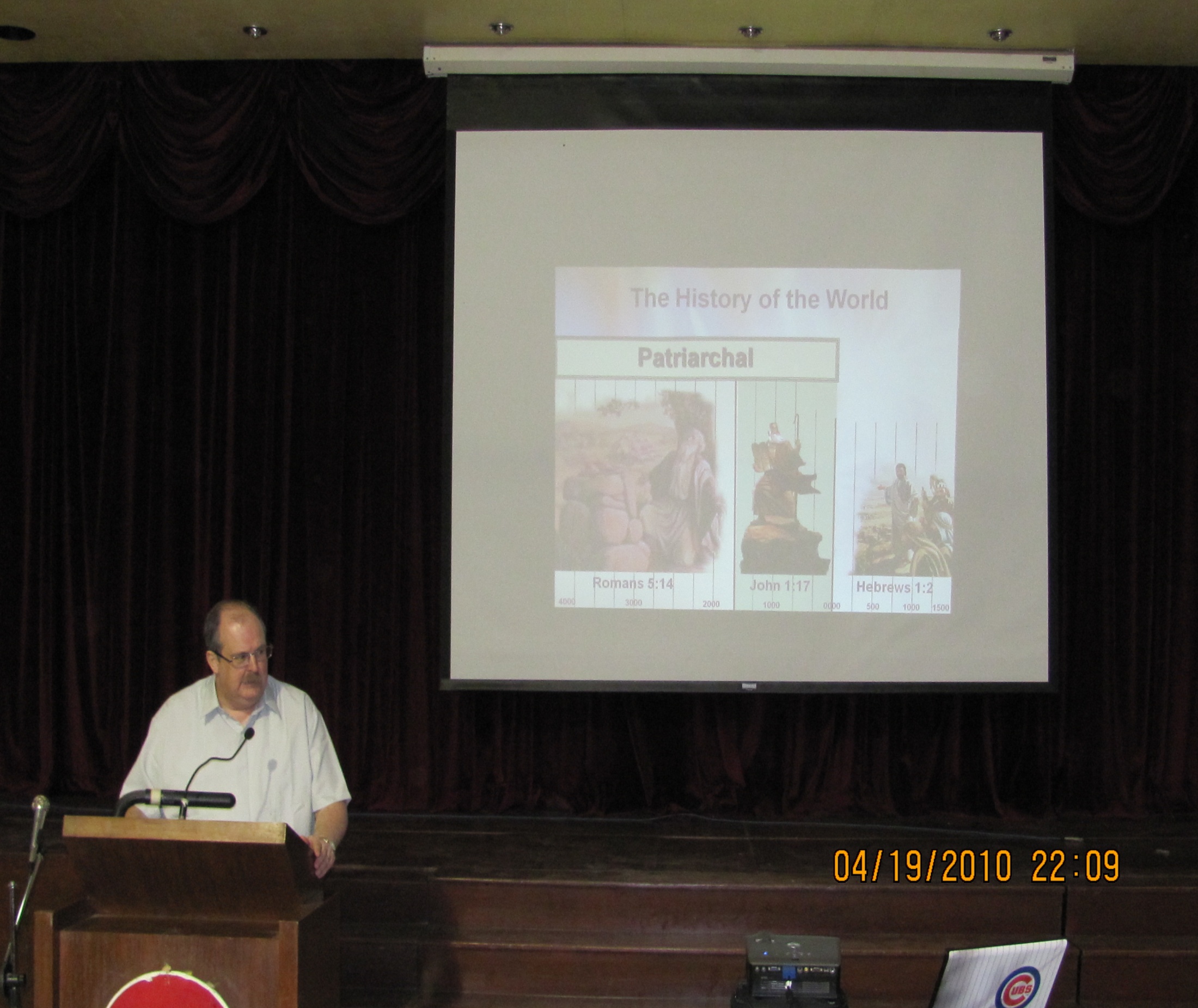 32
WEDS. Apr. 21: Preach Civic Center in Sison, Pangasinan
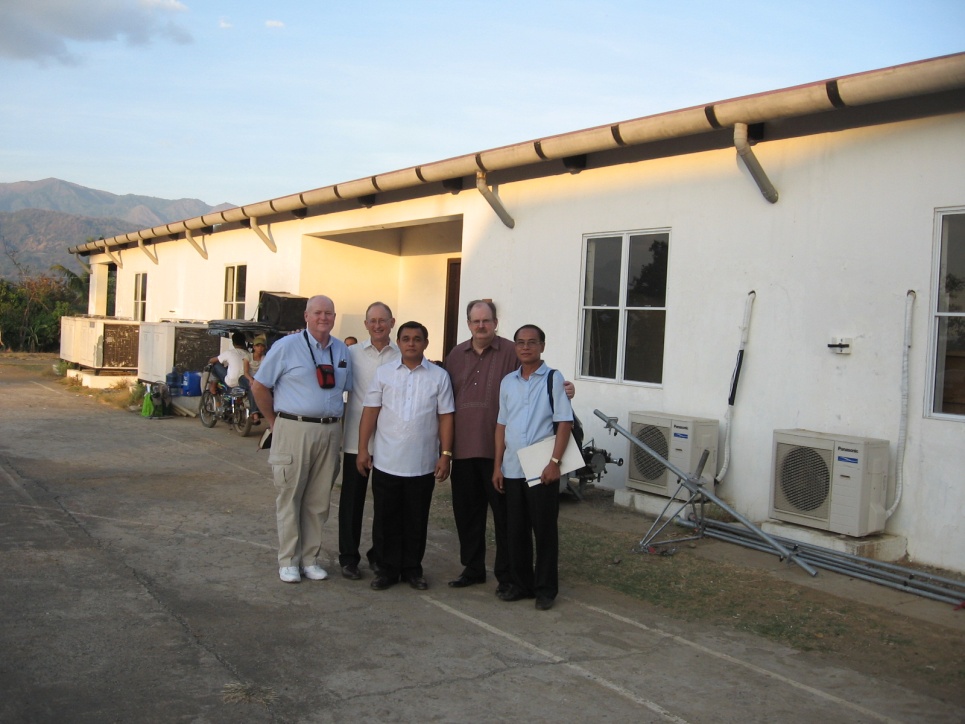 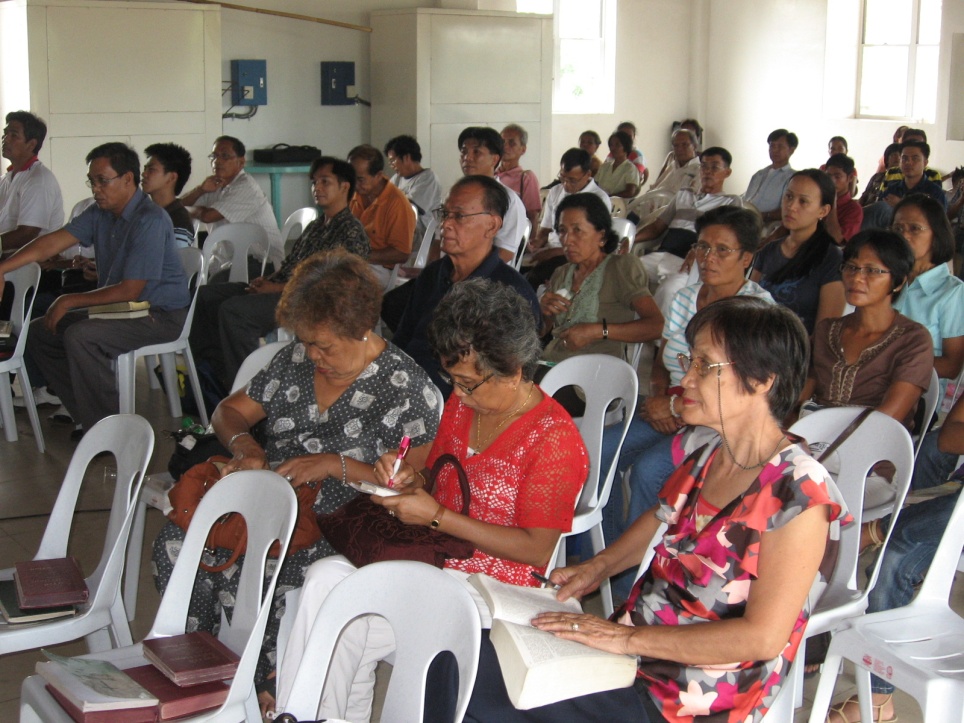 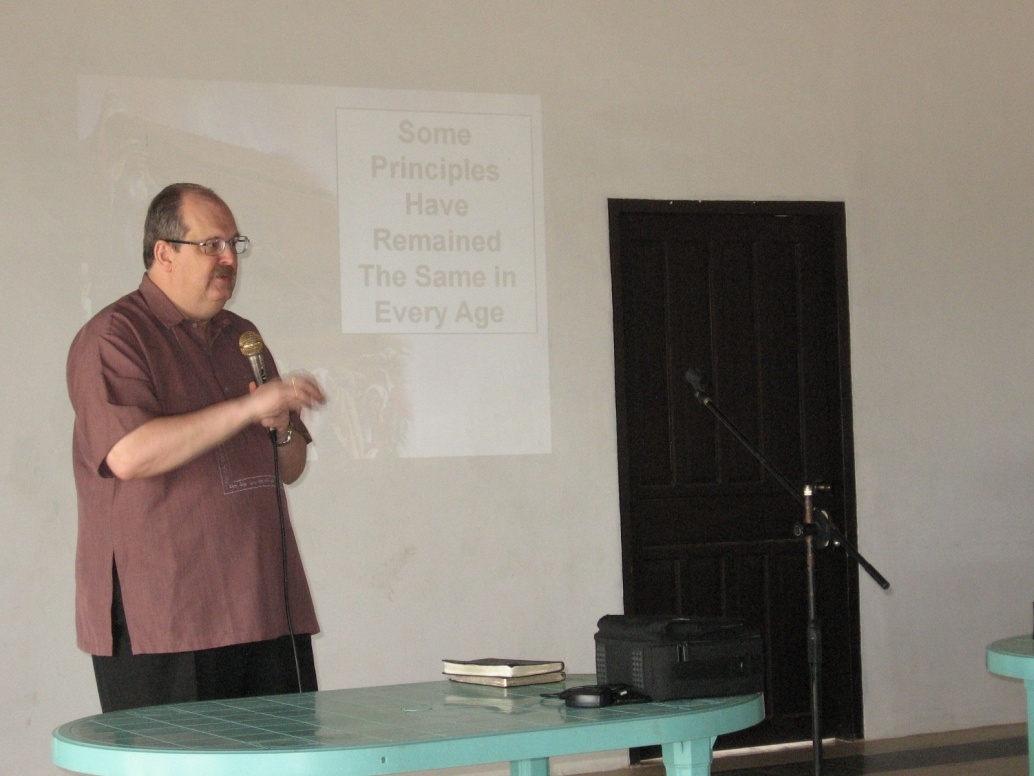 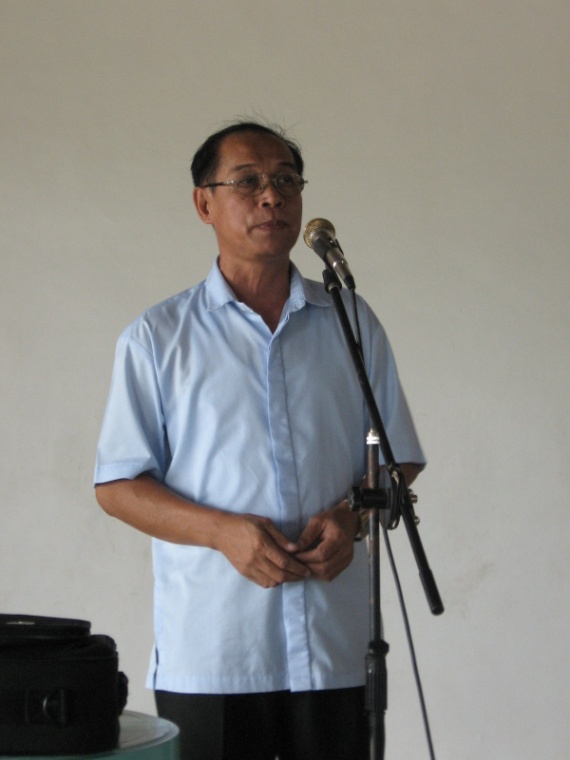 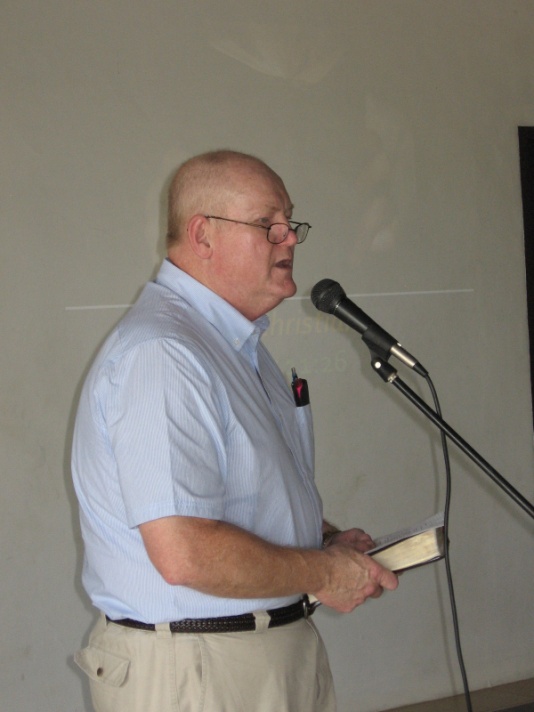 Keith
Craig Thomas
Bernardo Quibina
33
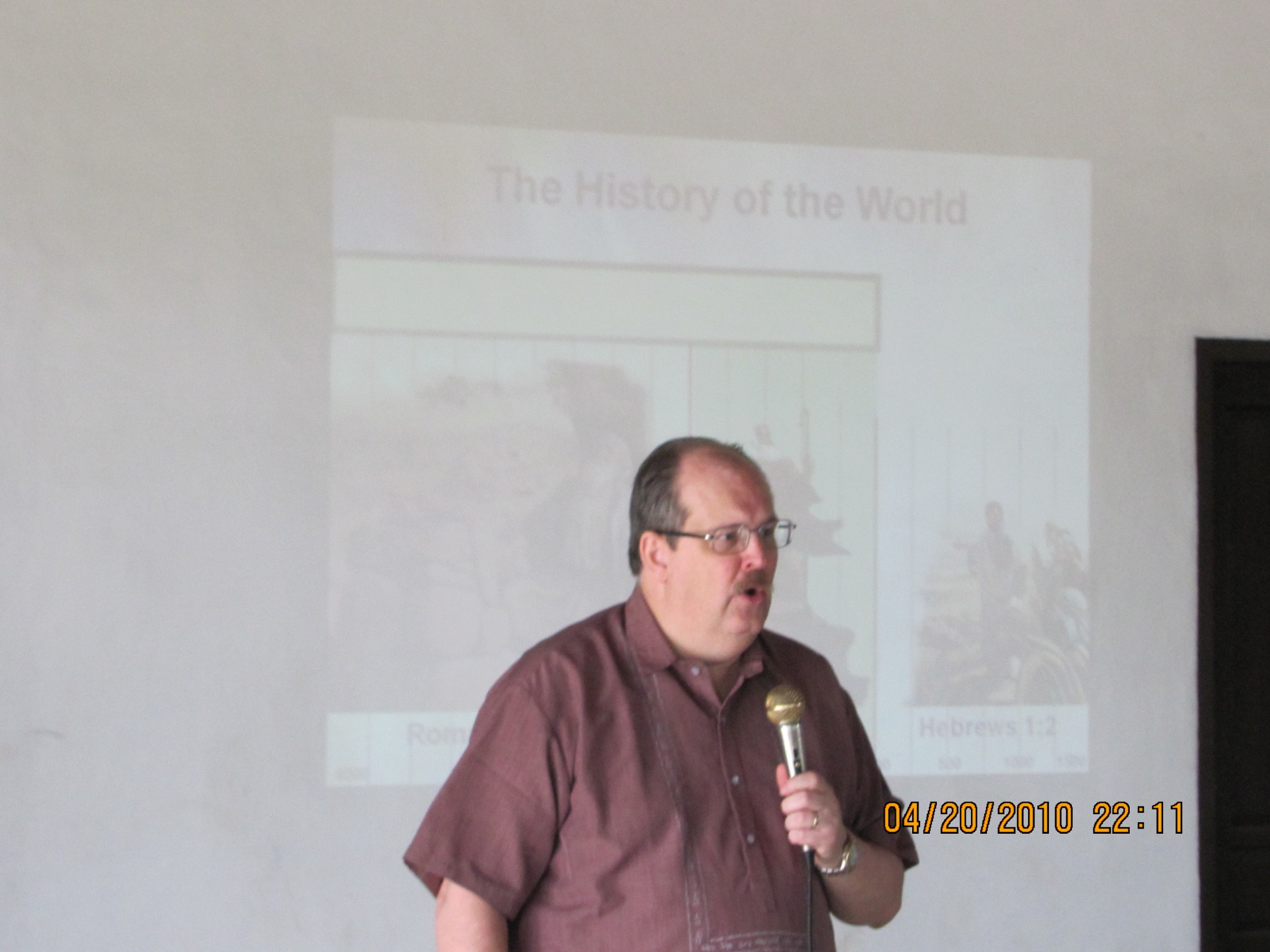 34
THURS. Apr. 22: Preach in Cabanatuan City, Nueva Ecija
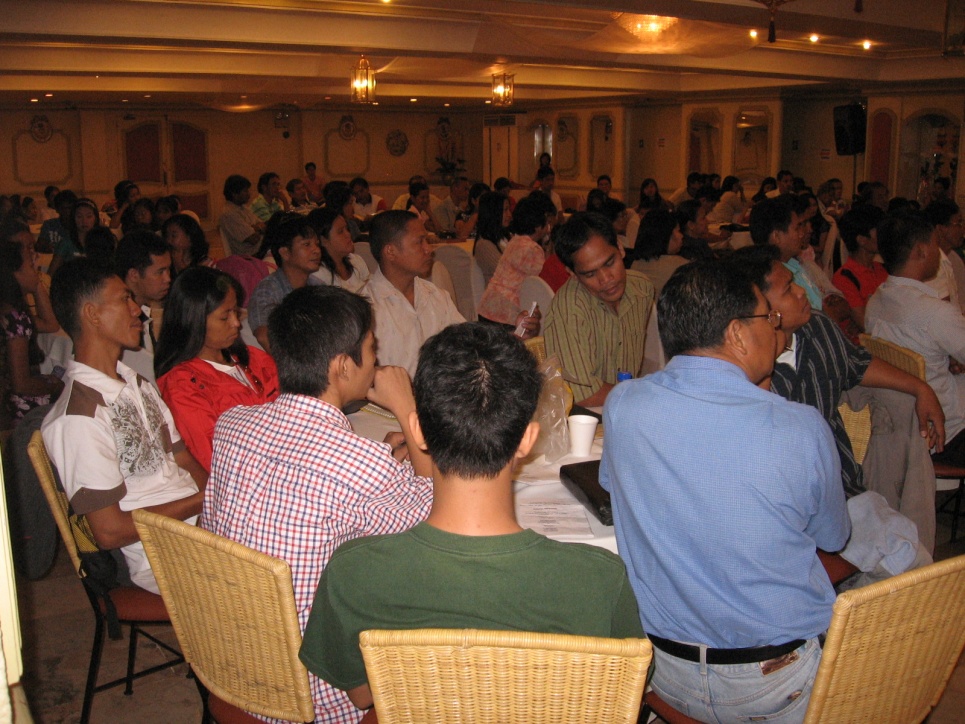 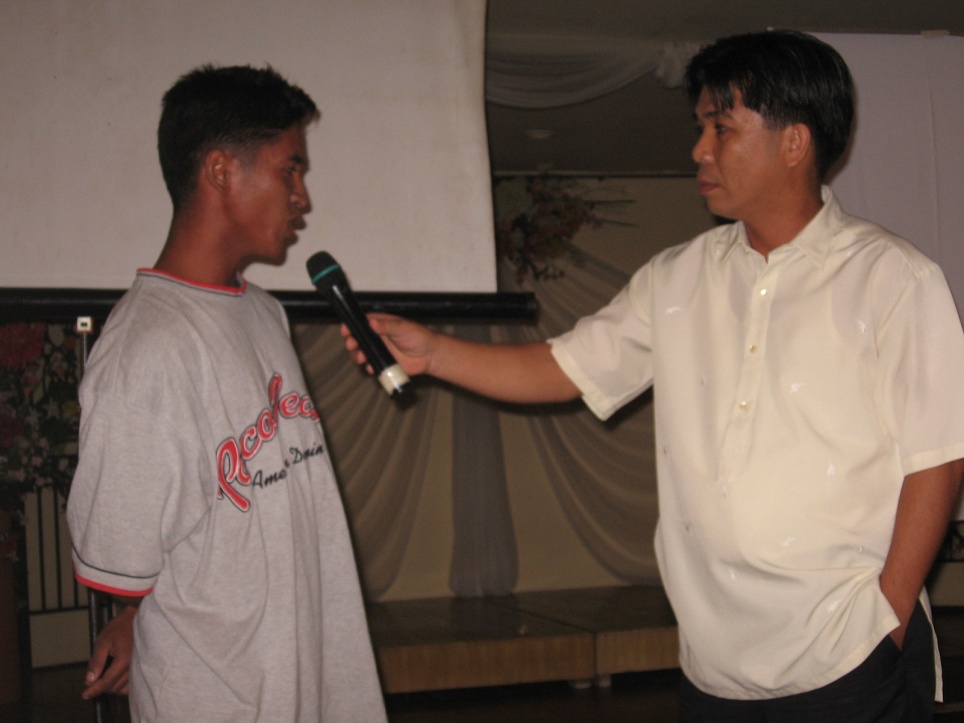 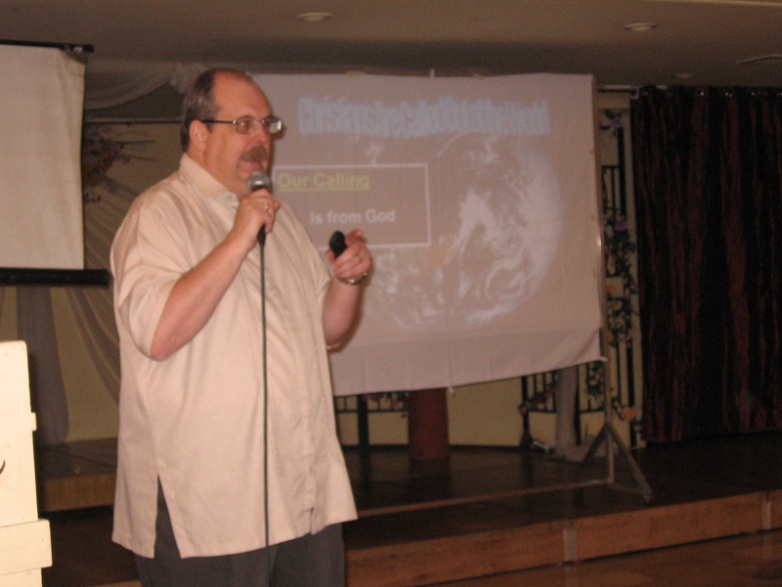 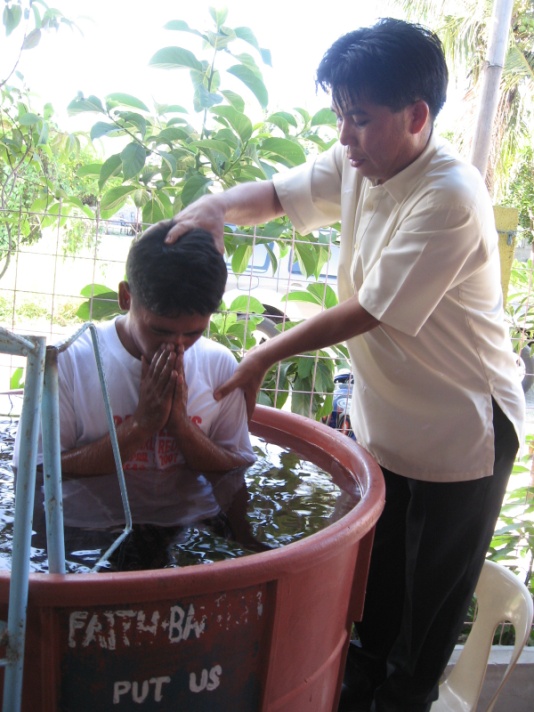 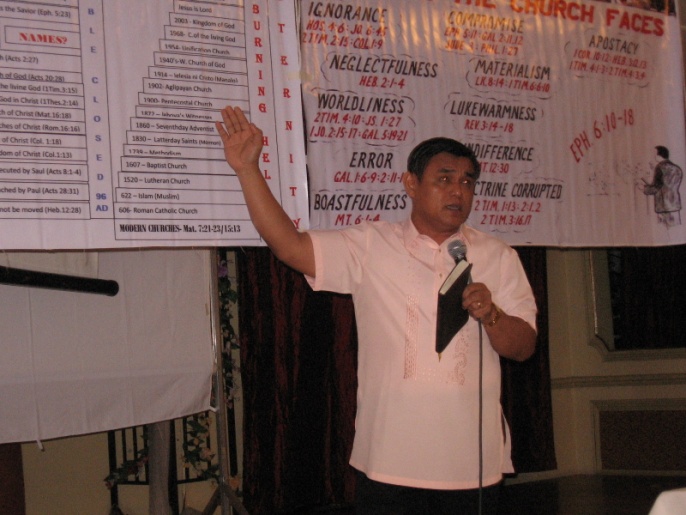 Rody Gumpad
Keith
Jhun Bautista
35
Jhun Bautista’s baptistry
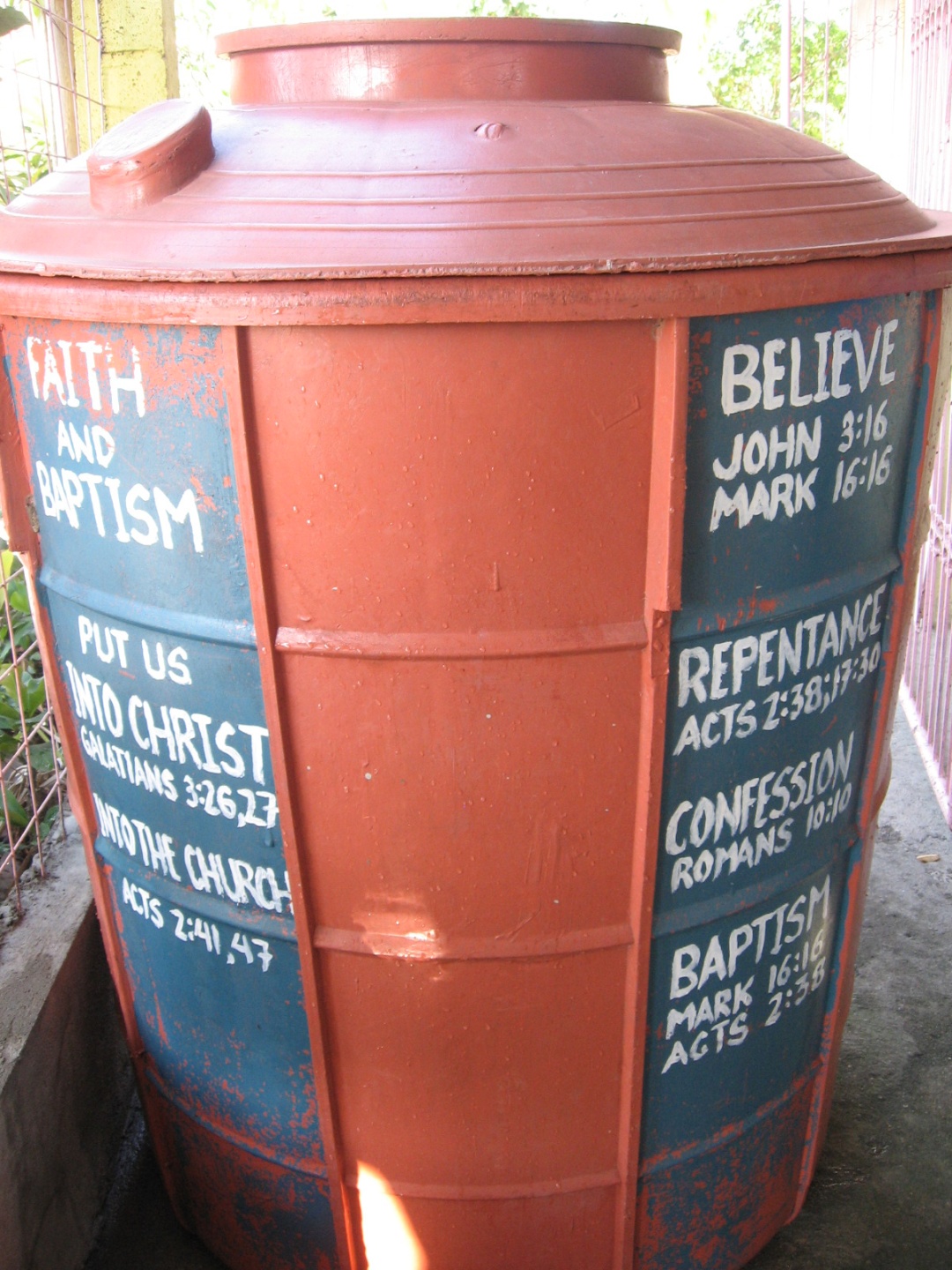 36
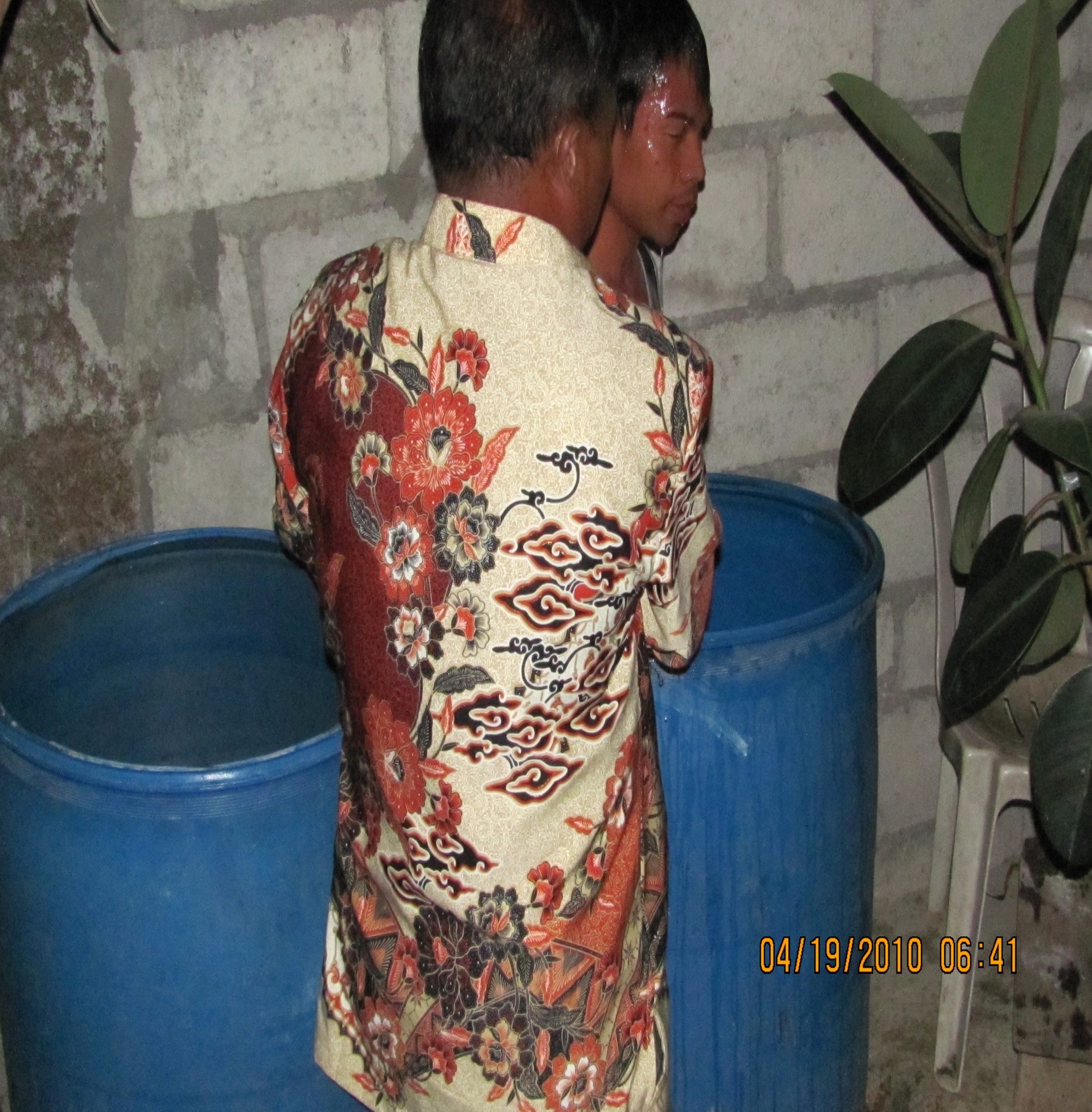 37
CHRIST SCORNED & BELIEVED 
In the Philippines
Invitation
1. 1 COR. 1:18  God’s power and wisdom to save us
18 For the preaching of the cross  is to them that perish foolishness; but unto us which are saved                    it is the power of God.
38
CHRIST SCORNED & BELIEVED 
In the Philippines
Invitation
1. 1 COR. 1:18  God’s power & wisdom to save us
 Scorn him as weak and foolish: lost!
 Believe him as God’s power and wisdom:  saved!
39
CHRIST SCORNED & BELIEVED 
In the Philippines
Invitation
2. Reactions the same in every age and place
 Reactions to Christ in the 1st century world
 Reactions to Christ today in the U.S.
 Reactions to Christ today in the Philippines
40